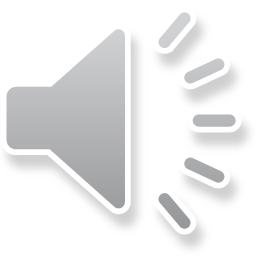 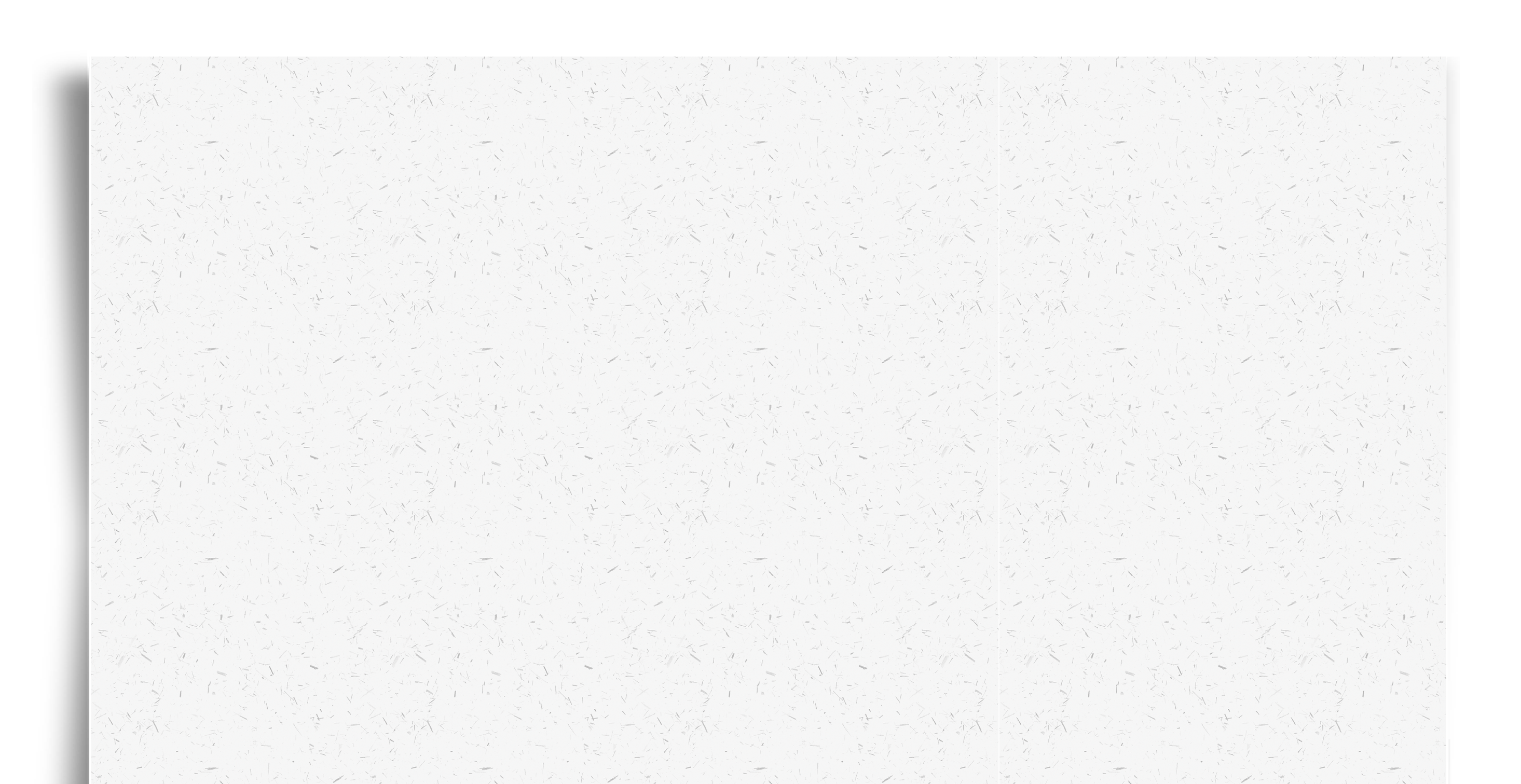 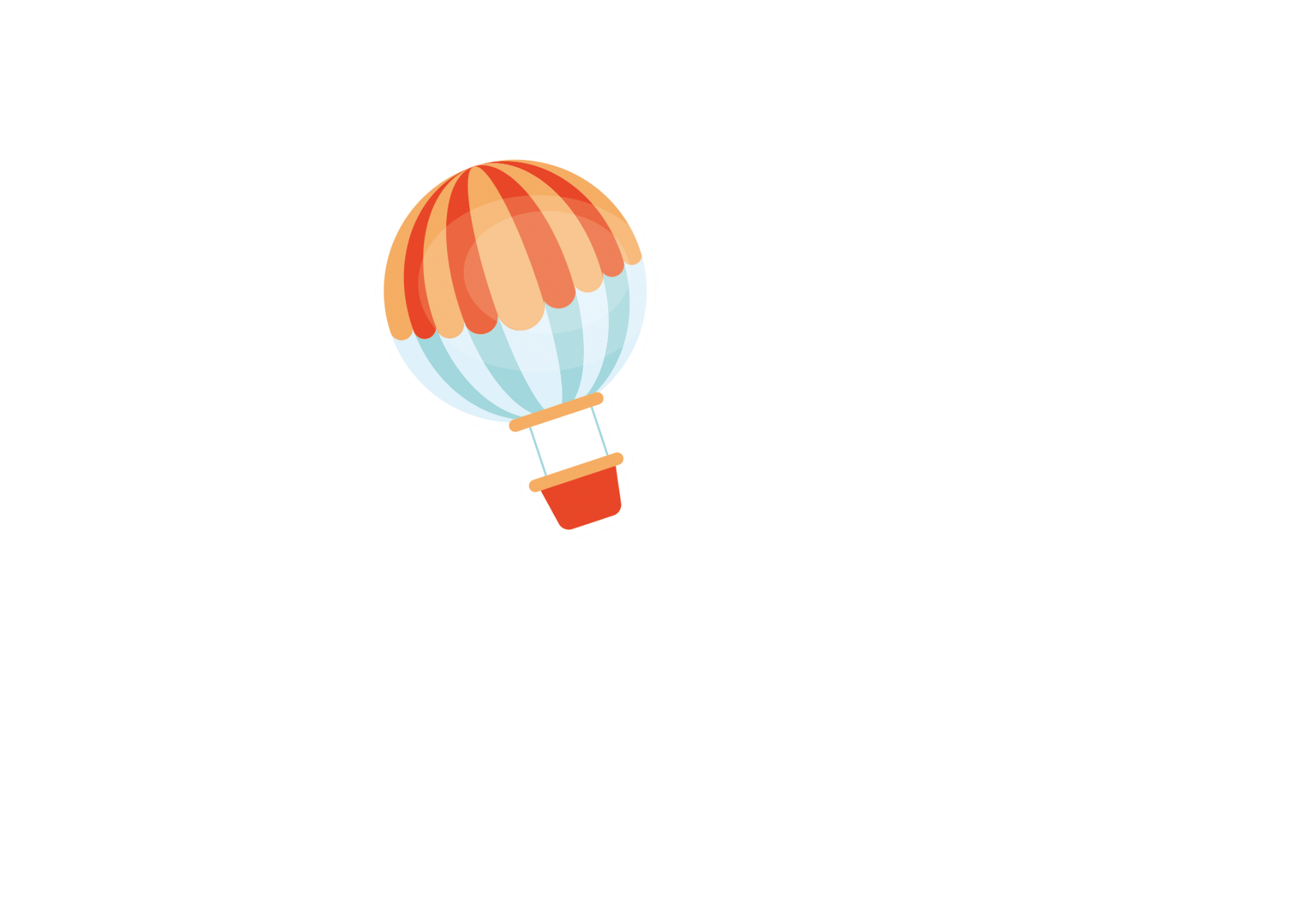 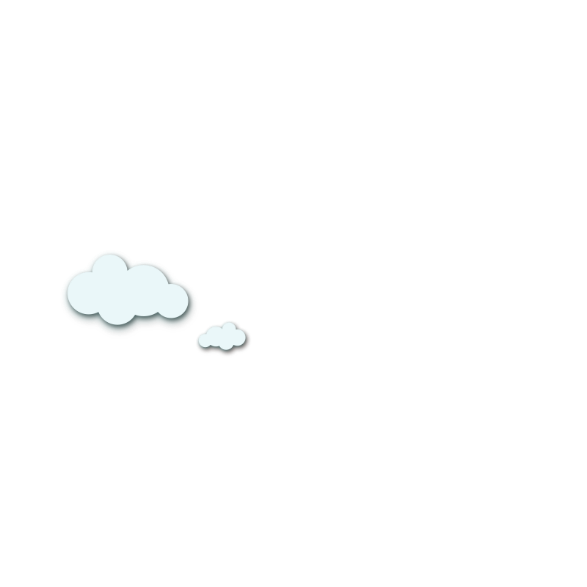 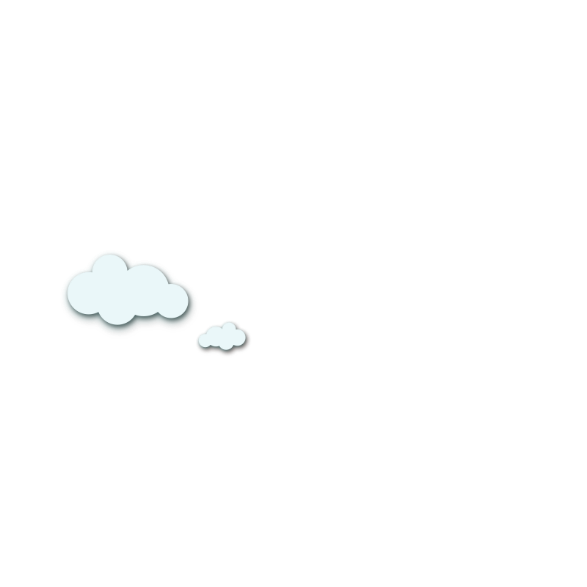 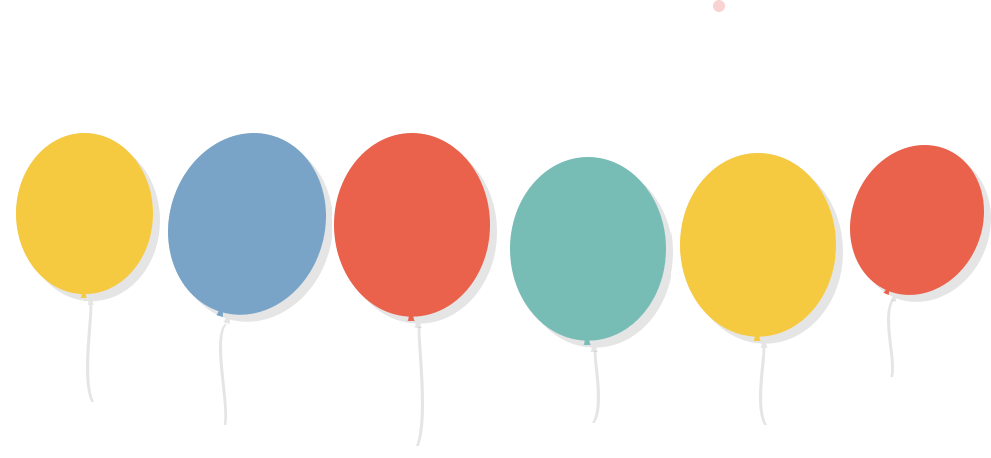 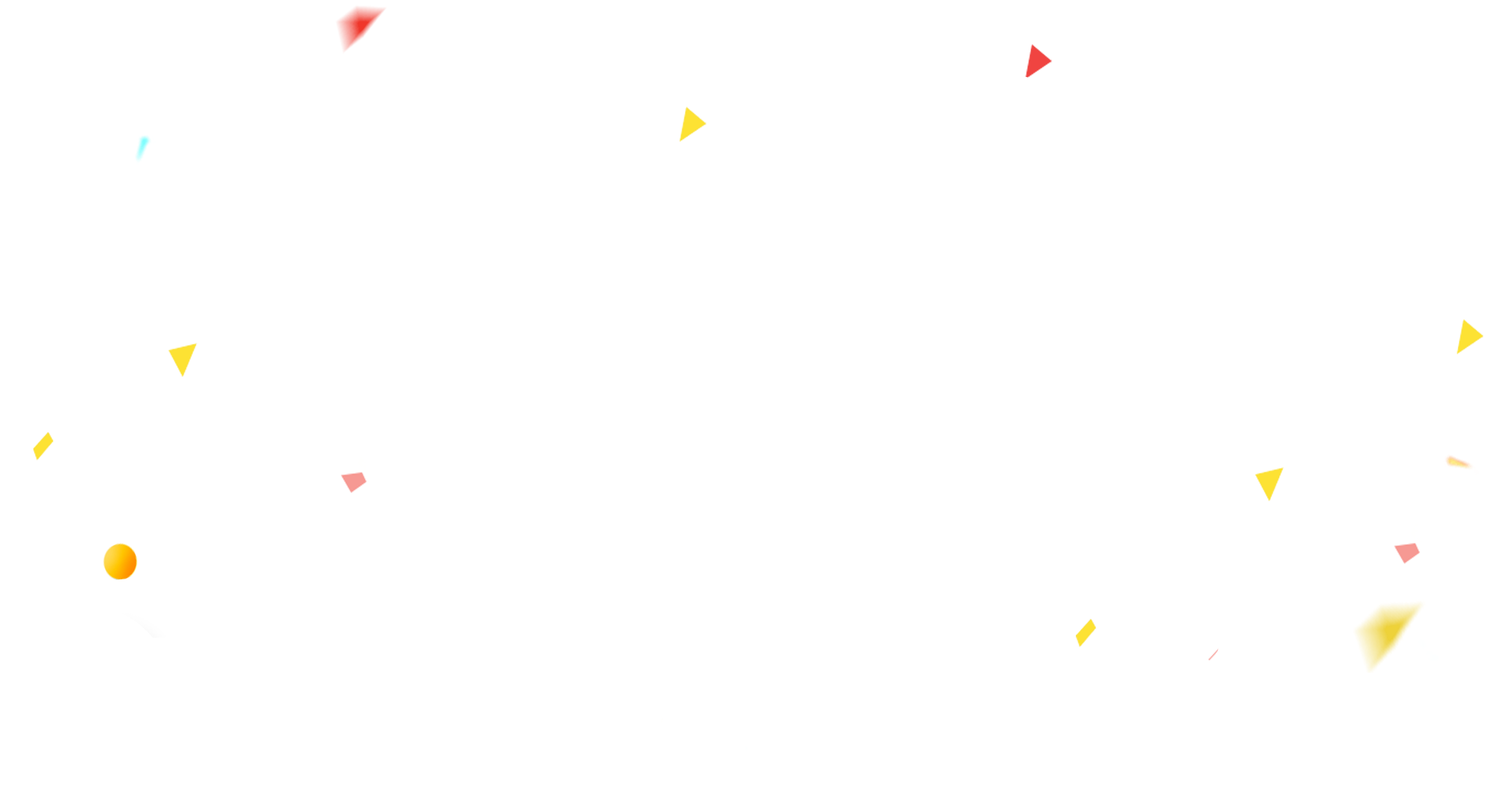 CHÀO MỪNG CÁC EM ĐẾN VỚI BUỔI HỌC HÔM NAY!
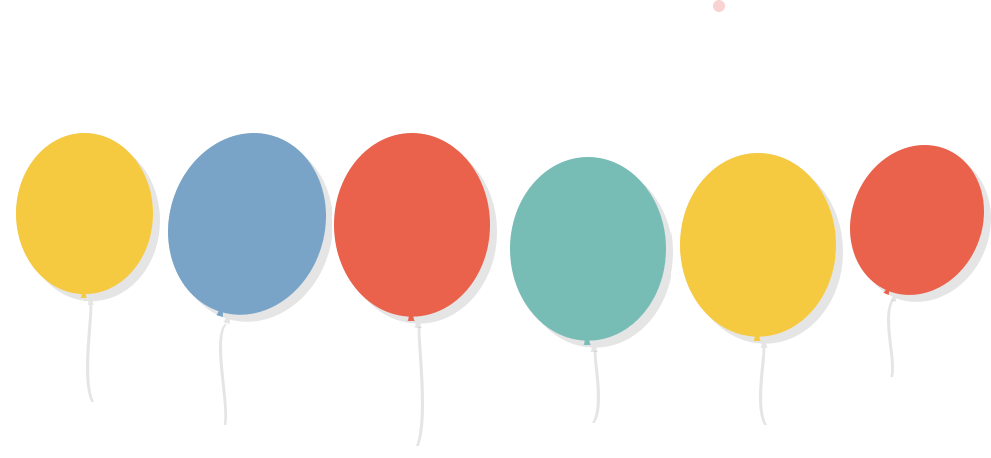 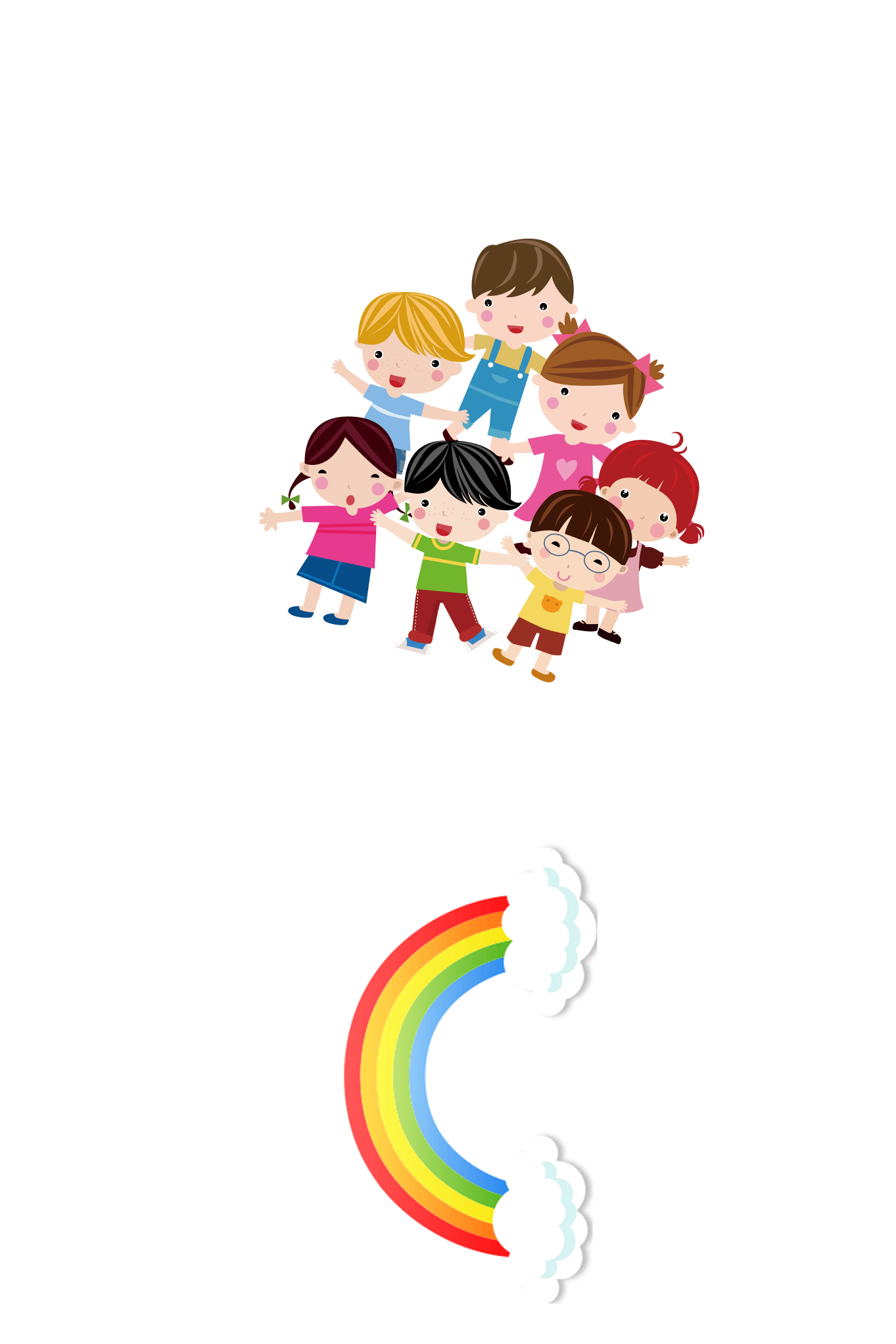 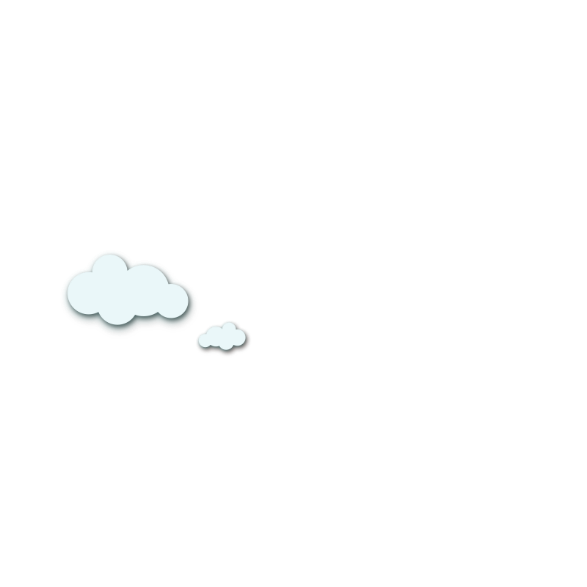 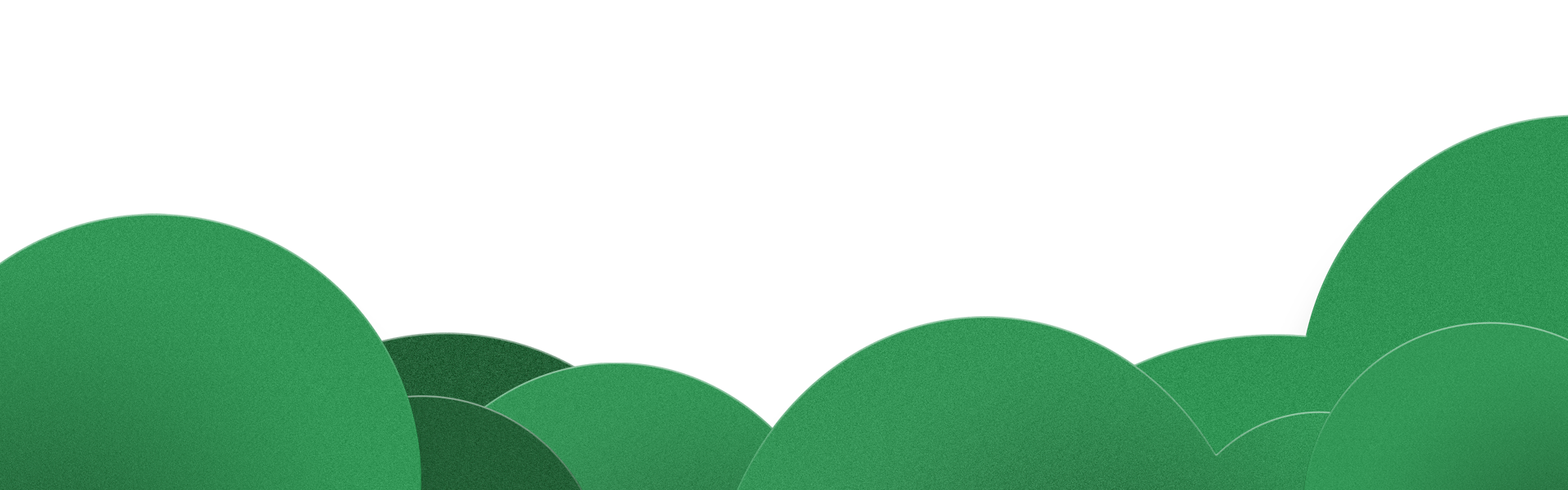 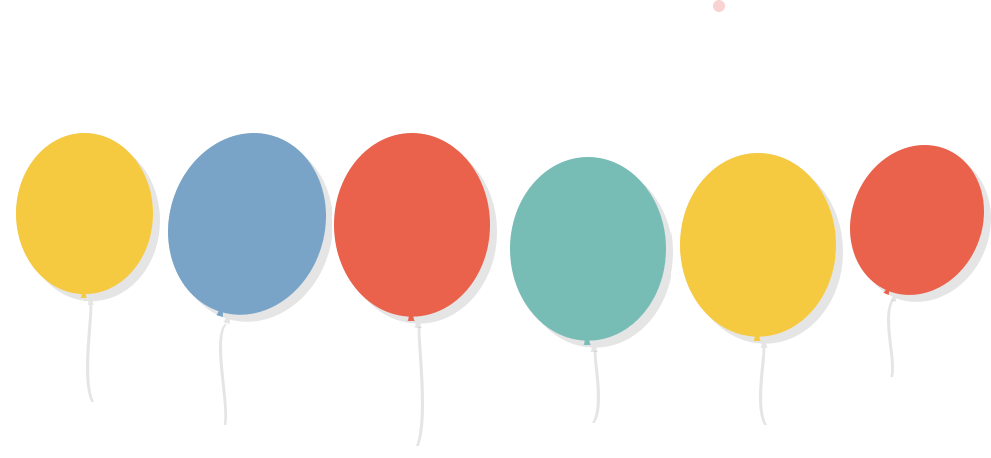 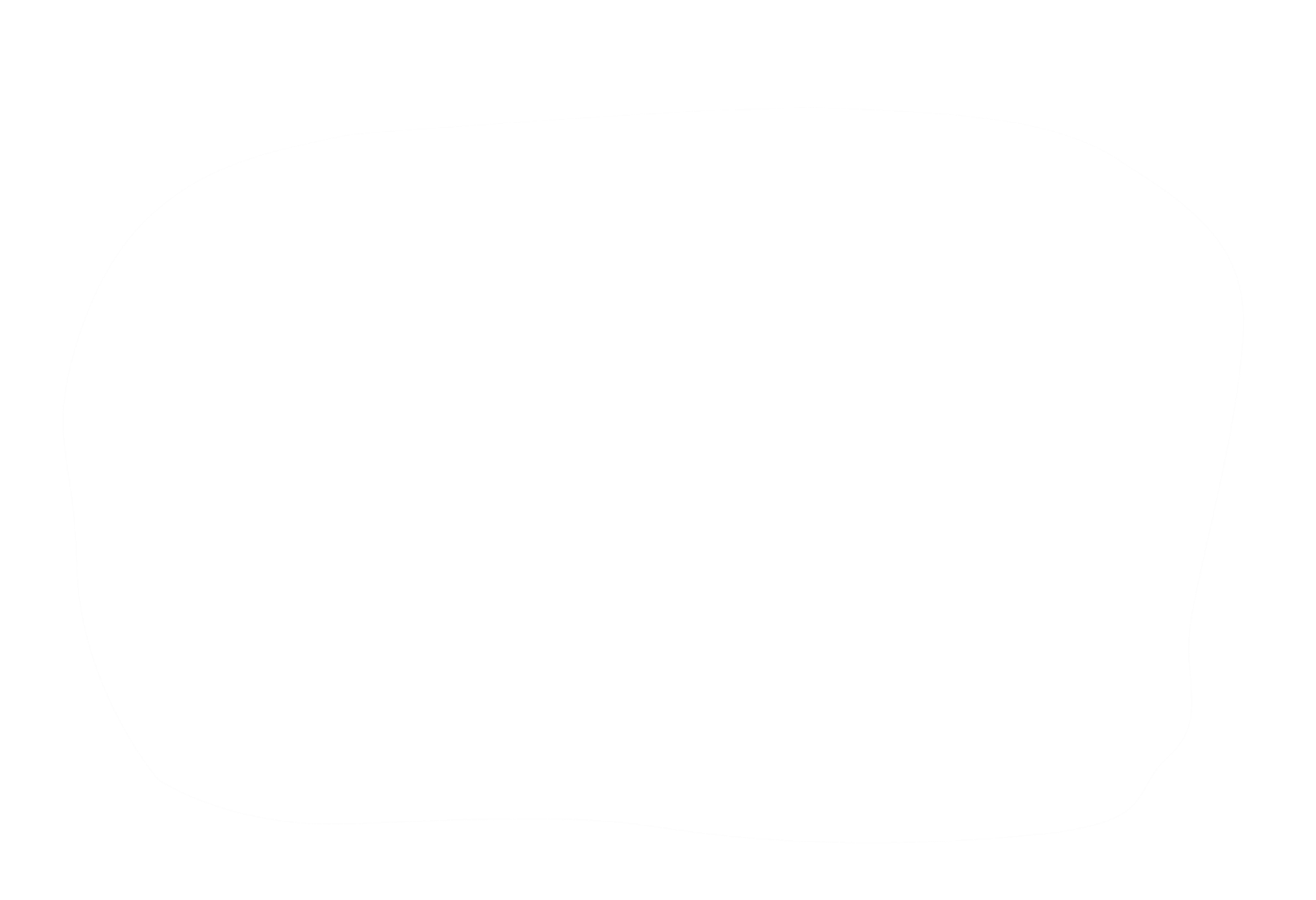 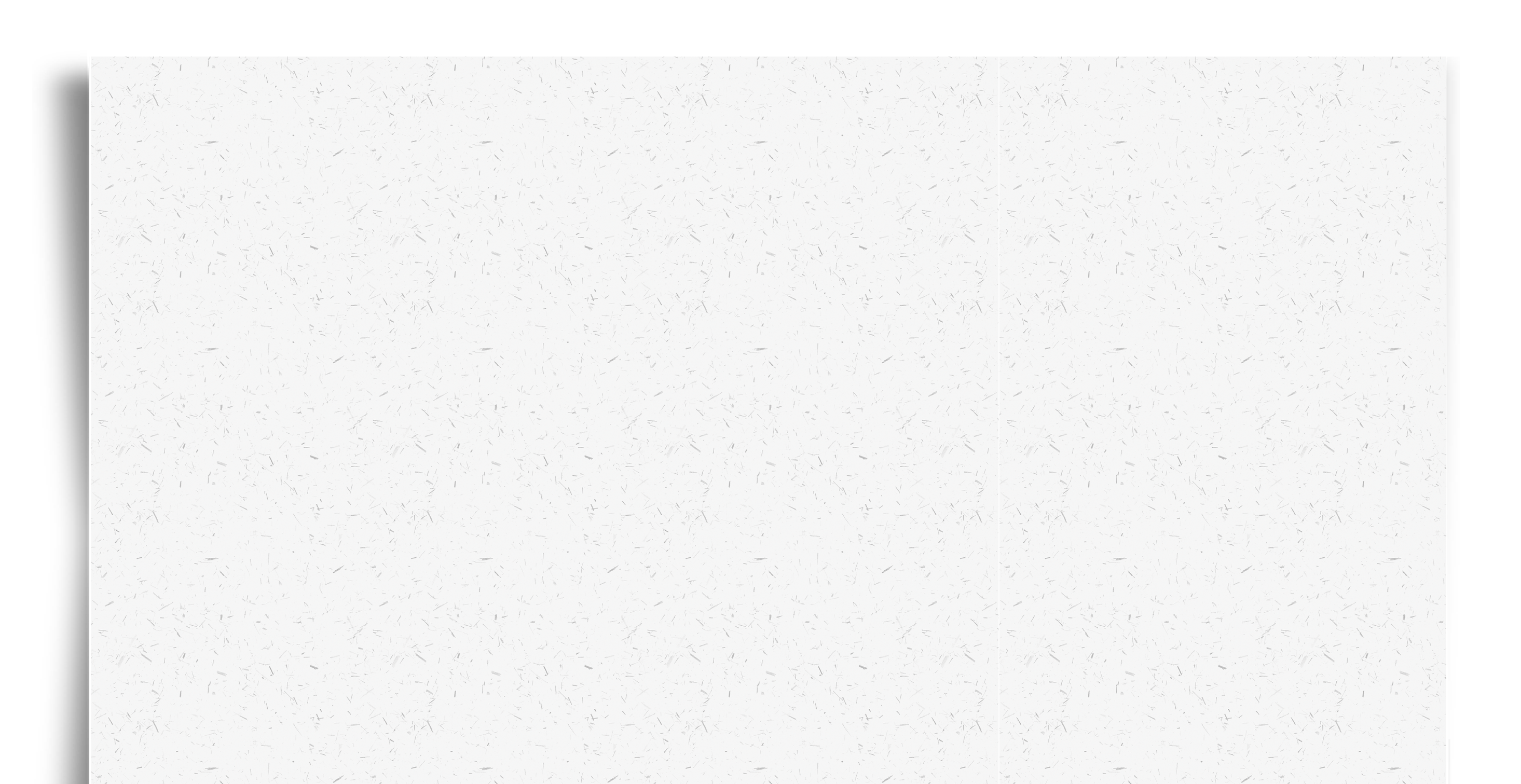 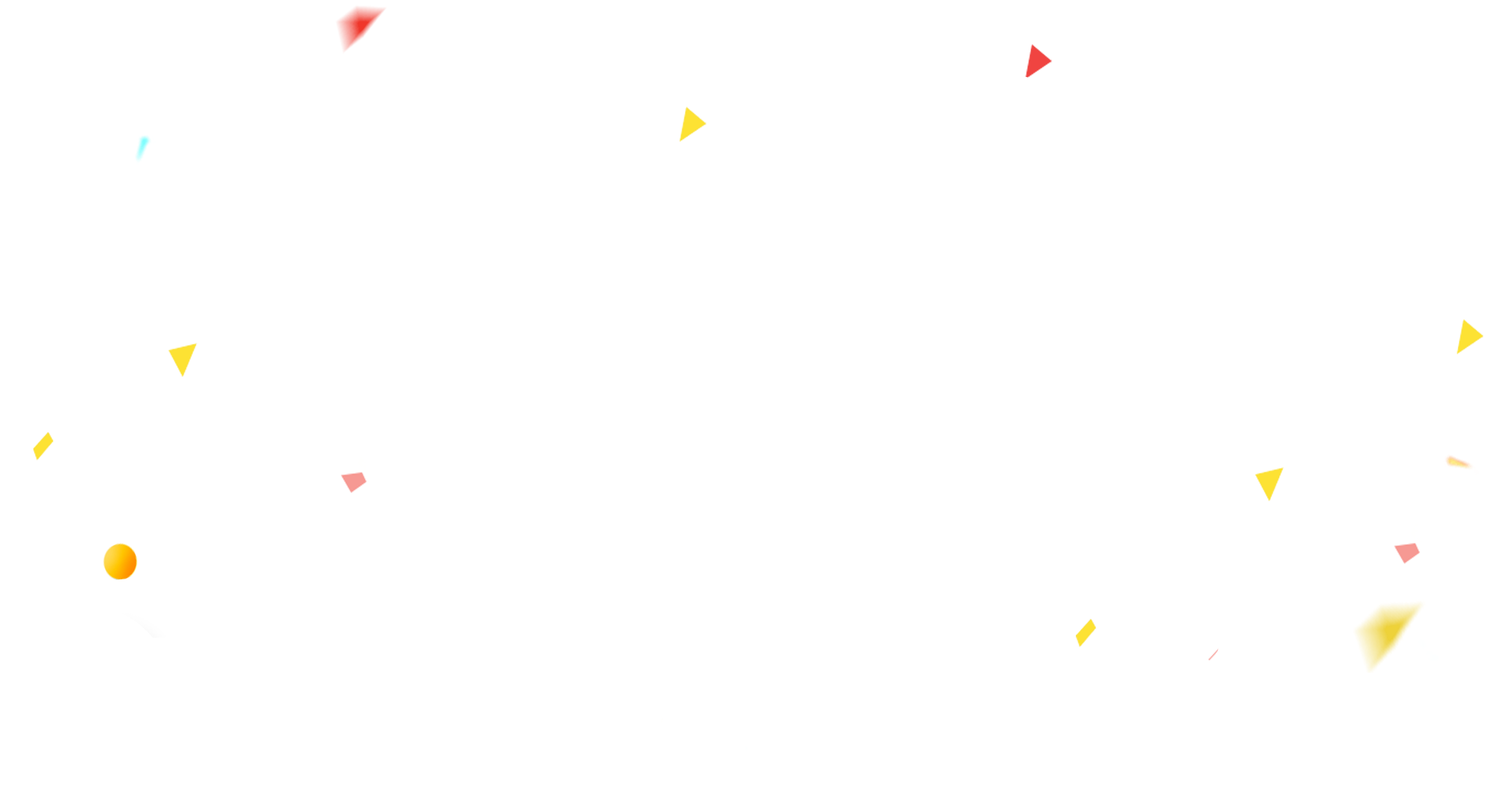 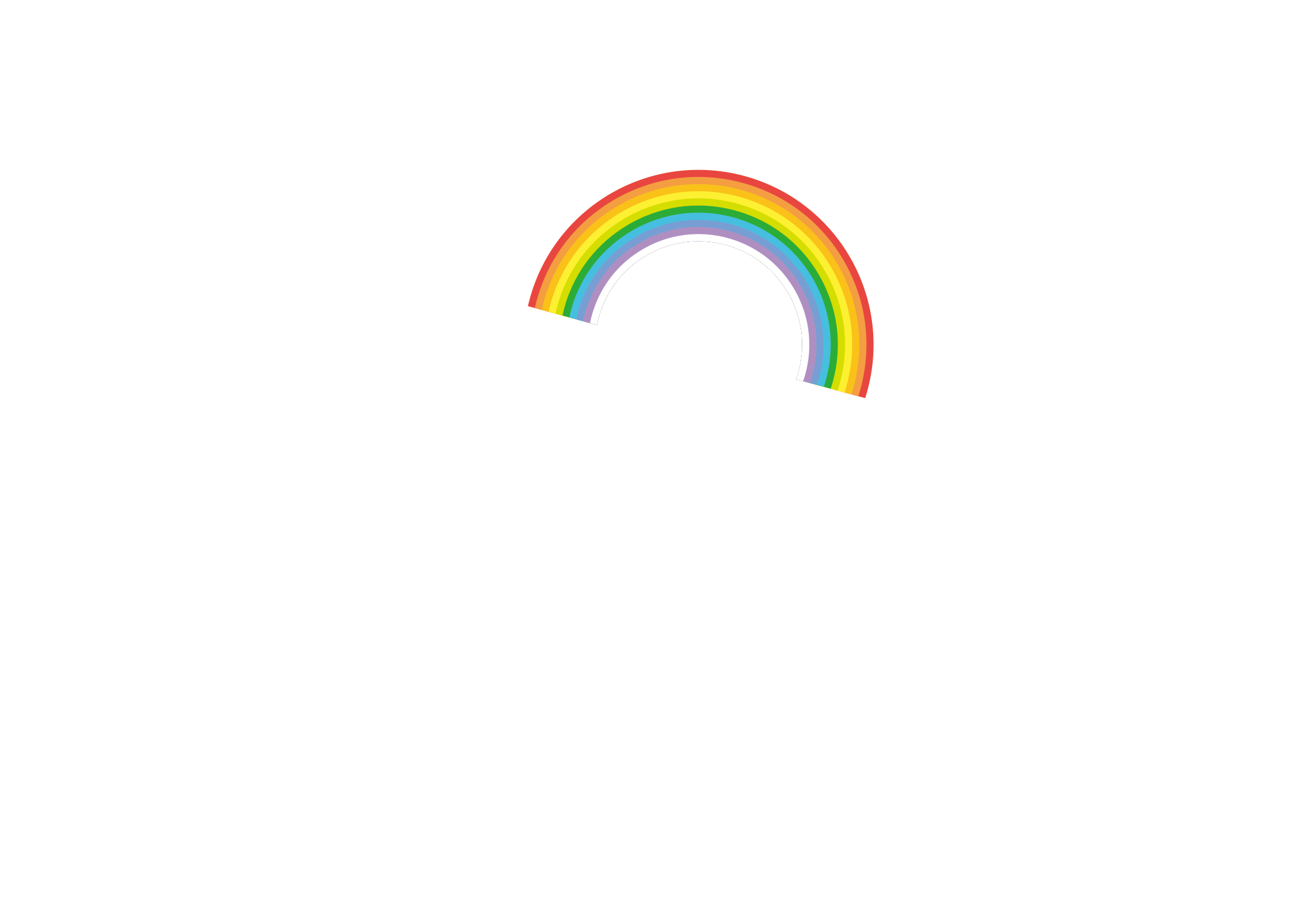 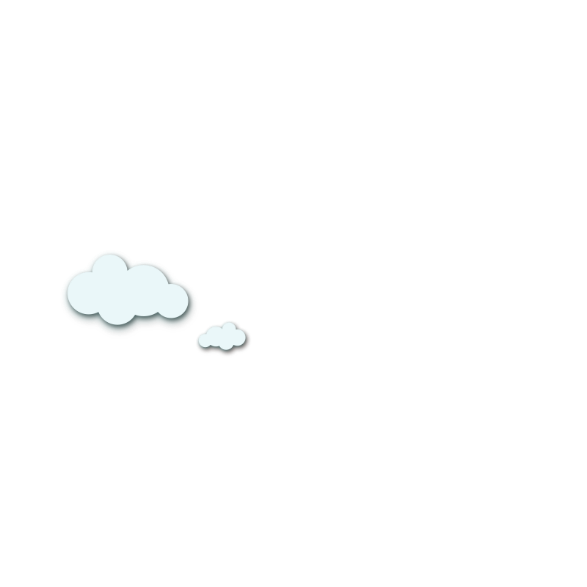 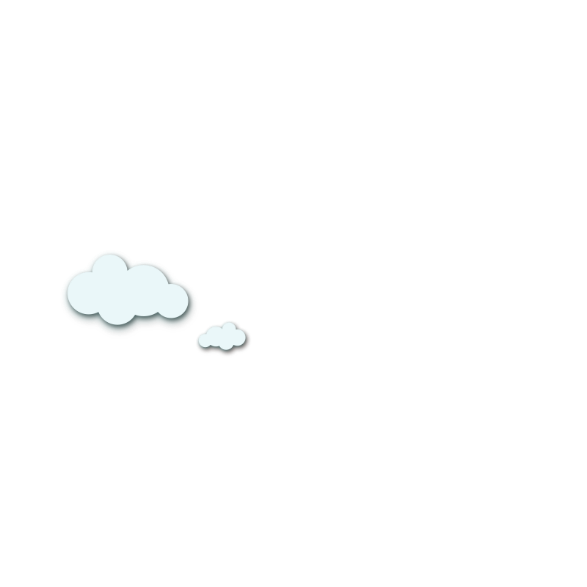 HOẠT ĐỘNG VÀ THỰC HÀNH TRẢI NGHIỆM
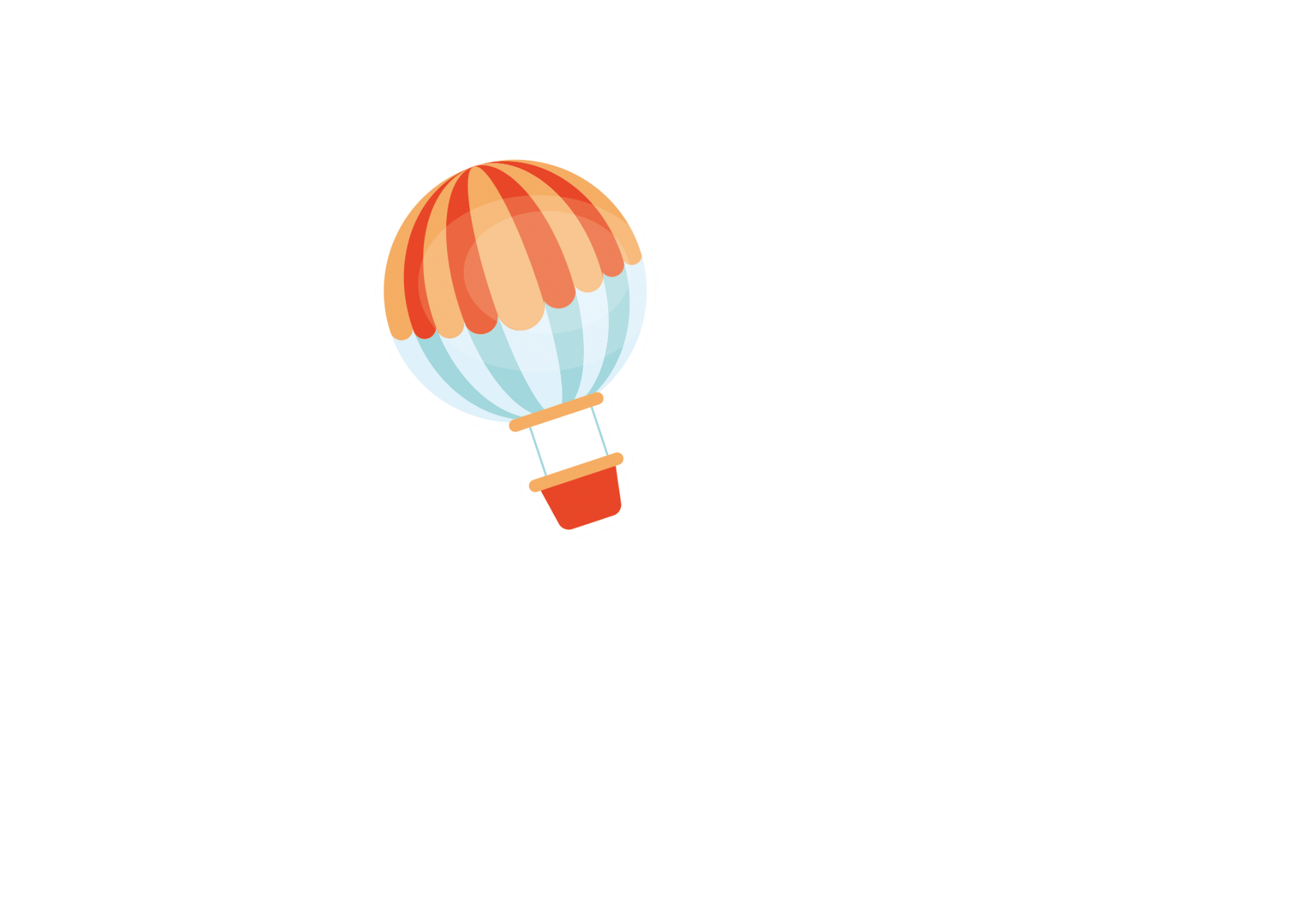 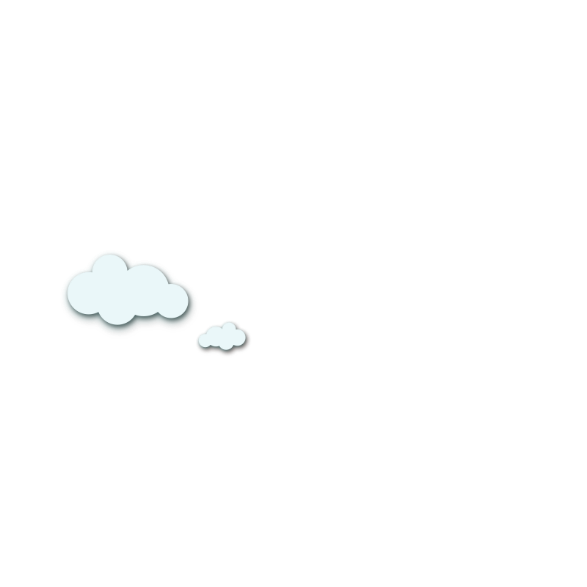 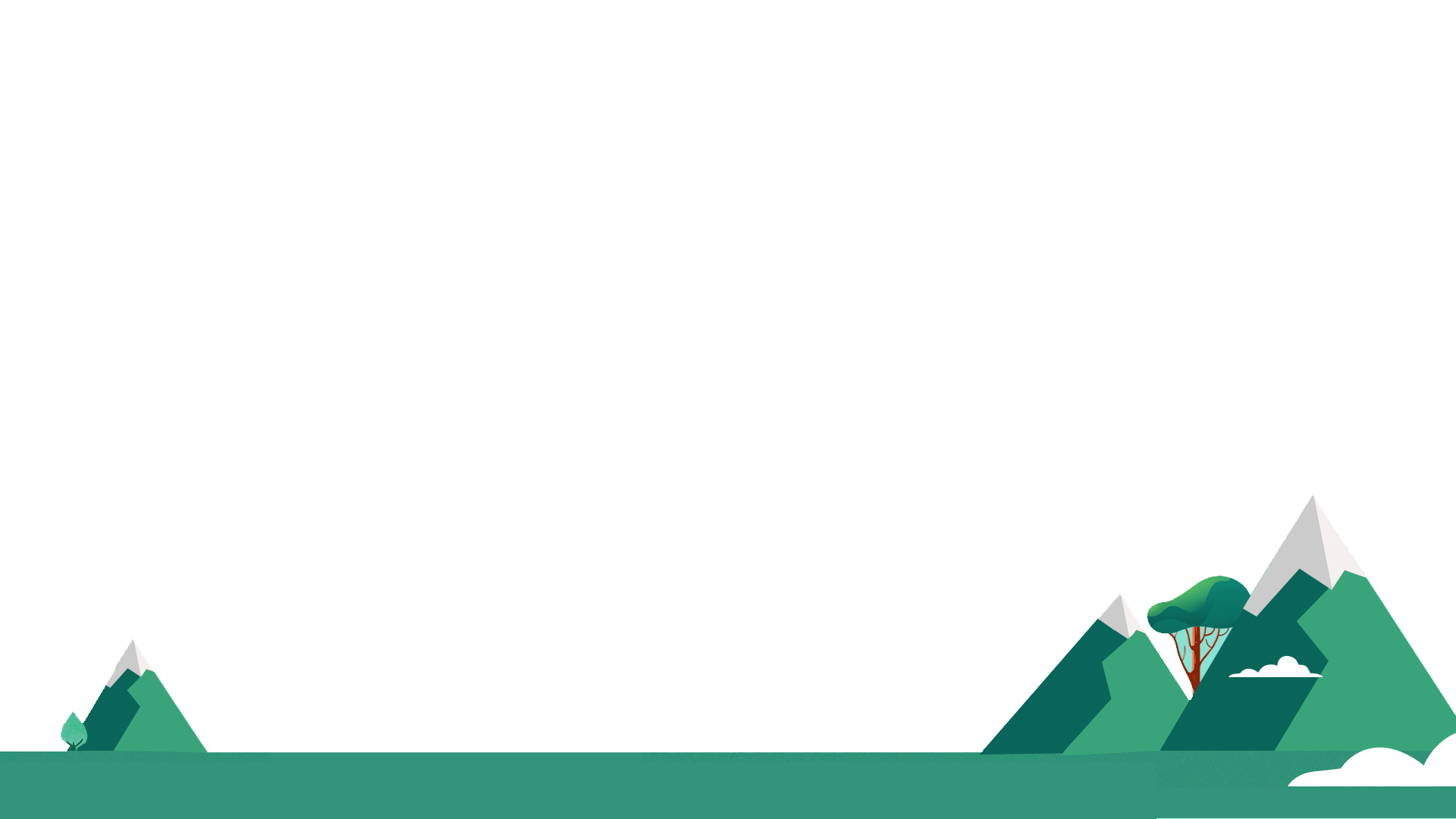 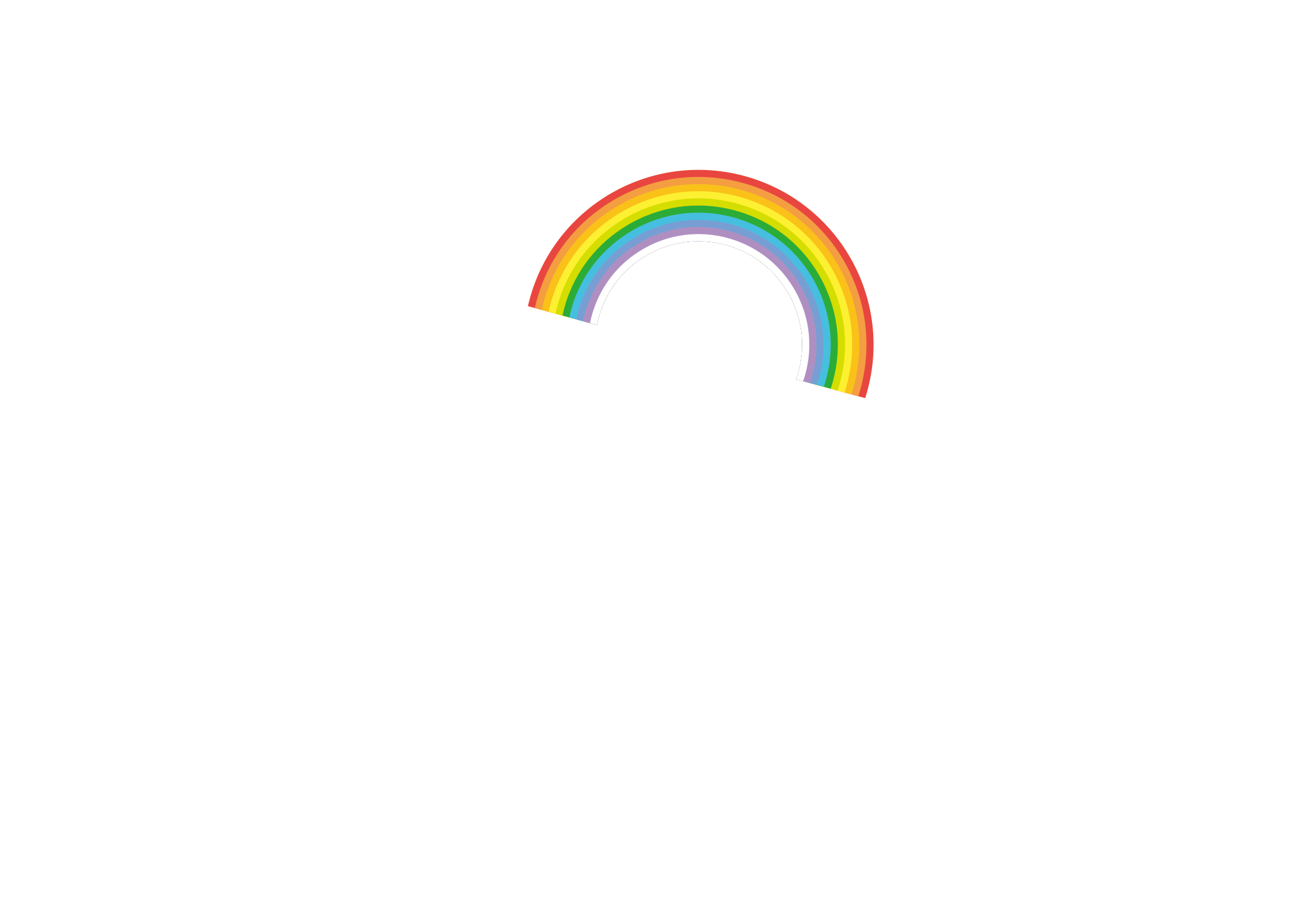 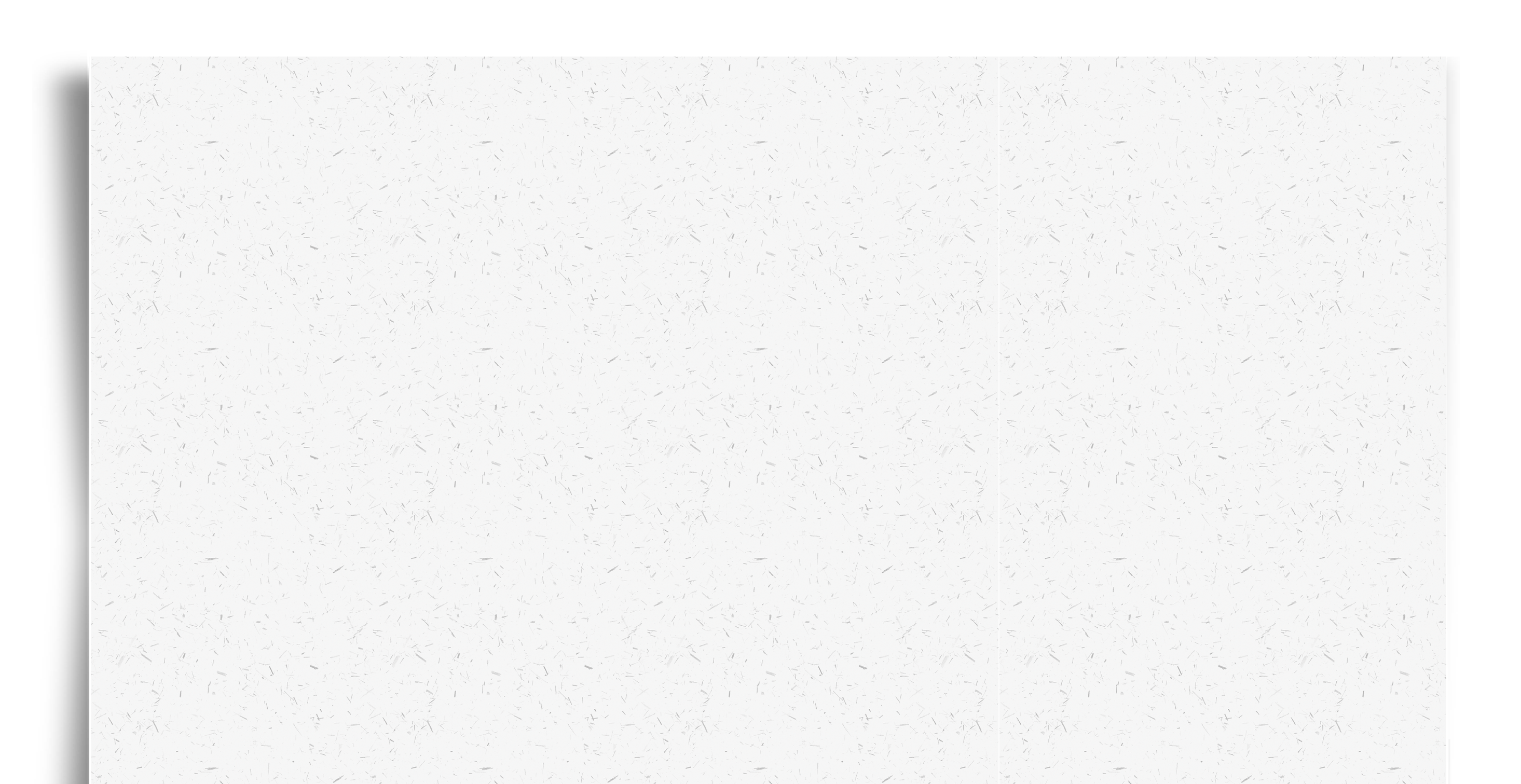 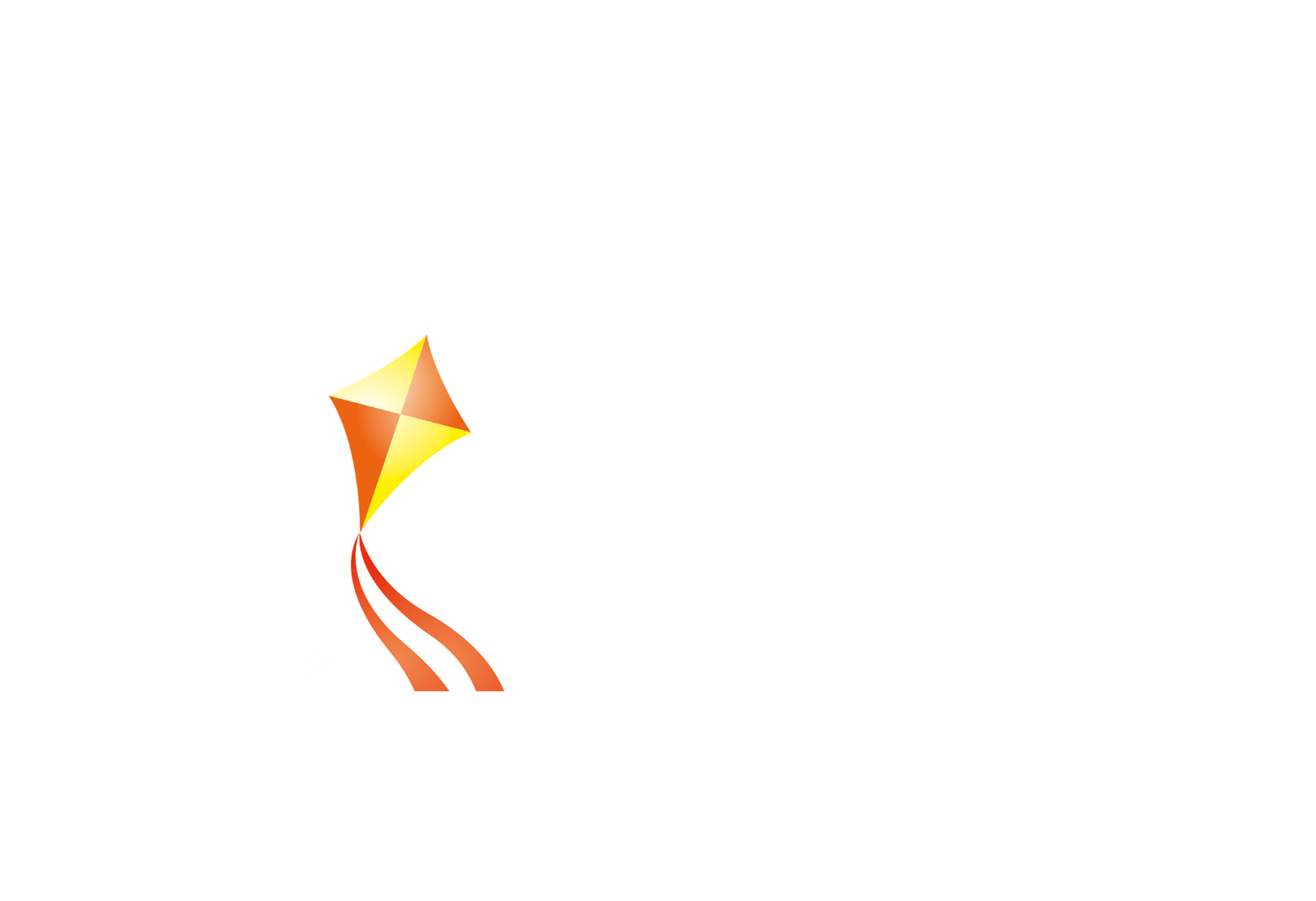 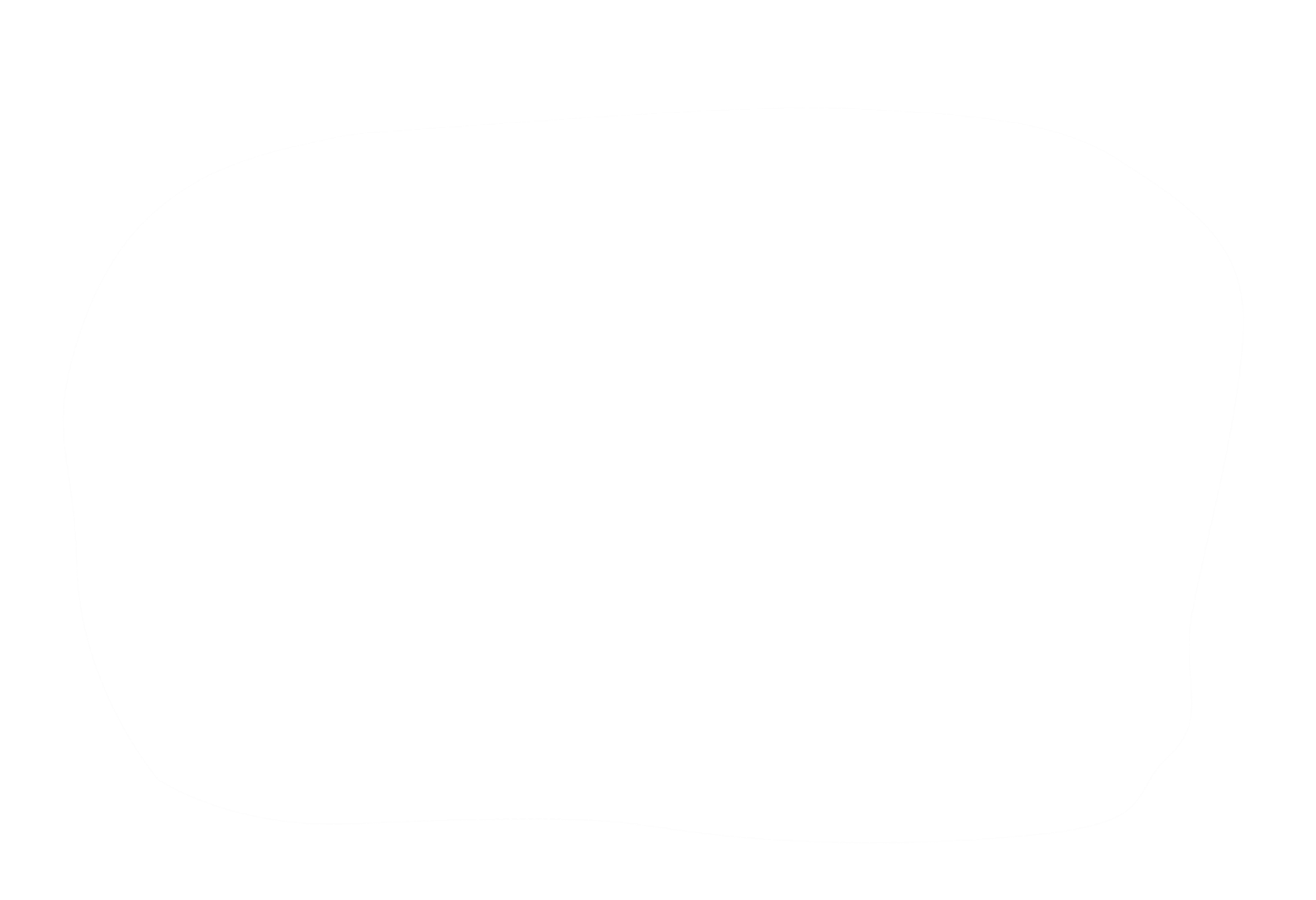 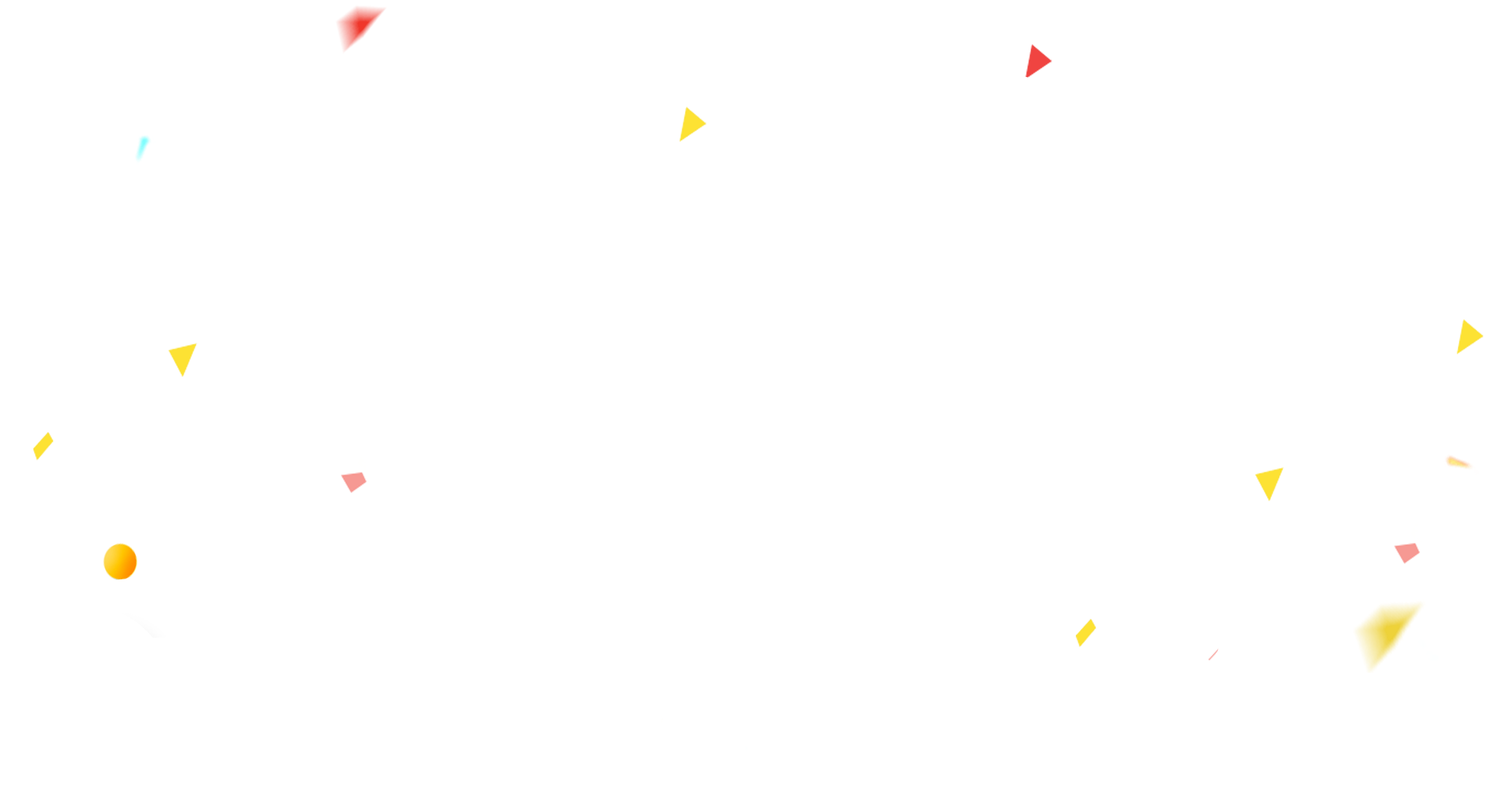 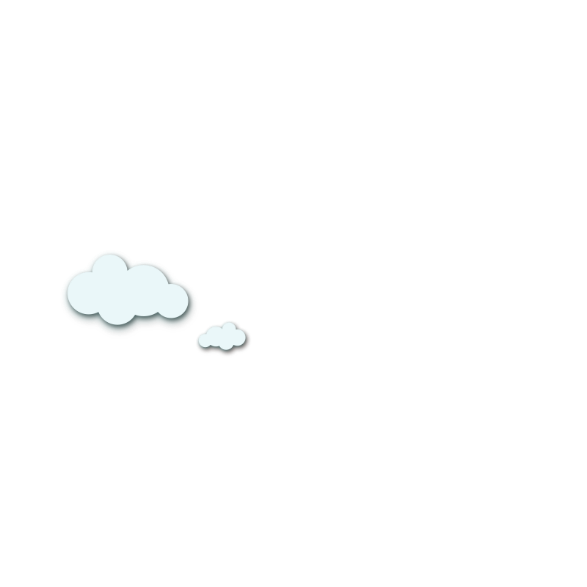 CHỦ ĐỀ 1: 
ĐẦU TƯ KINH DOANH
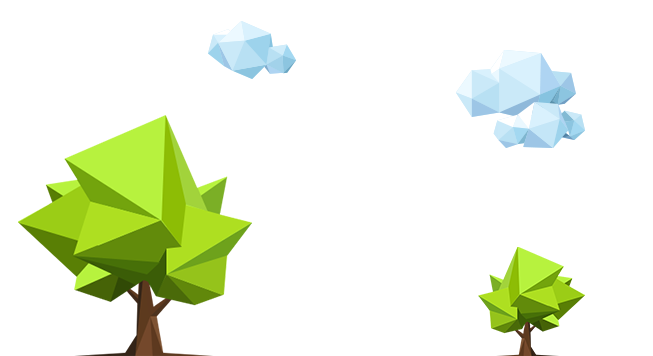 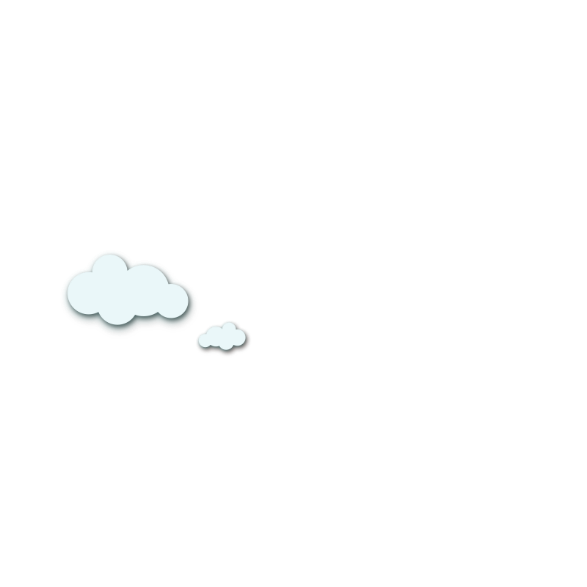 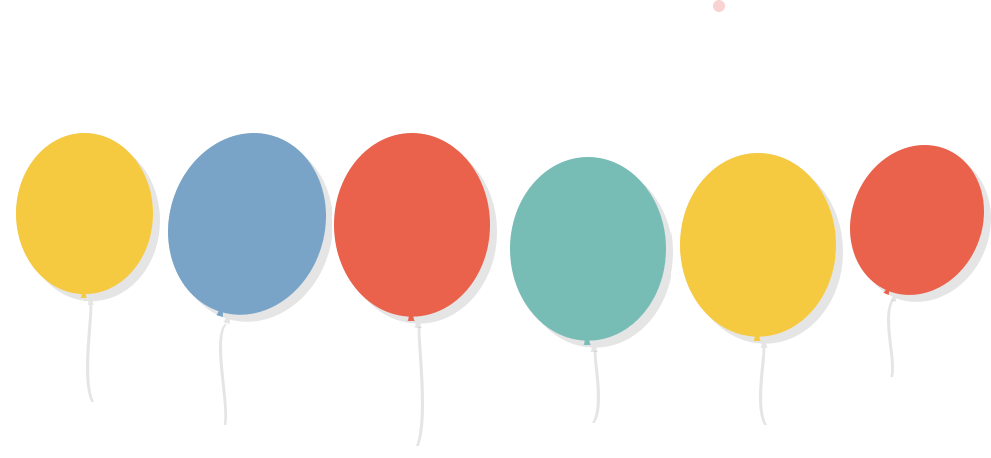 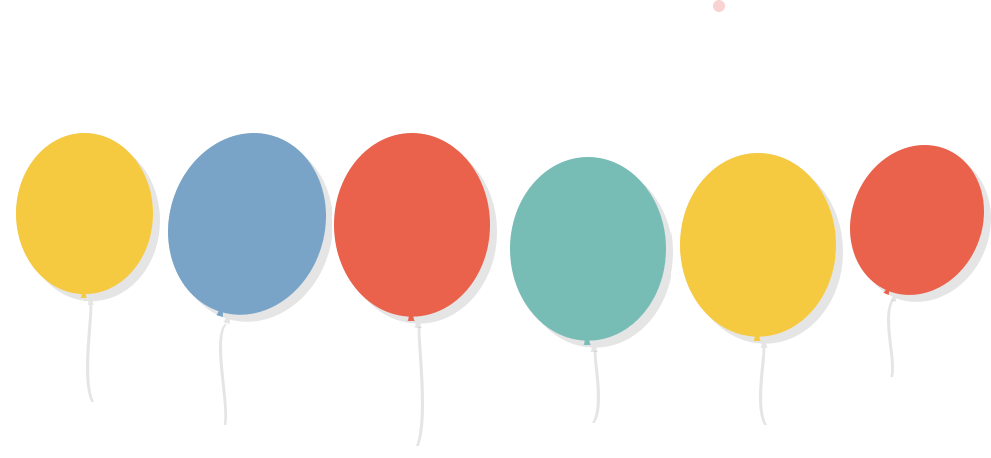 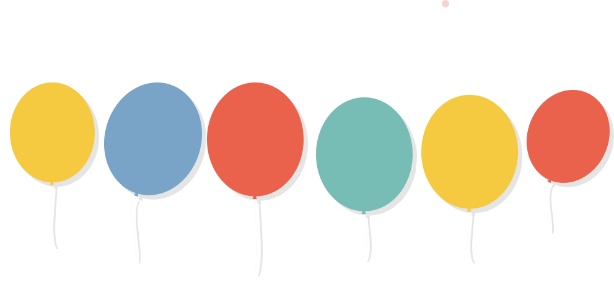 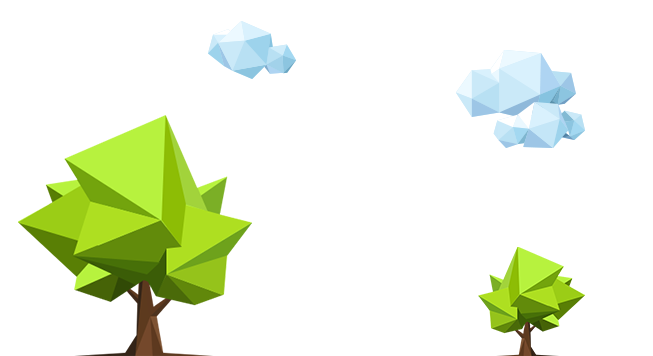 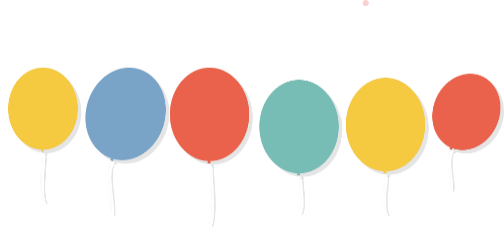 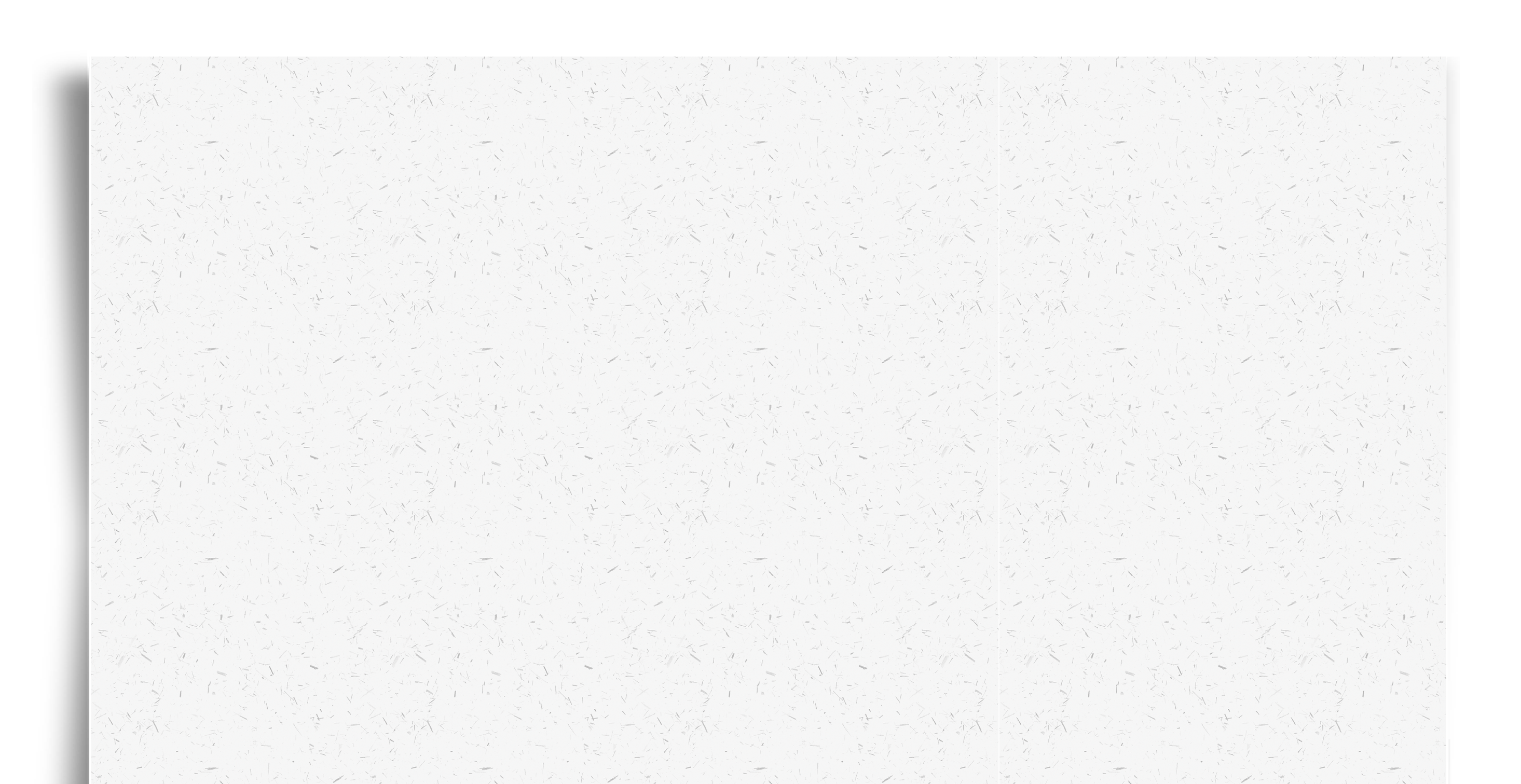 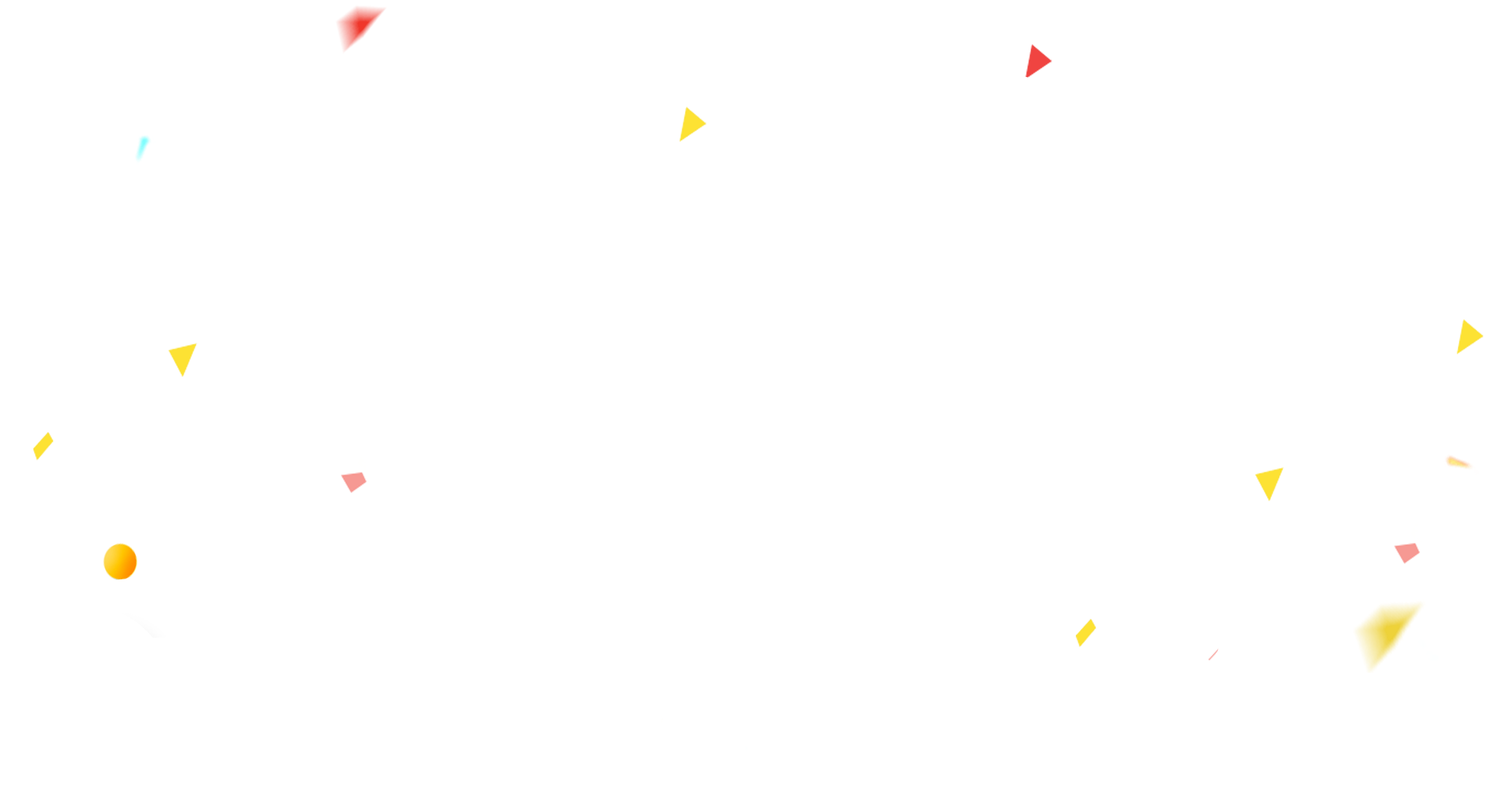 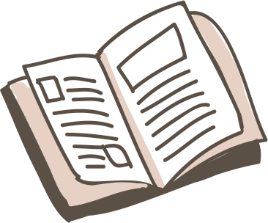 NỘI DUNG
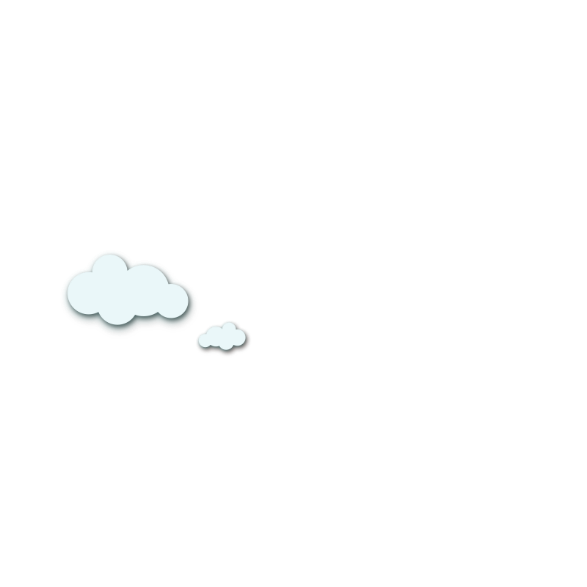 I
MỘT SỐ KHÁI NIỆM TÀI CHÍNH VÀ KINH DOANH
THỰC HÀNH TỔ CHỨC HOẠT ĐỘNG ĐẦU TƯ KINH DOANH
II
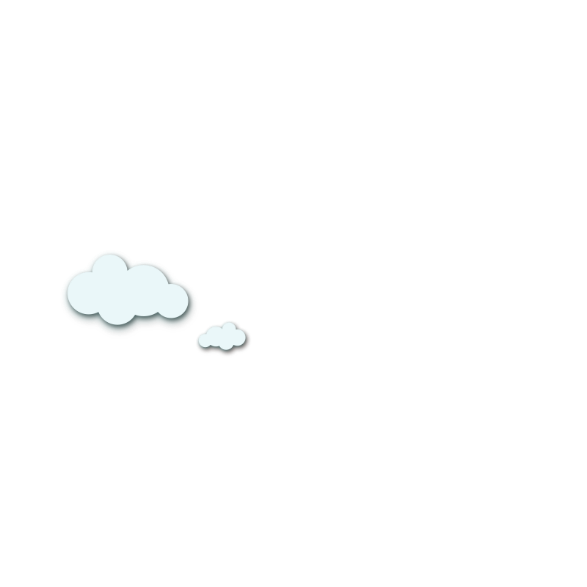 III
TỔNG KẾT – ĐÁNH GIÁ
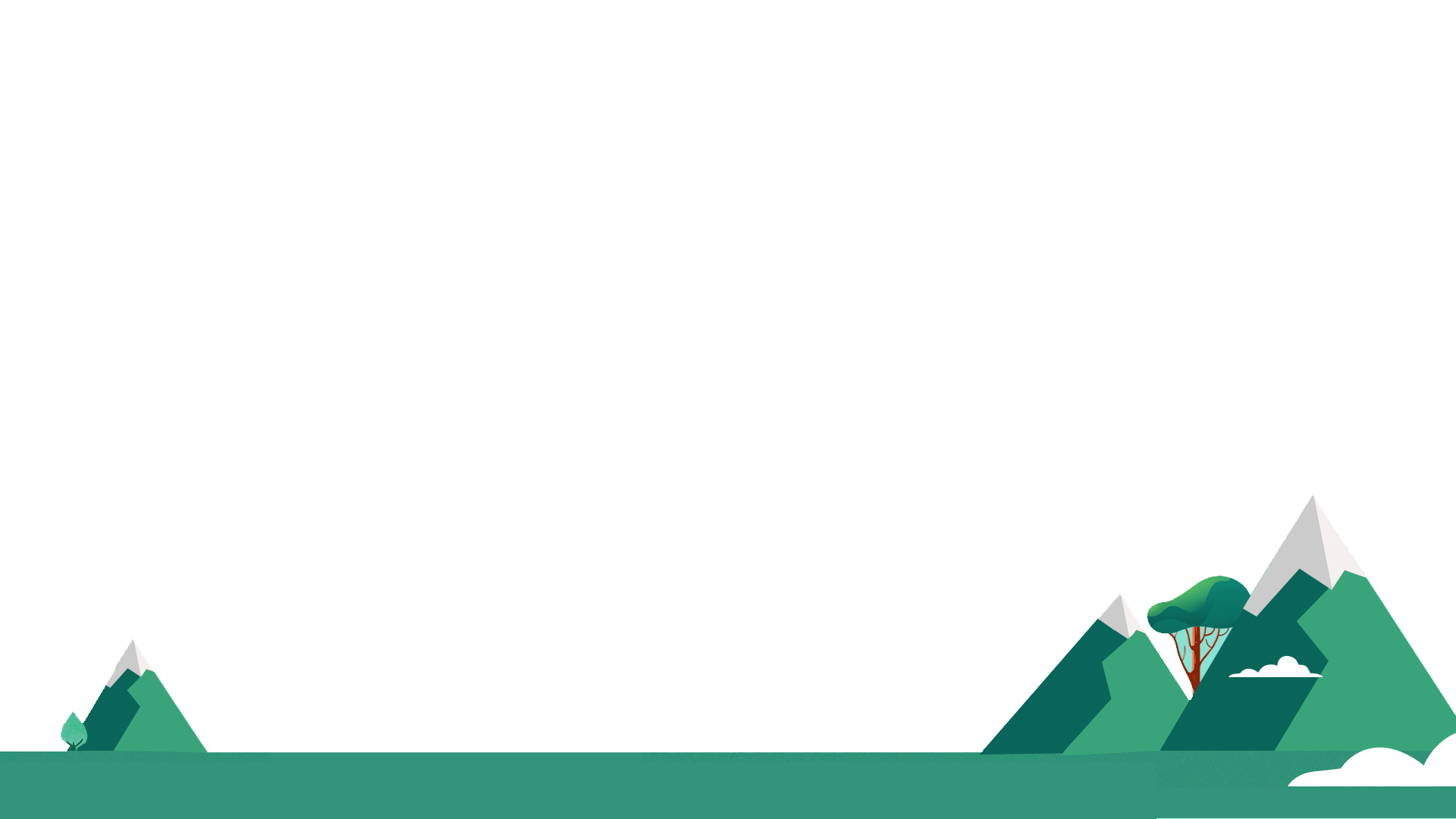 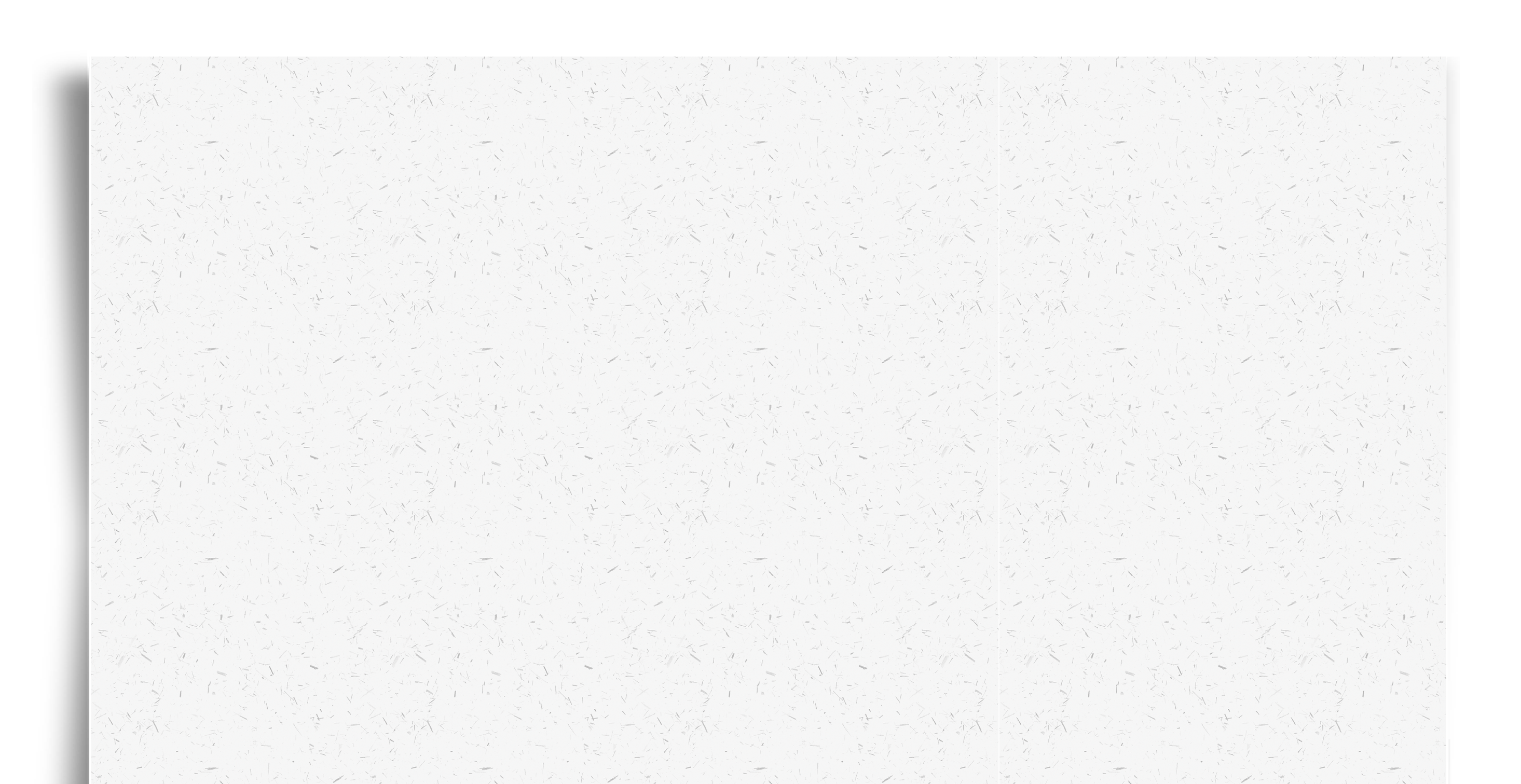 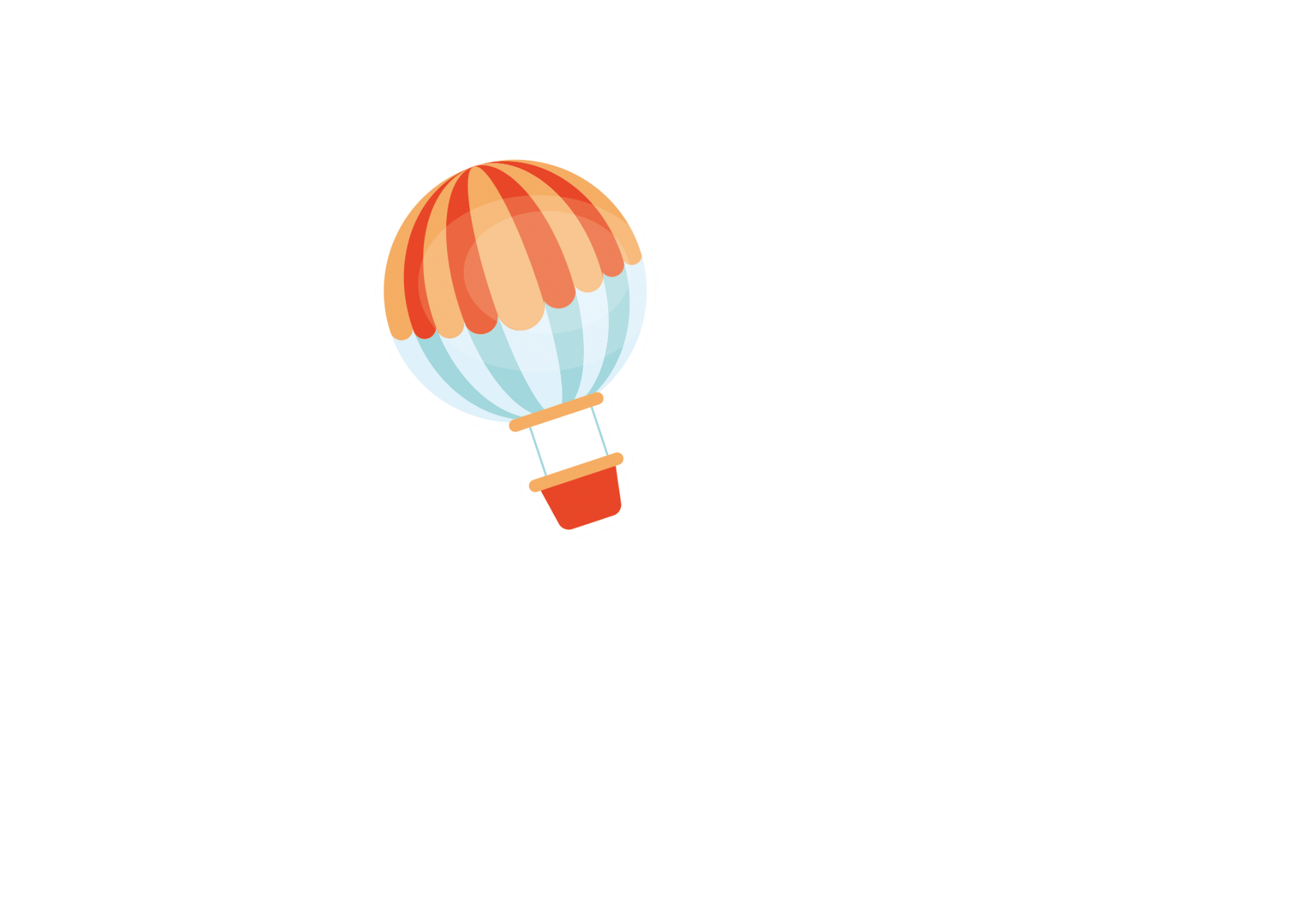 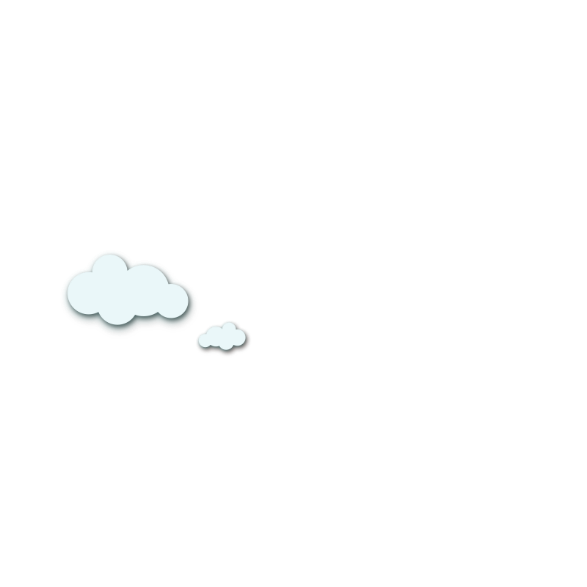 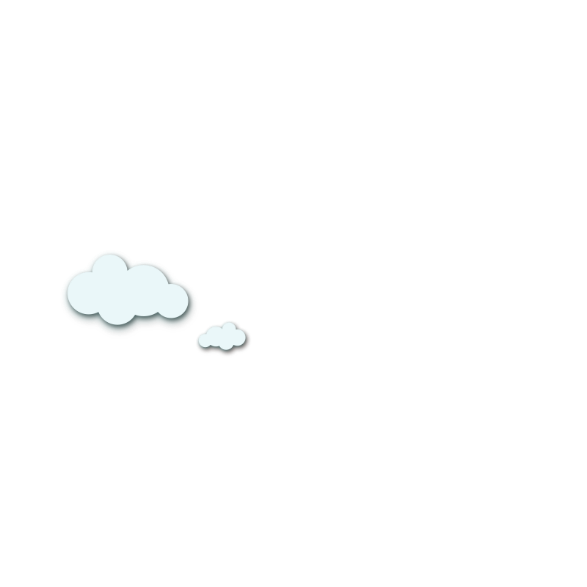 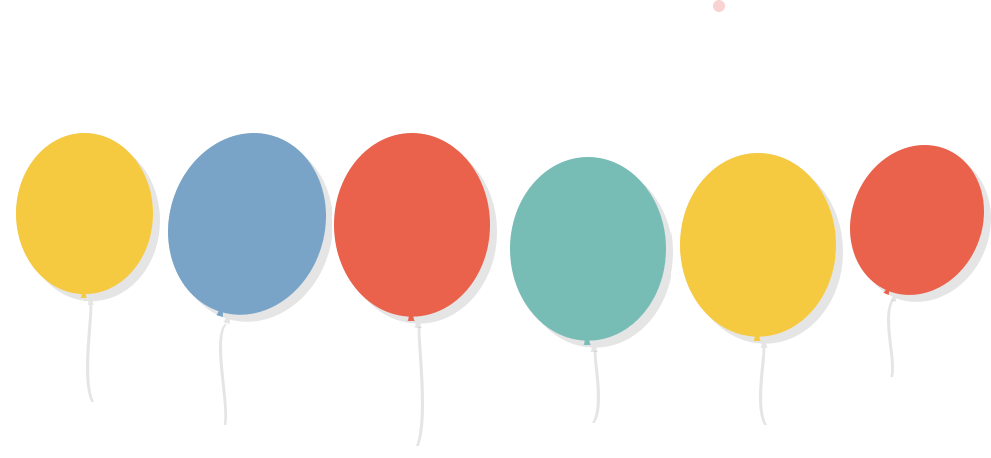 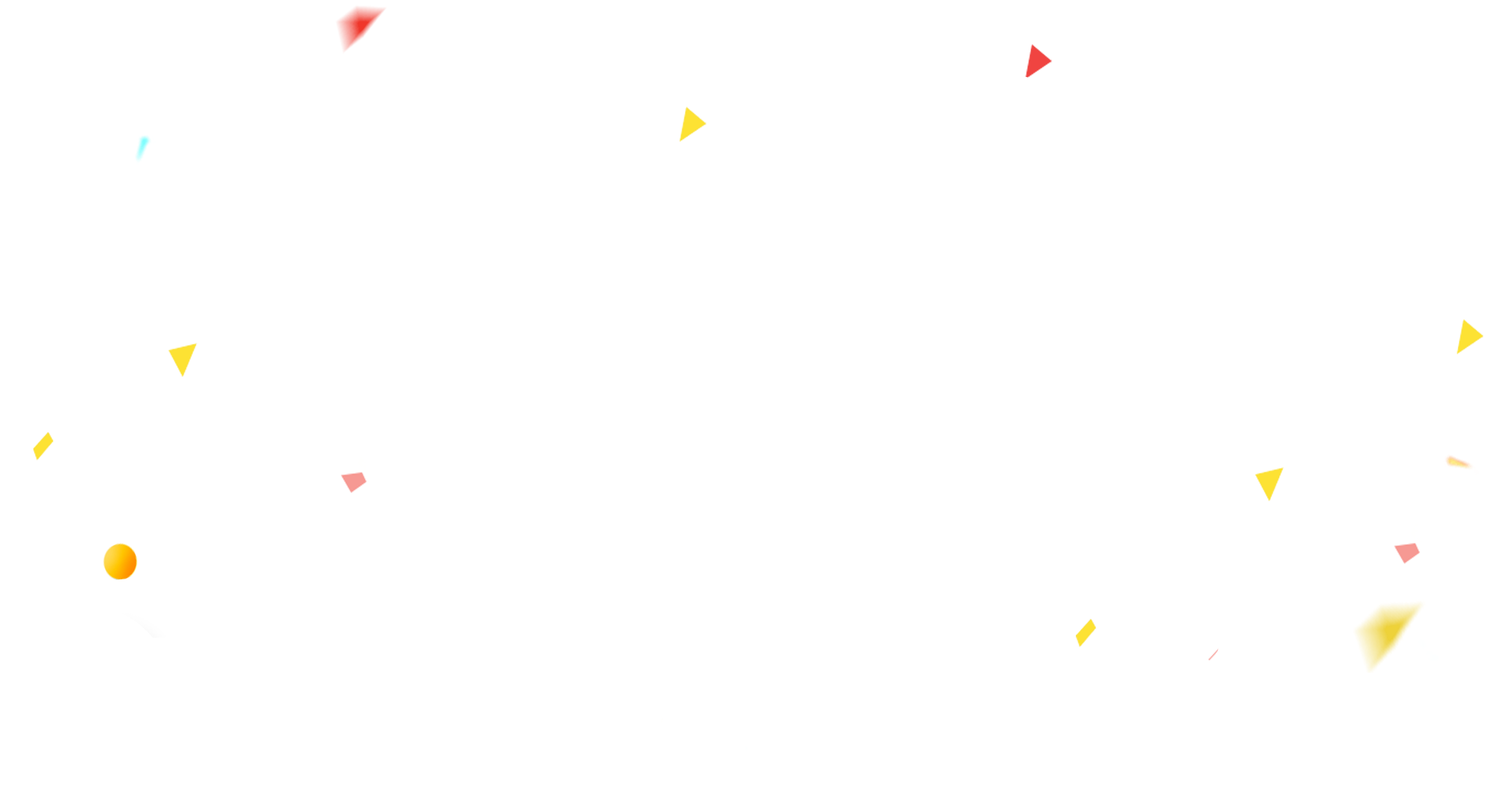 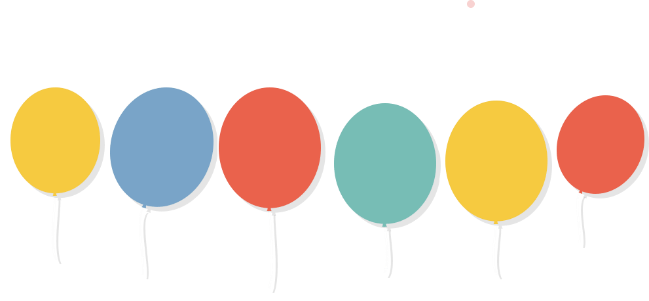 TIẾT 1
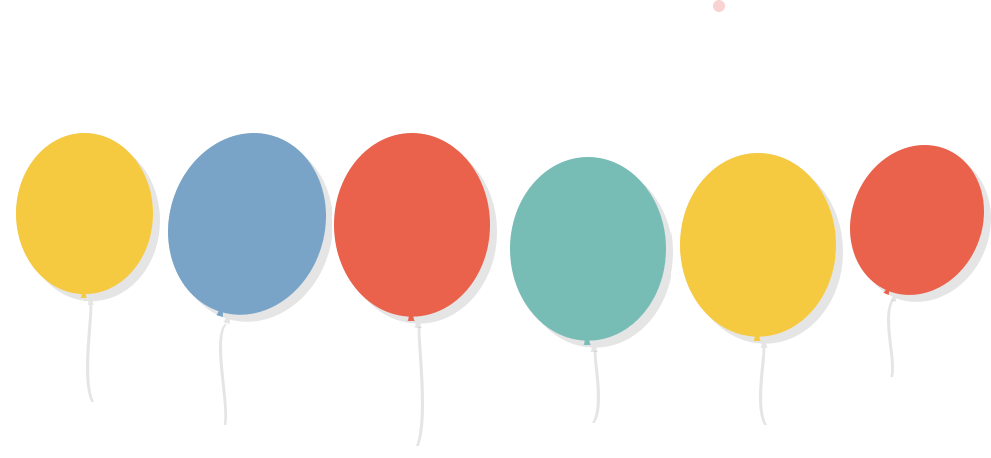 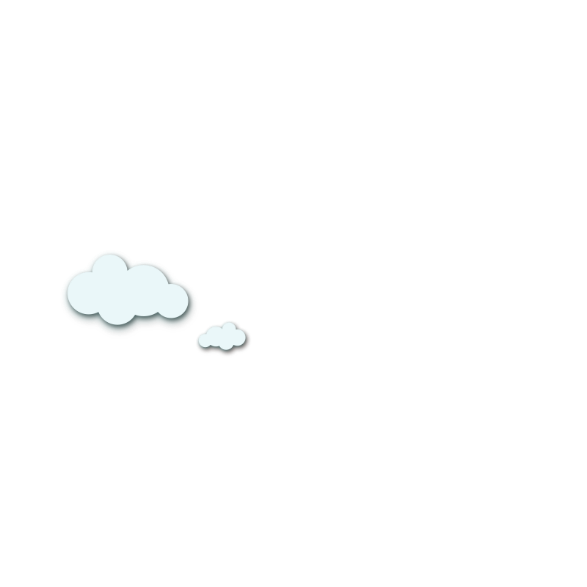 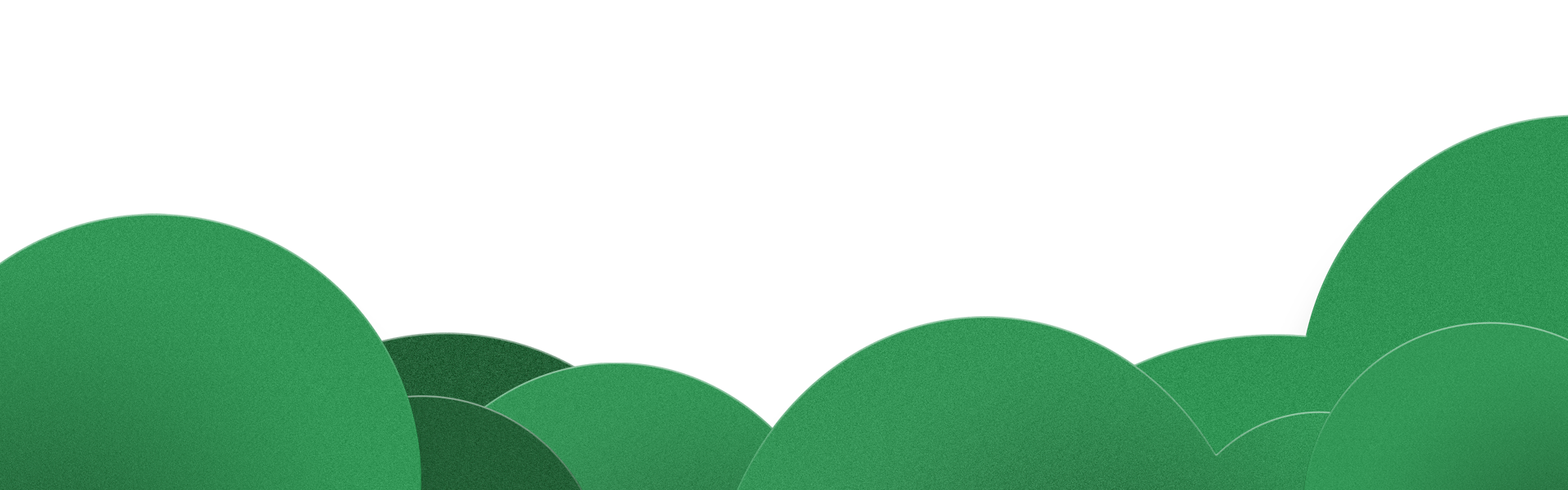 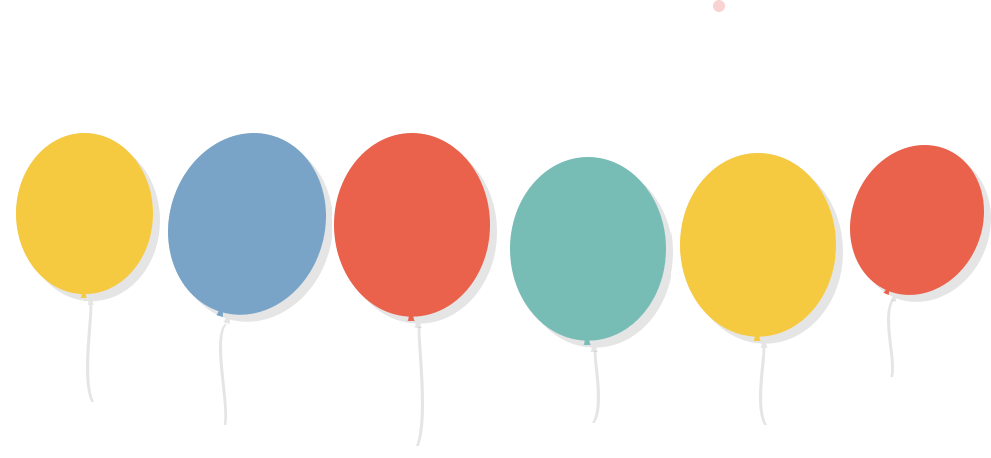 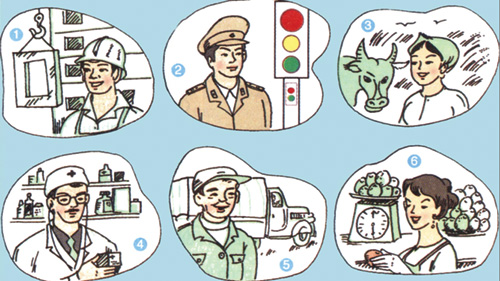 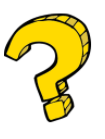 Hãy nêu tên ngành nghề trong mỗi bức tranh trên.
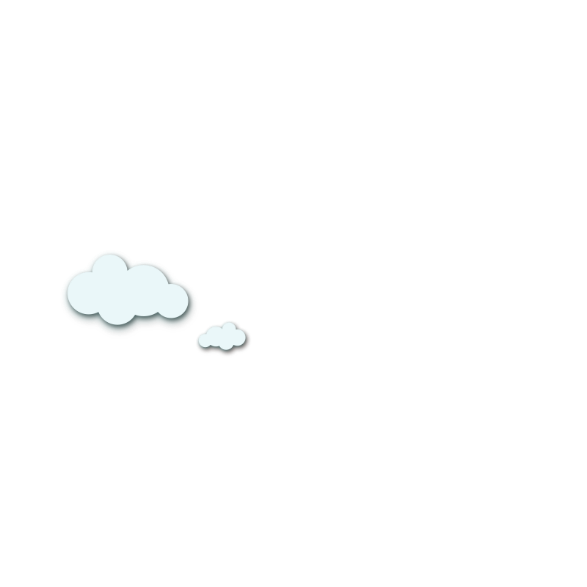 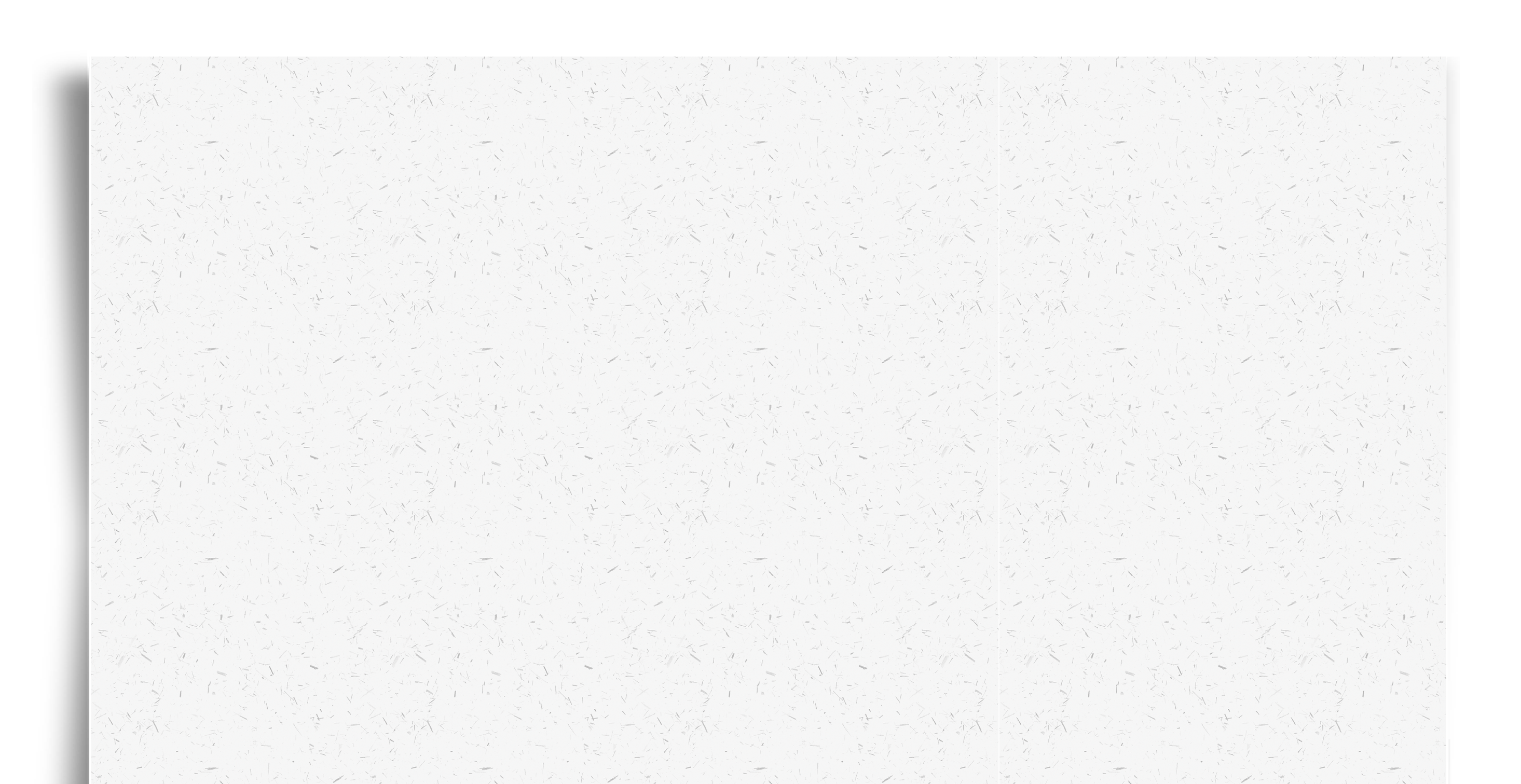 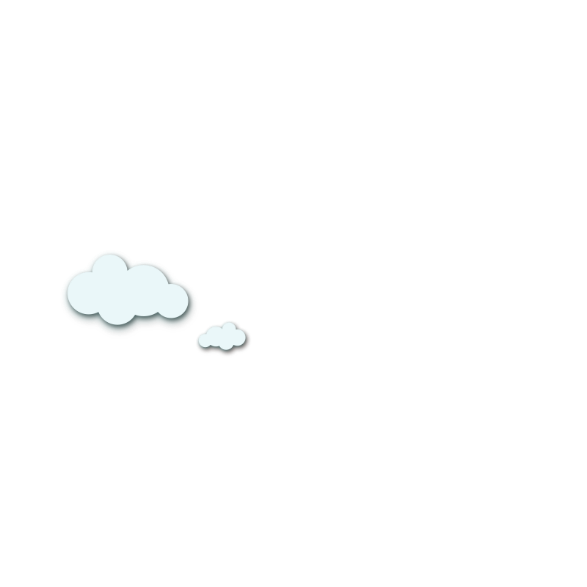 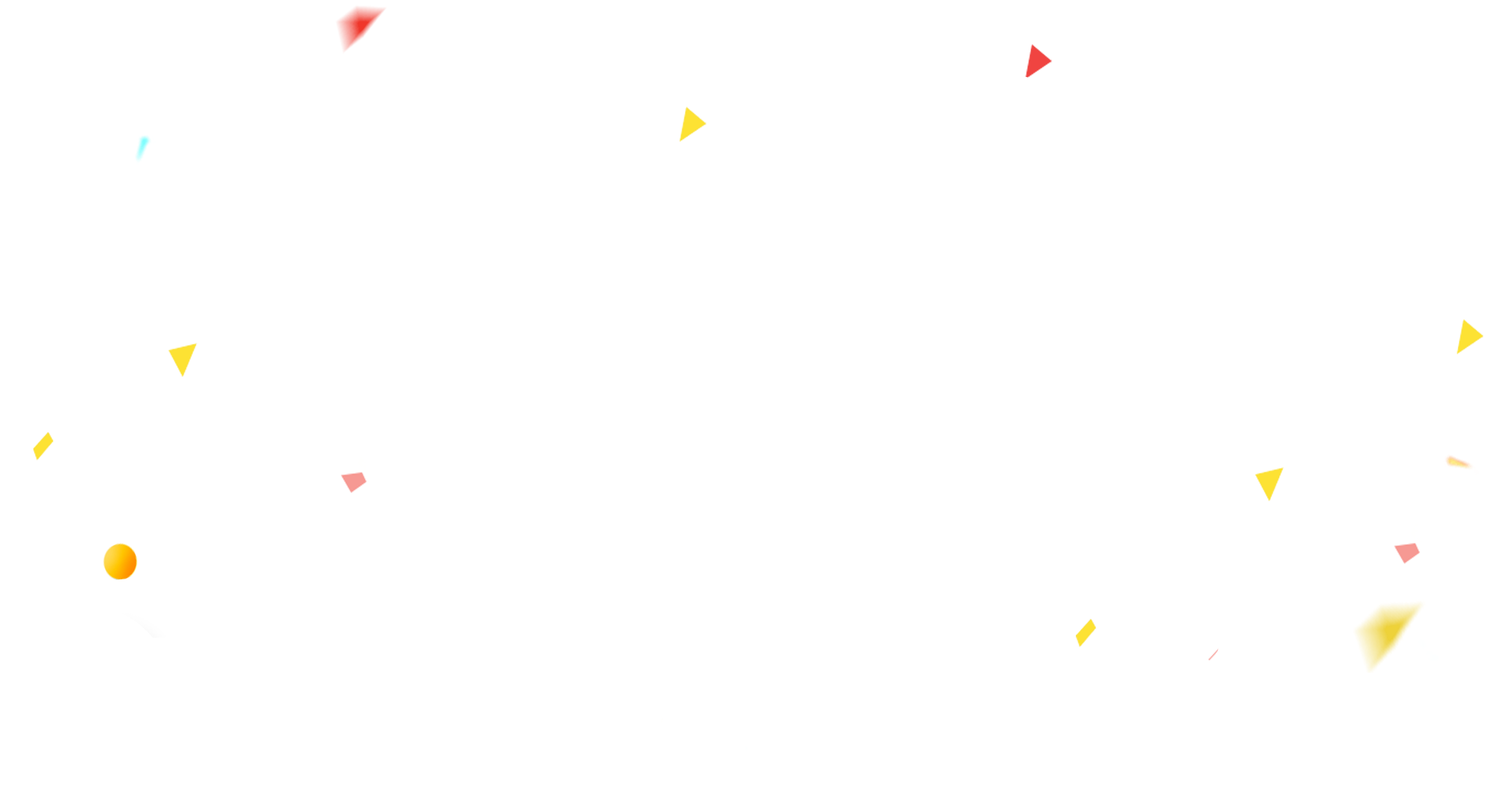 Trong xã hội có nhiều nghề nghiệp, trong đó có nghề kinh doanh. Để làm một nghề nghiệp, chúng ta cần có những hiểu biết về ngành nghề đó. 
Chúng ta sẽ cùng nhau tìm hiểu các học vấn ban đầu về đầu tư kinh doanh.
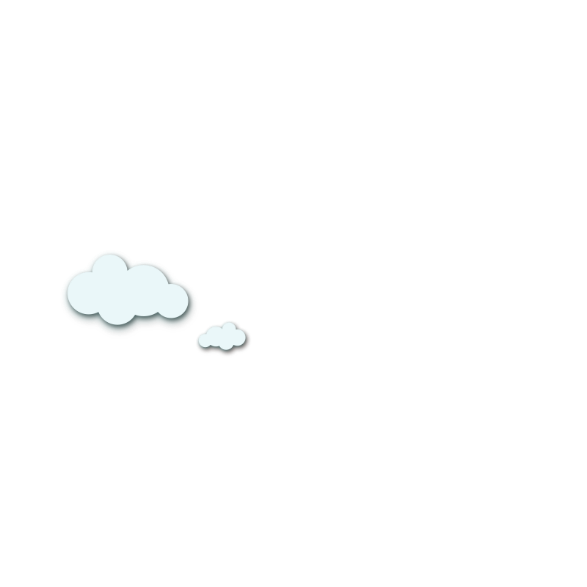 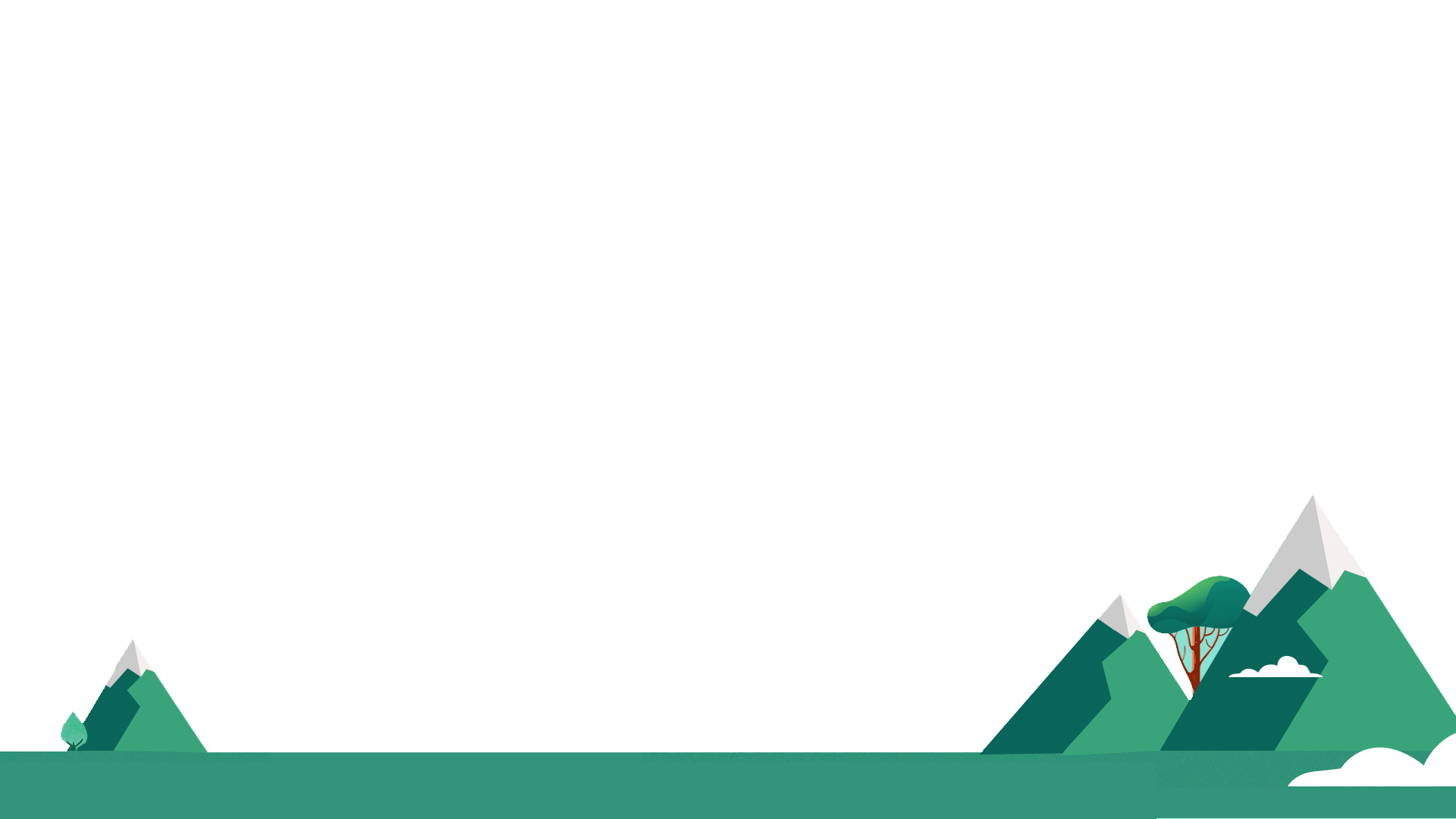 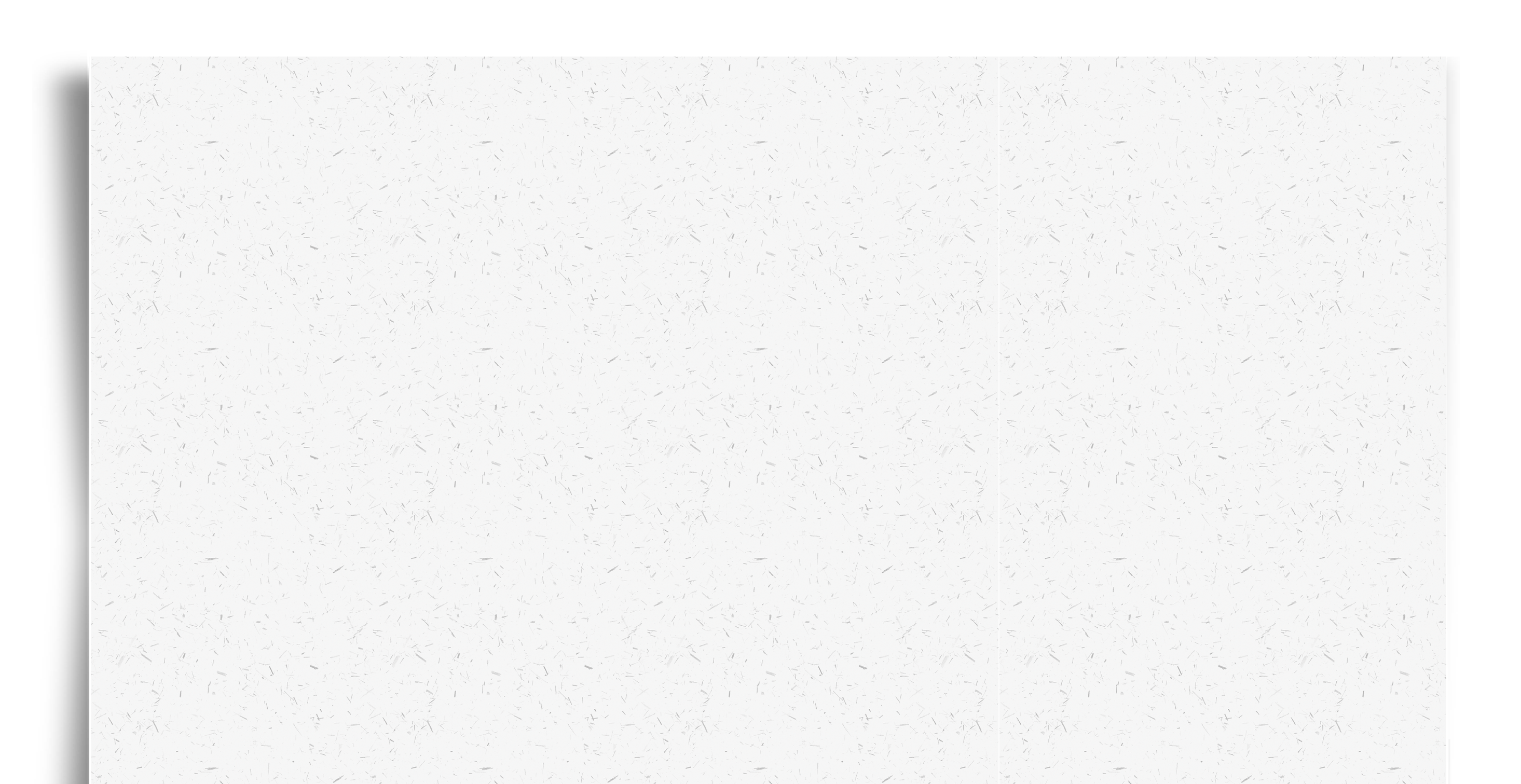 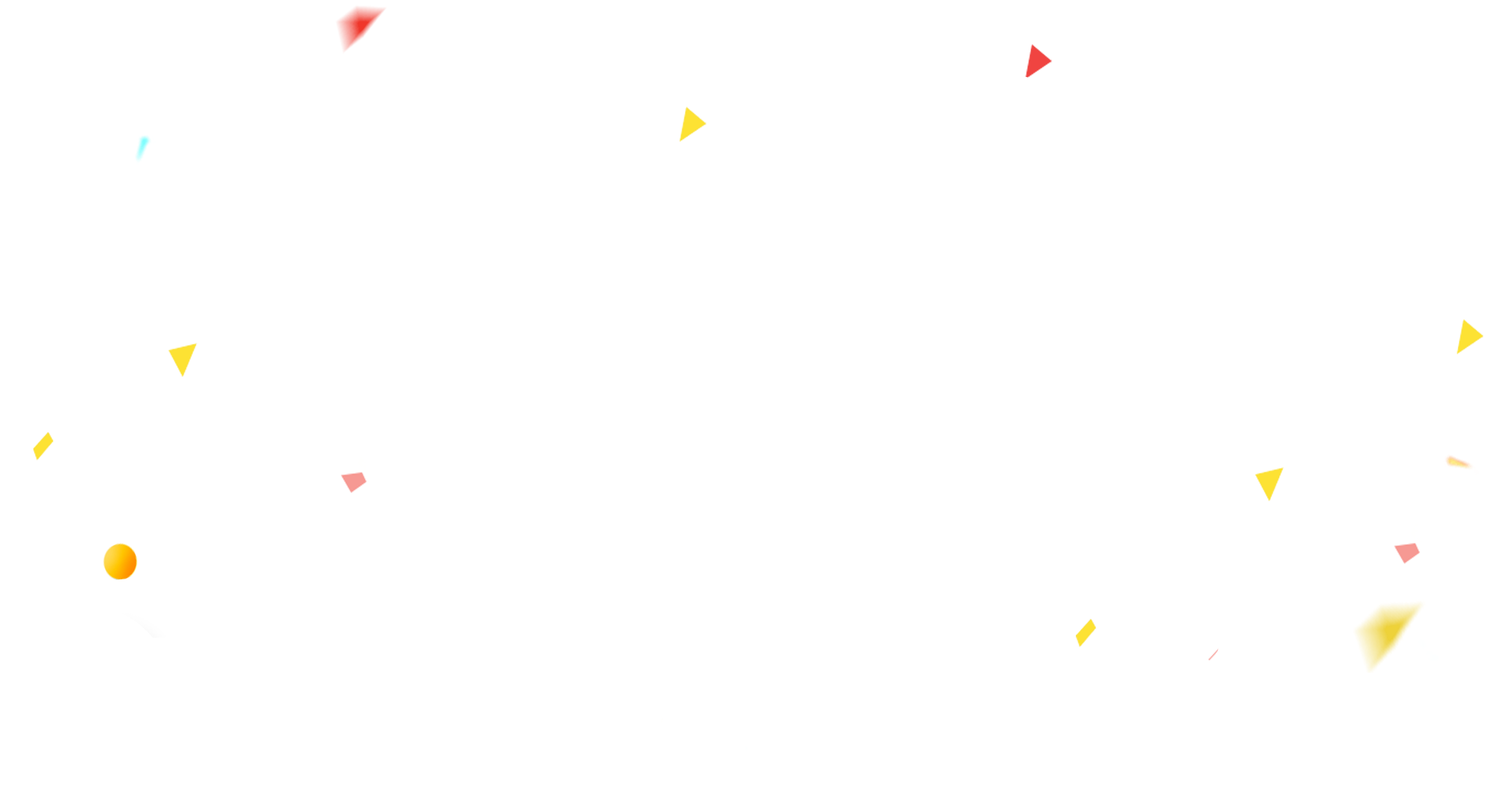 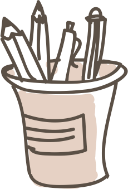 I. MỘT SỐ KHÁI NIỆM VỀ TÀI CHÍNH VÀ KINH DOANH.
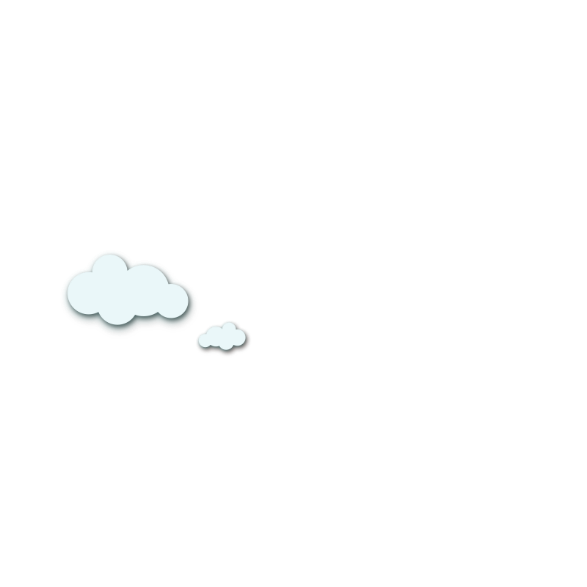 1. Các khái niệm ban đầu về tài chính, kinh doanh
HOẠT ĐỘNG CẶP ĐÔI
- Nhiệm vụ: Đọc nội dung Mục I.1.a) b), tr89 và giải thích các khái niệm về tài chính/tài chính cá nhân; kinh doanh; các yếu tố cơ bản của kinh doanh.
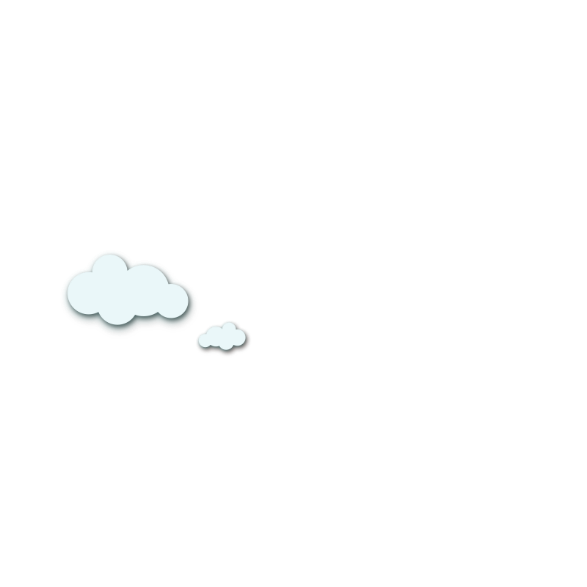 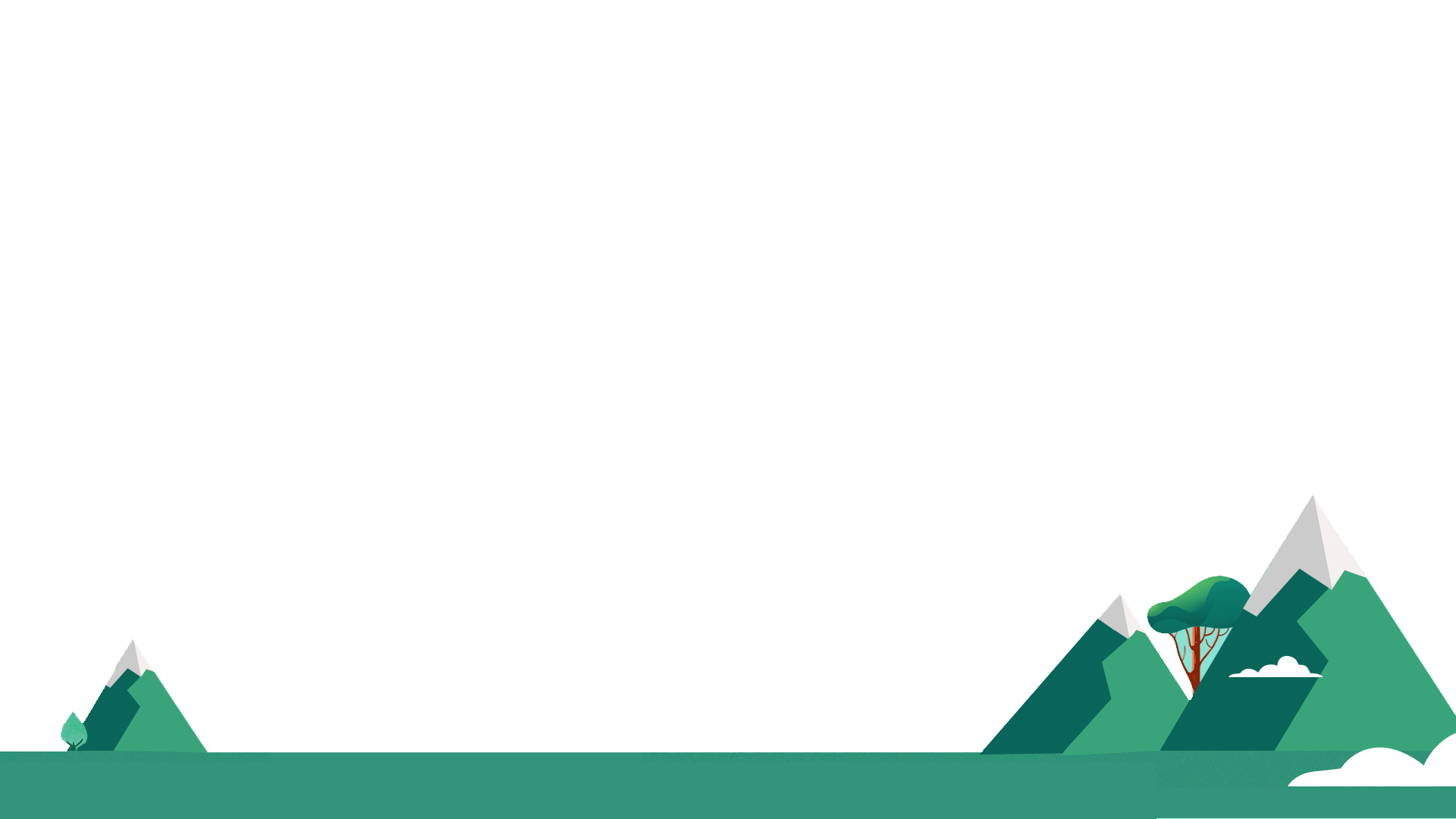 - Thời gian  5 phút.
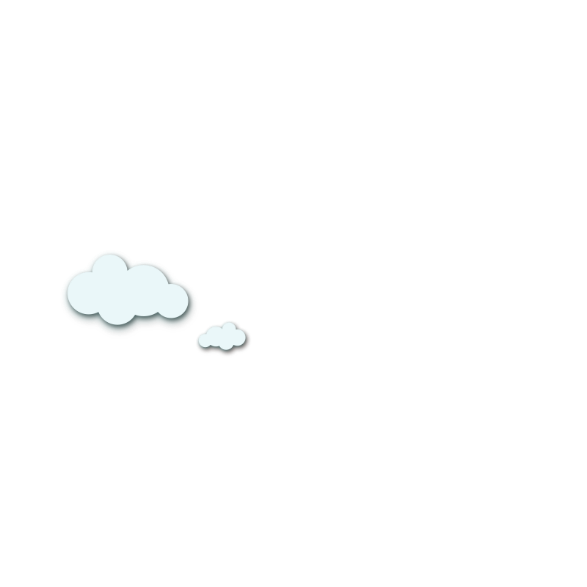 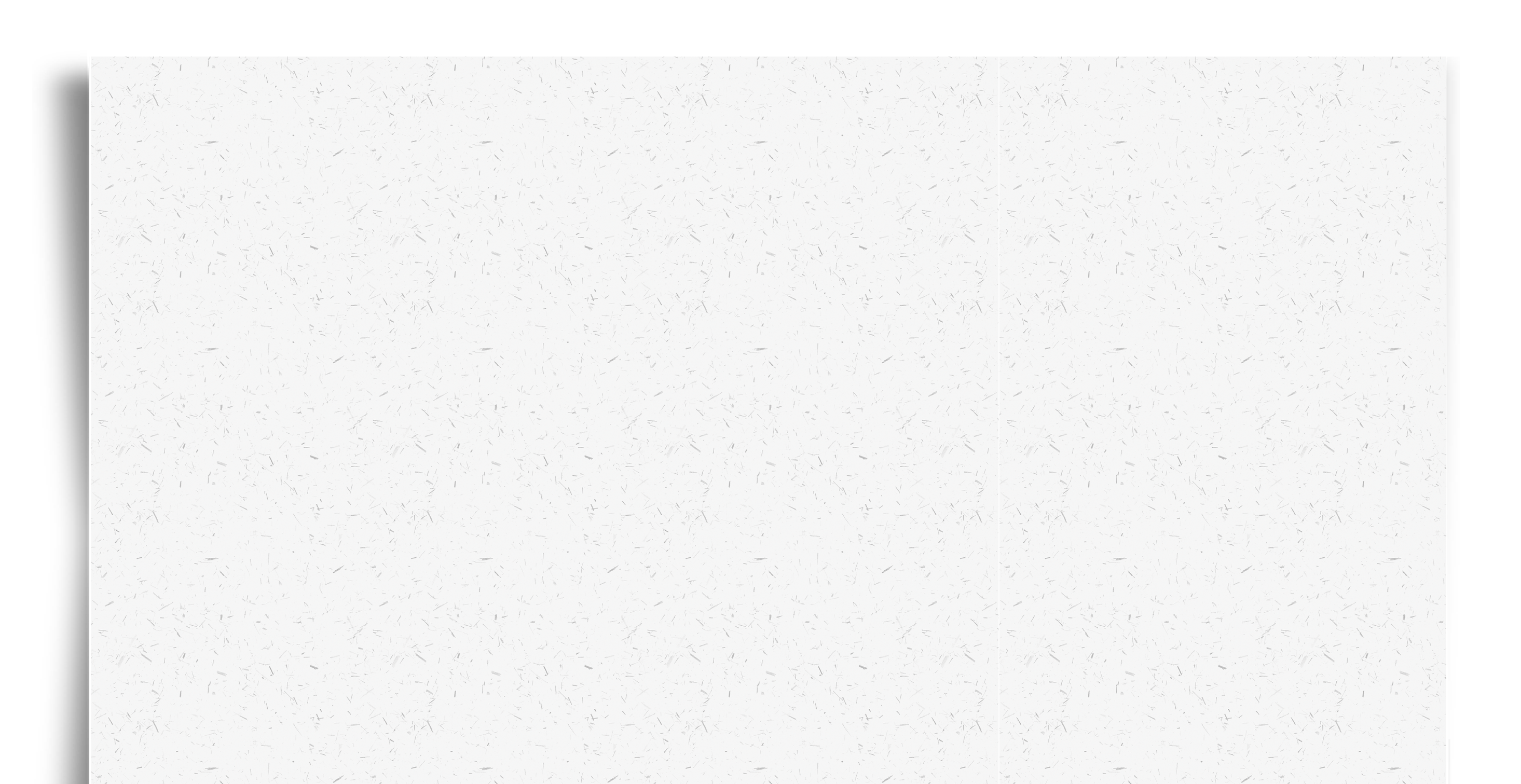 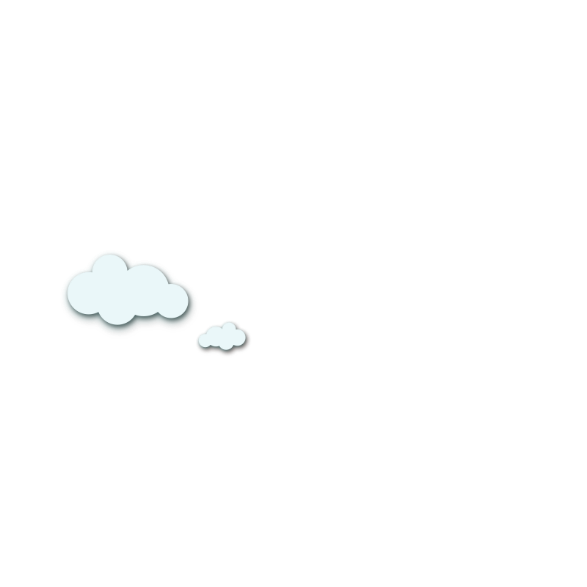 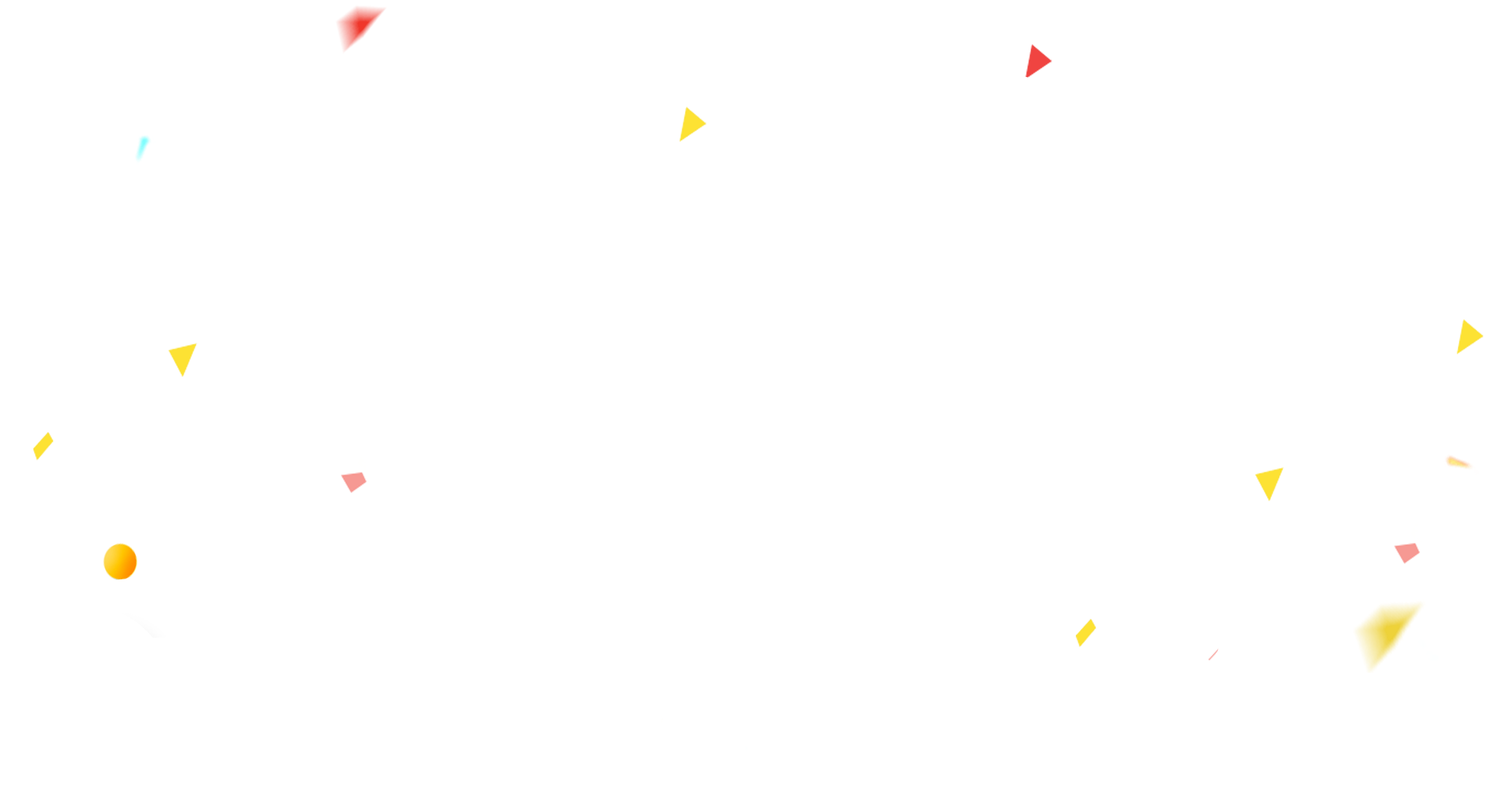 a) Tài chính:
- Tài chính là tổng số tiền có được của một cá nhân, một tổ chức, một doanh nghiệp, hoặc một quốc gia.
+ Tài chính của một cá nhân được gọi là tài chính cá nhân.
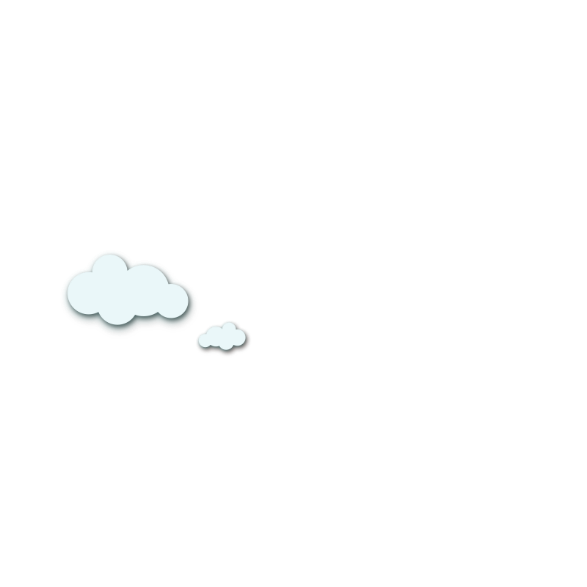 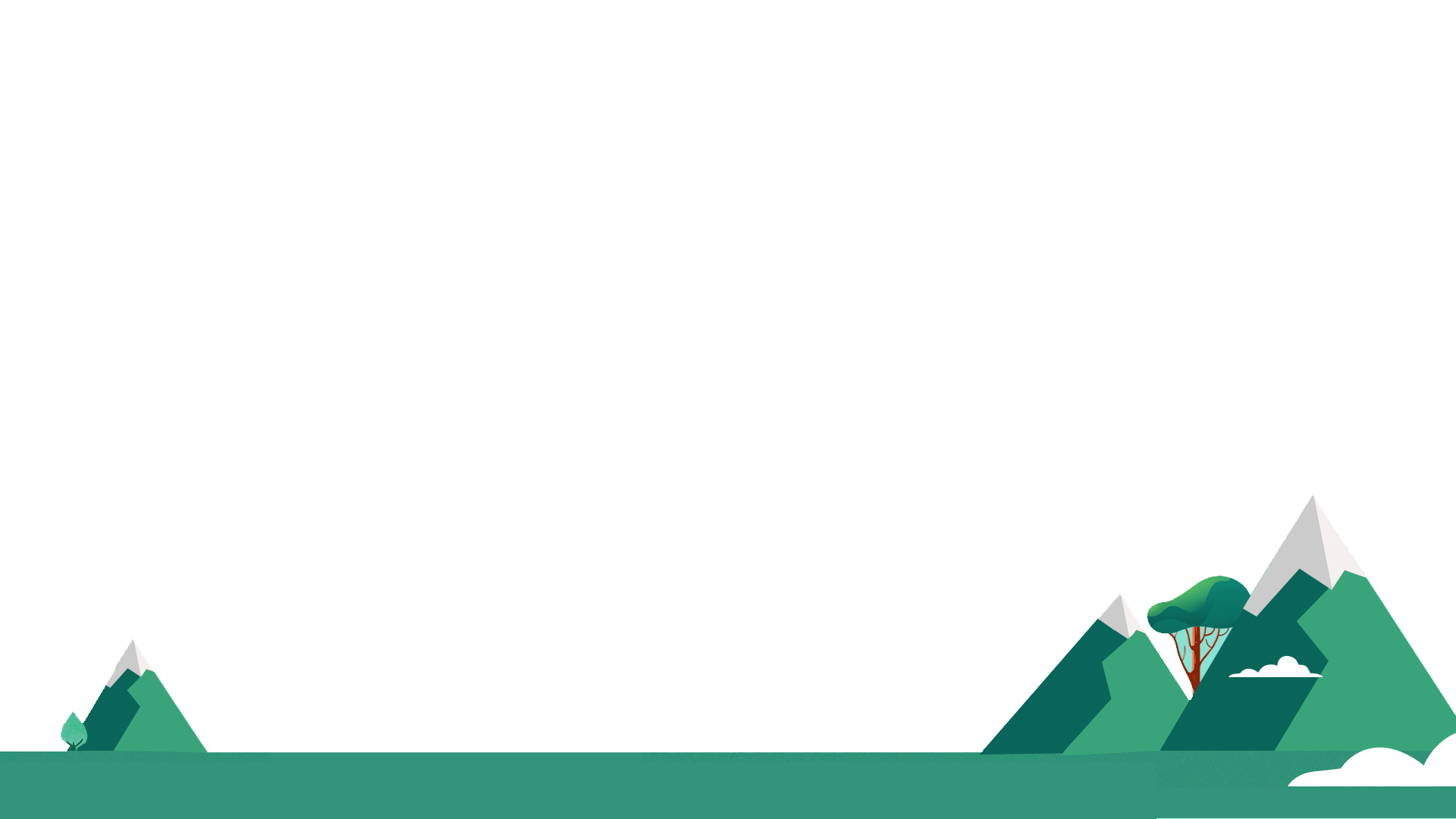 Em hãy nêu ví dụ về tài chính.
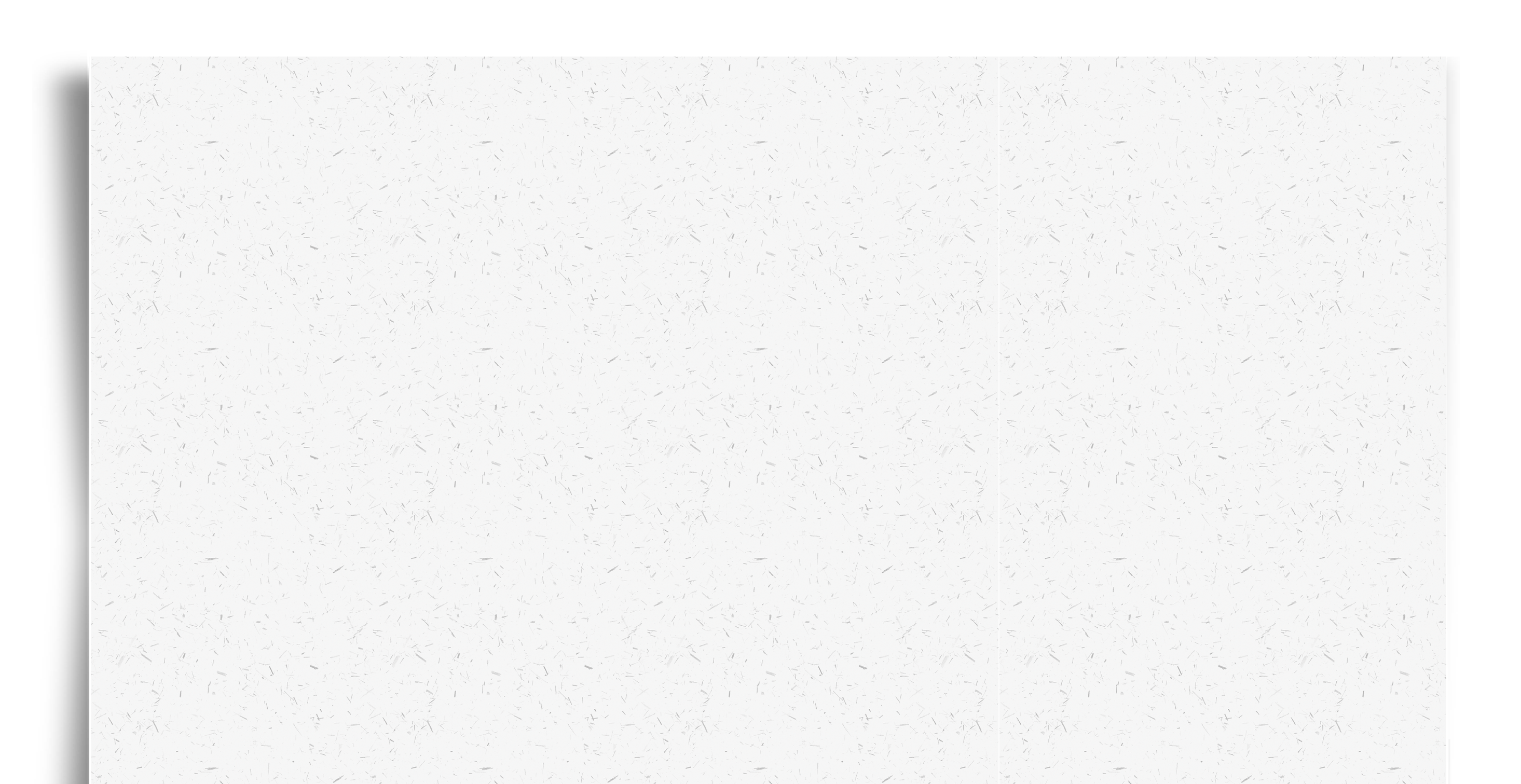 b) Kinh doanh:
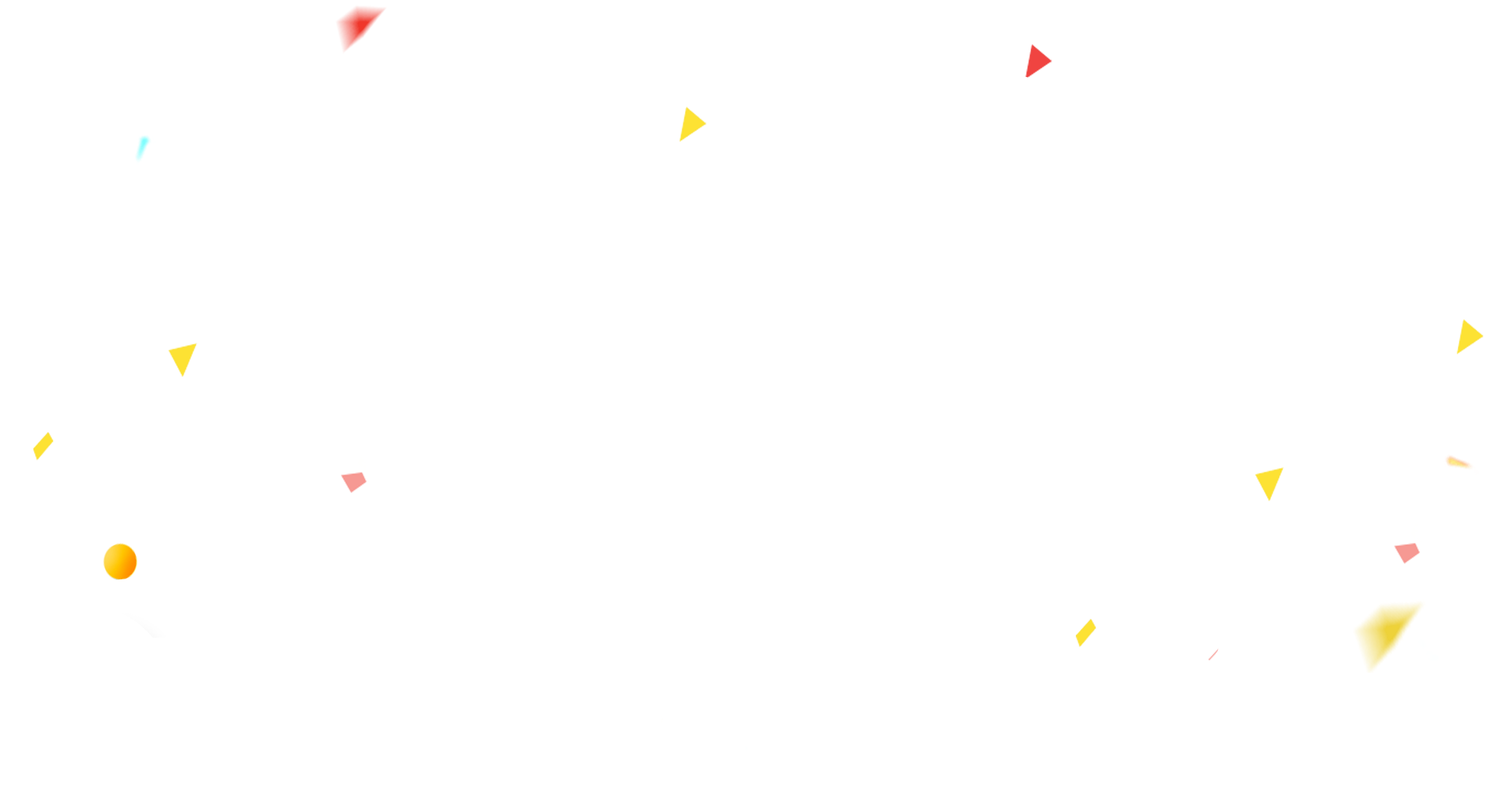 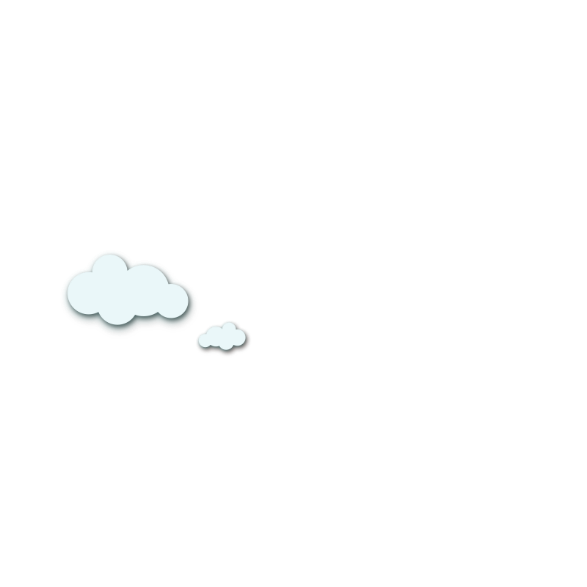 - Kinh doanh bao gồm những hoạt động mua và bán.
- Các yếu tố cơ bản trong kinh doanh:
+ Doanh thu
+ Lợi nhuận
+ Lãi
+ Lỗ
+ Vốn
+ Giá cả của mỗi mặt hàng.
+ Chi phí vận hành.
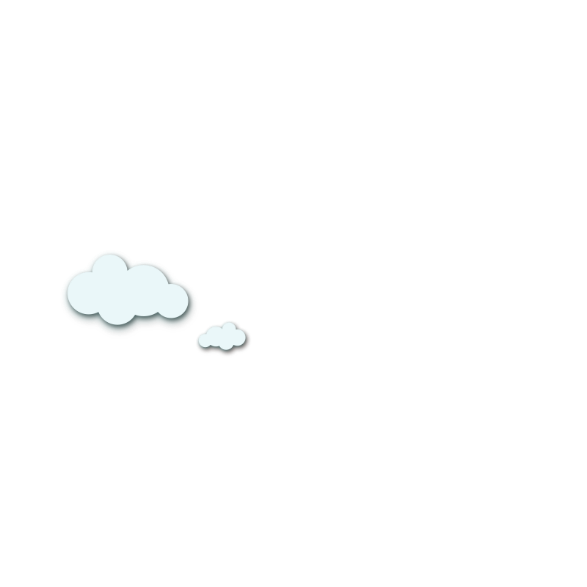 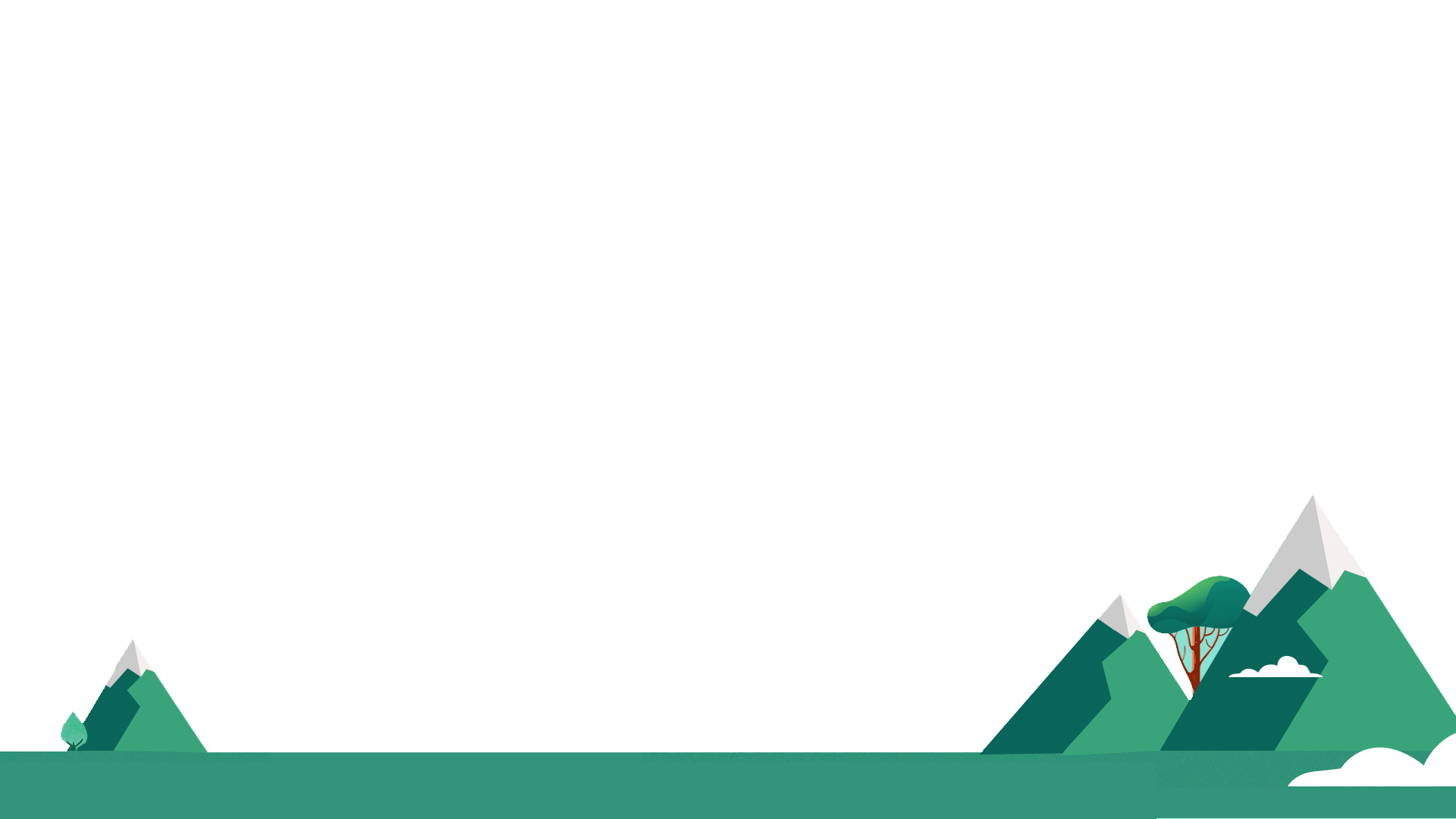 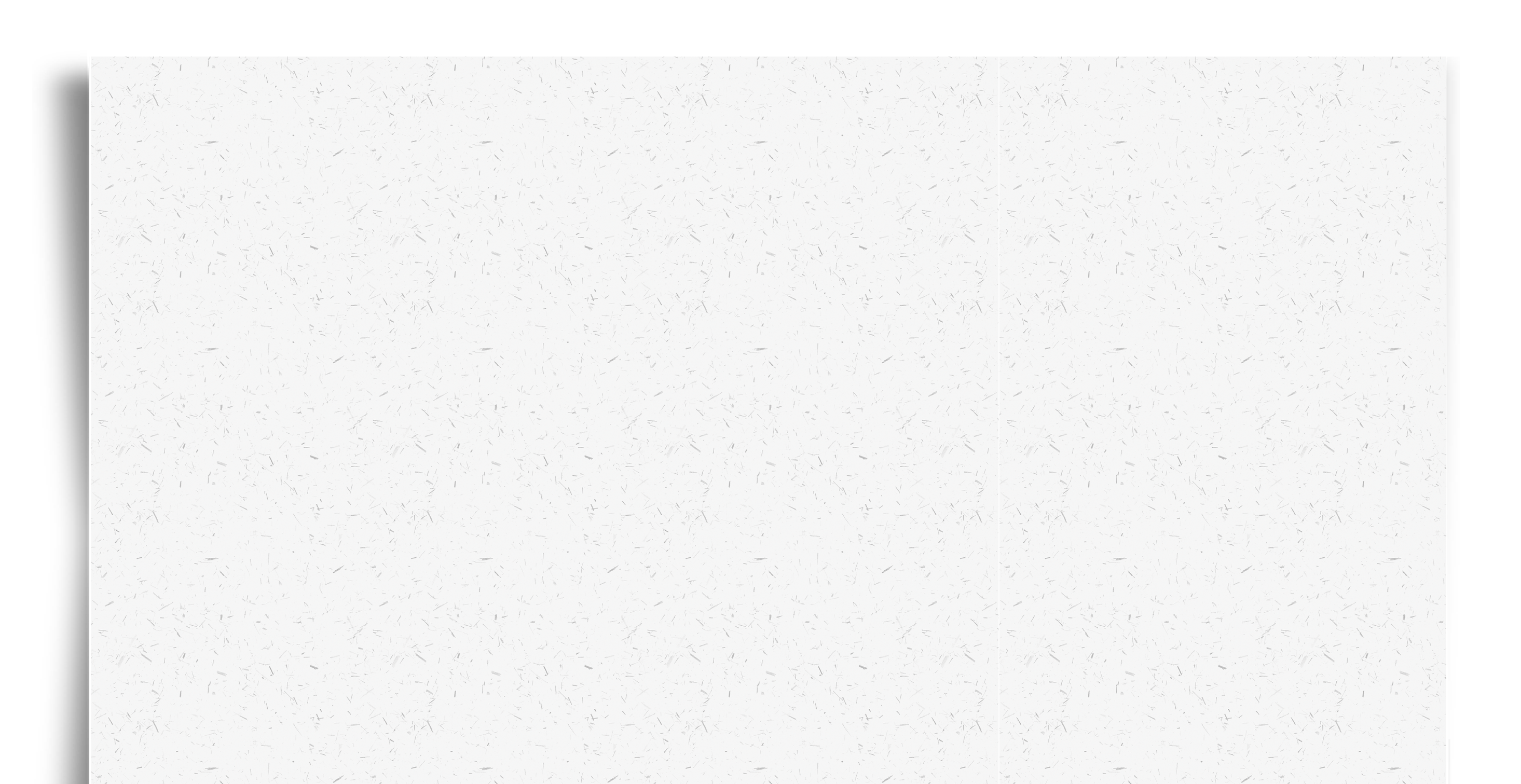 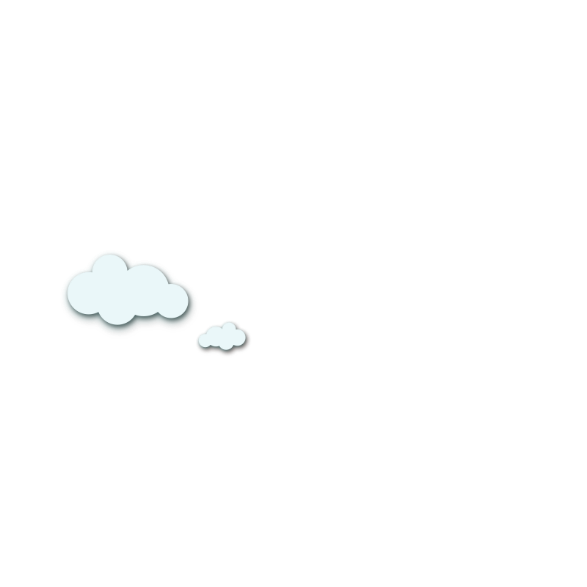 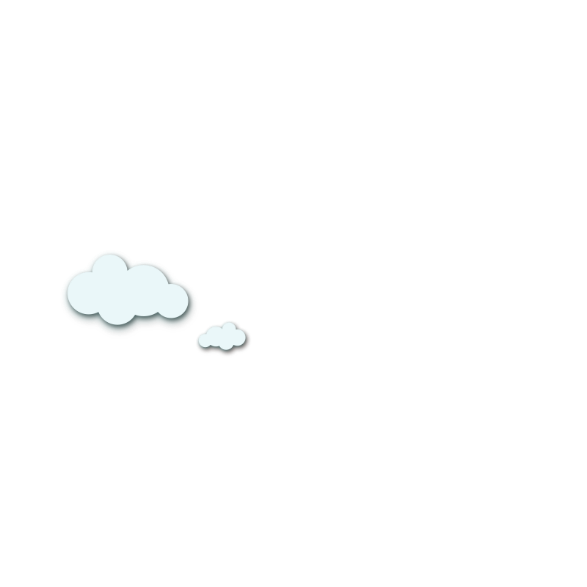 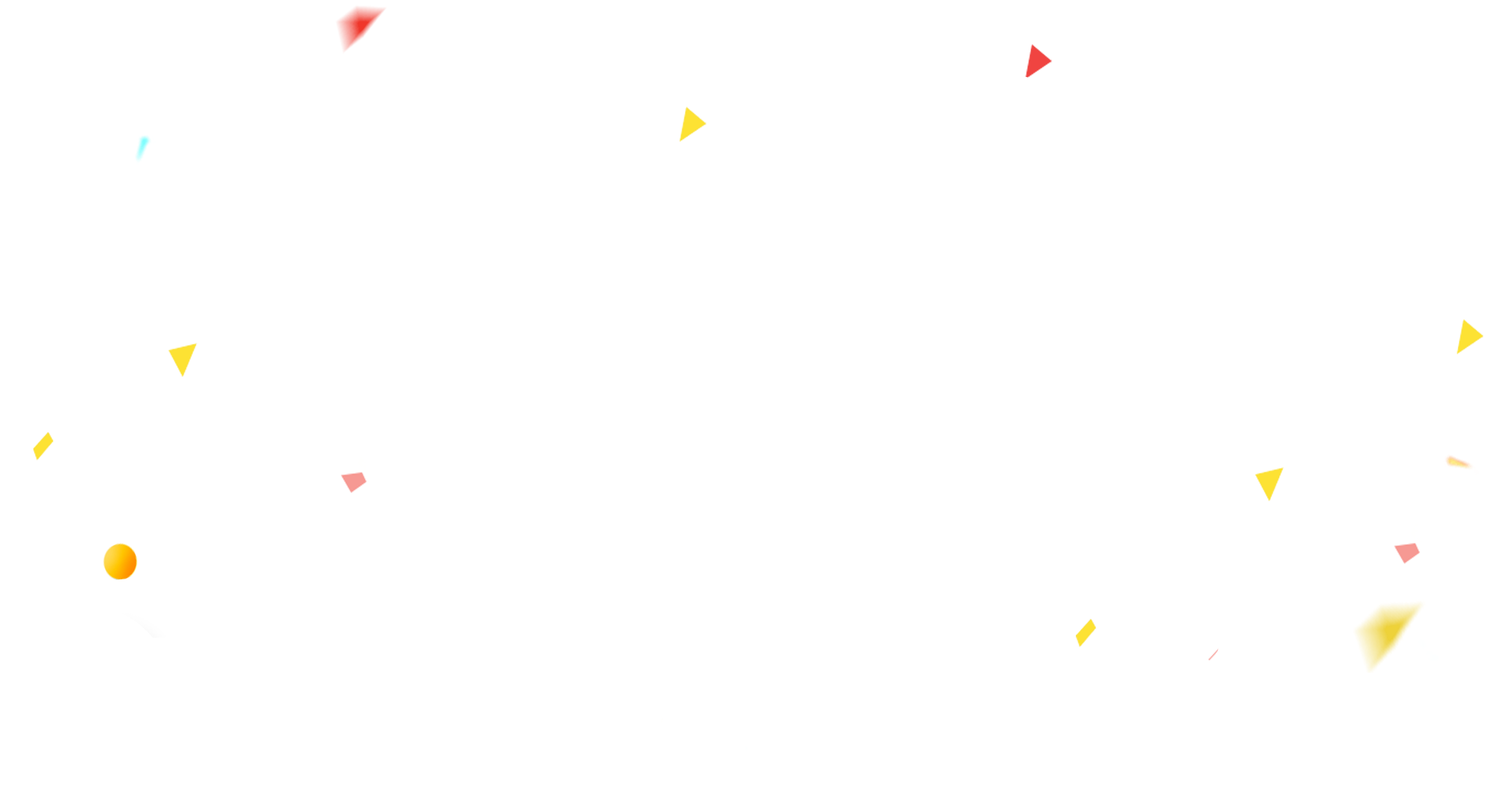 2) Công thức tính lợi nhuận
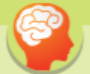 Gọi:  + A là doanh thu;
	+ B là vốn;
	+ C là chi phí vận hành.
Em hãy nêu công thức tính lợi nhuận
Công thức tính lợi nhuận:
Lợi nhuận = A – (B + C)
Trong đó:  + A là doanh thu;
		+ B là vốn;
		+ C là chi phí vận hành.
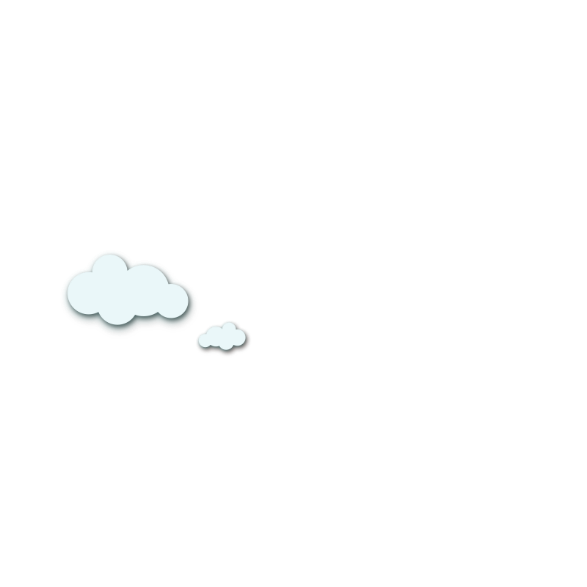 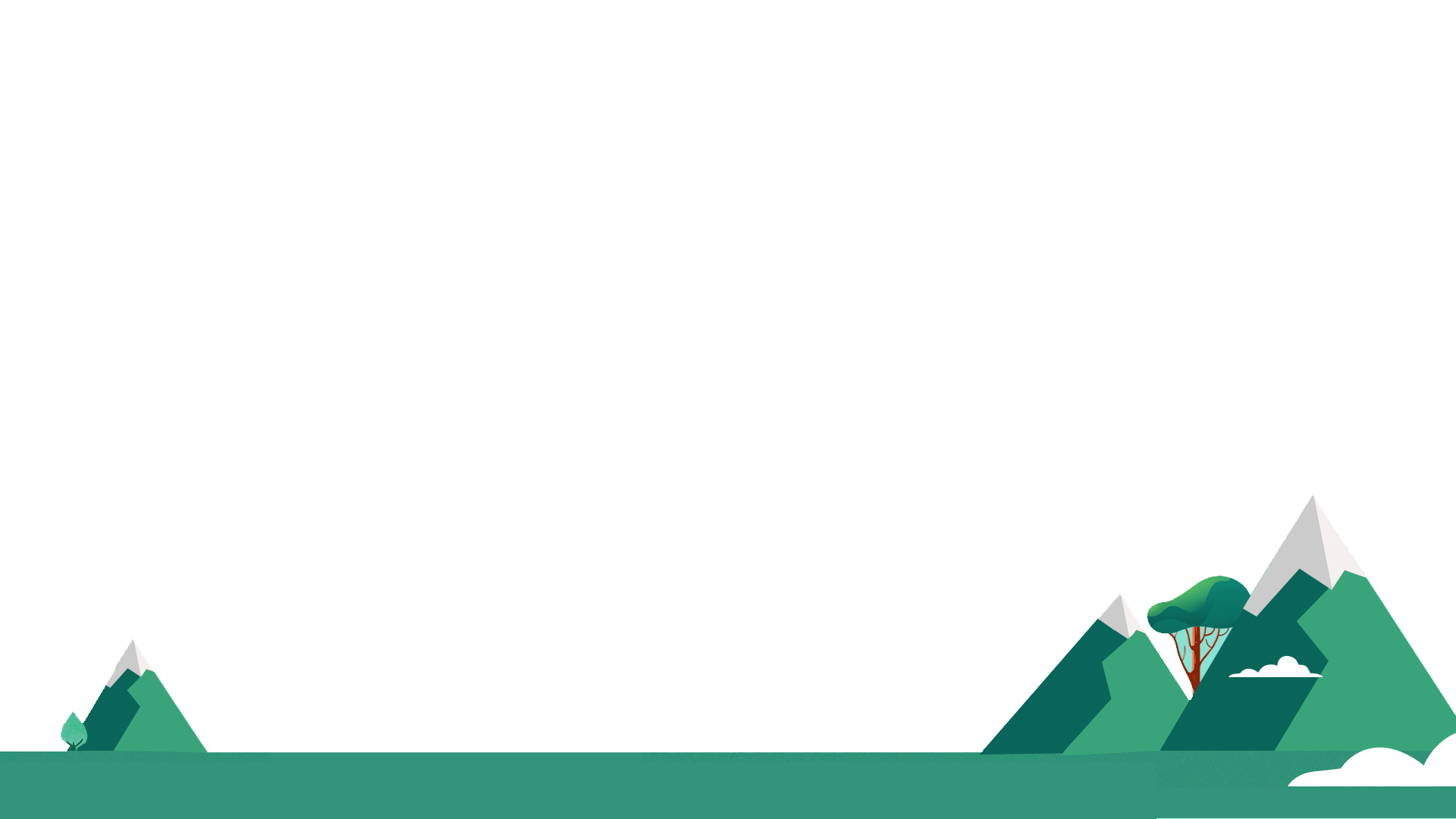 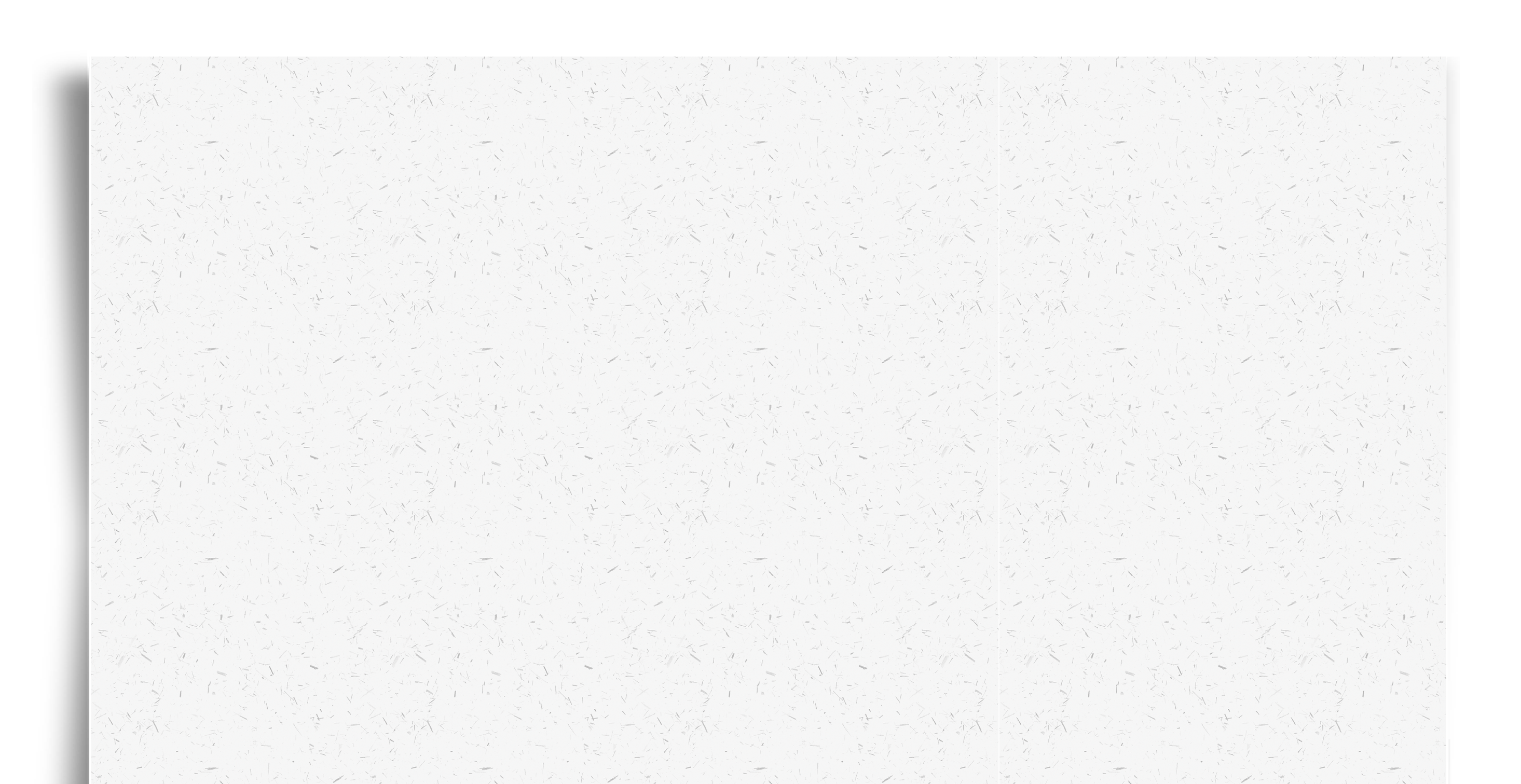 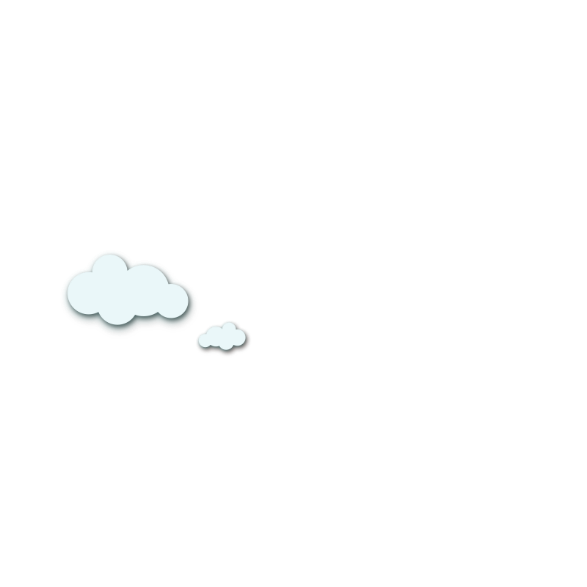 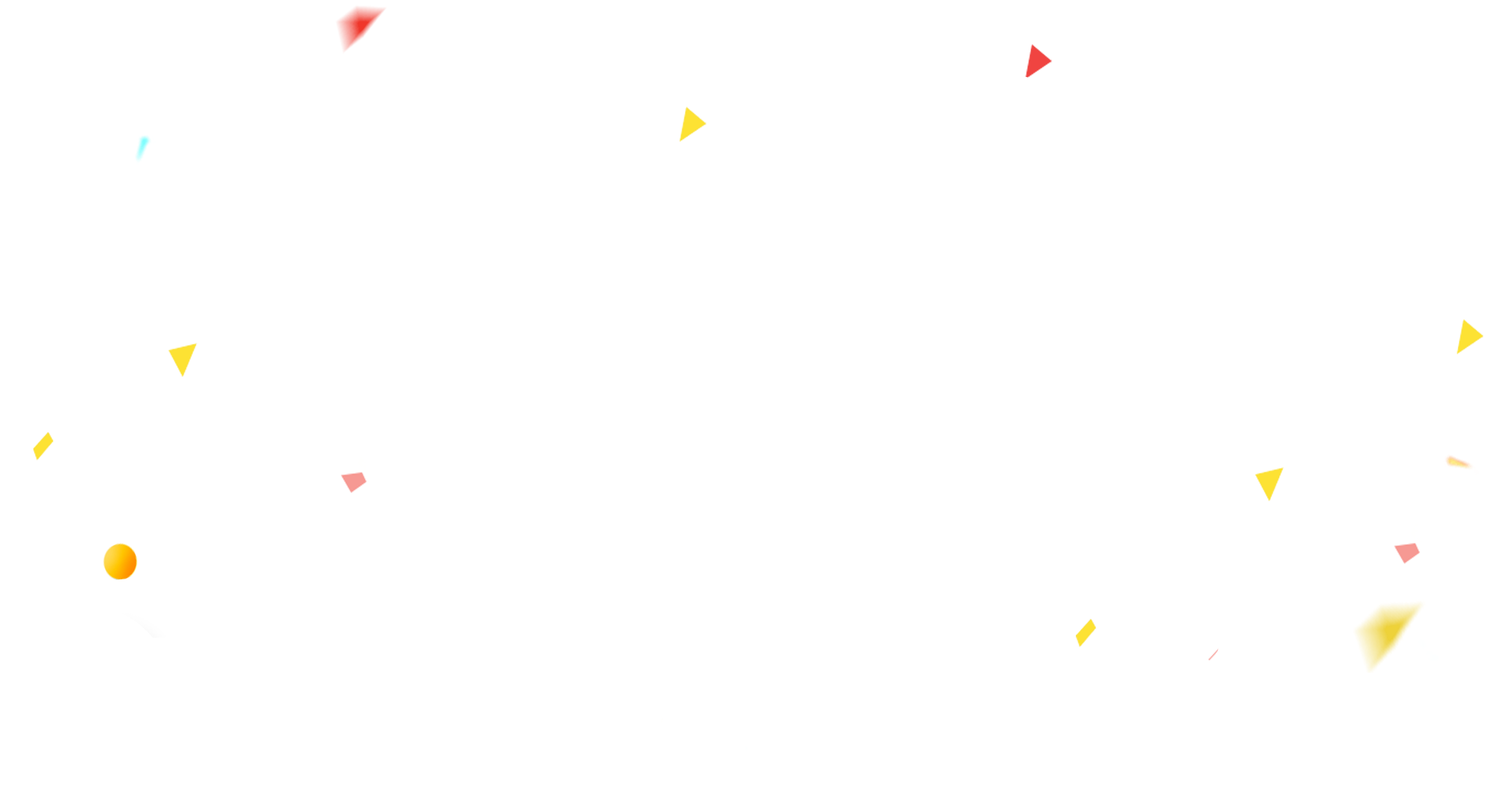 3) Các cách để tăng lợi nhuận
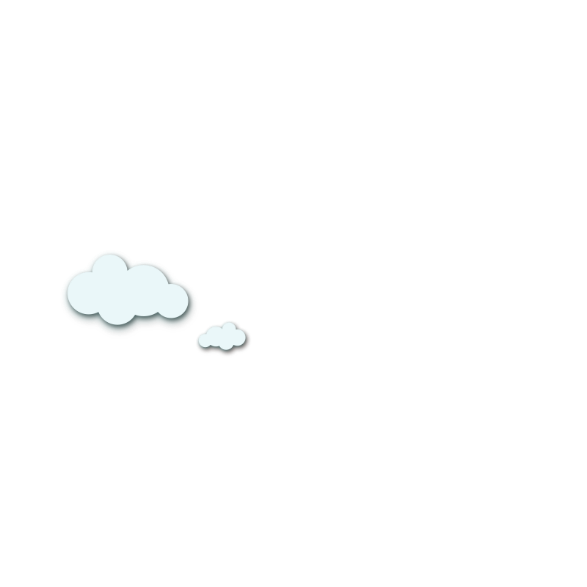 HOẠT ĐỘNG CẶP ĐÔI
- Nhiệm vụ: Đọc nội dung Mục I.1.c), tr89 và trình bày được các cách để tăng lợi nhuận.
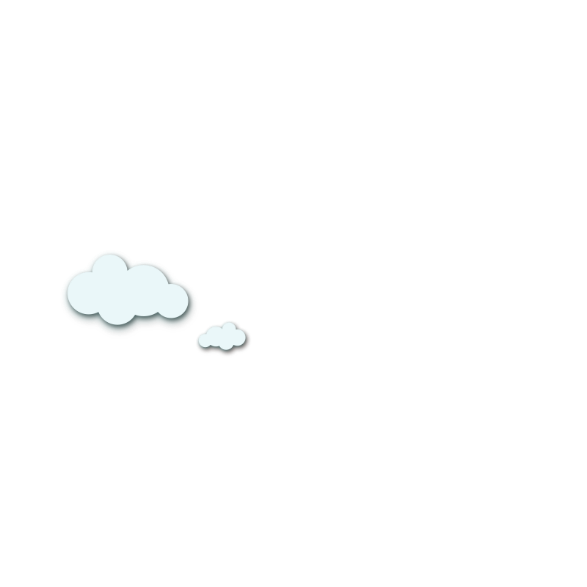 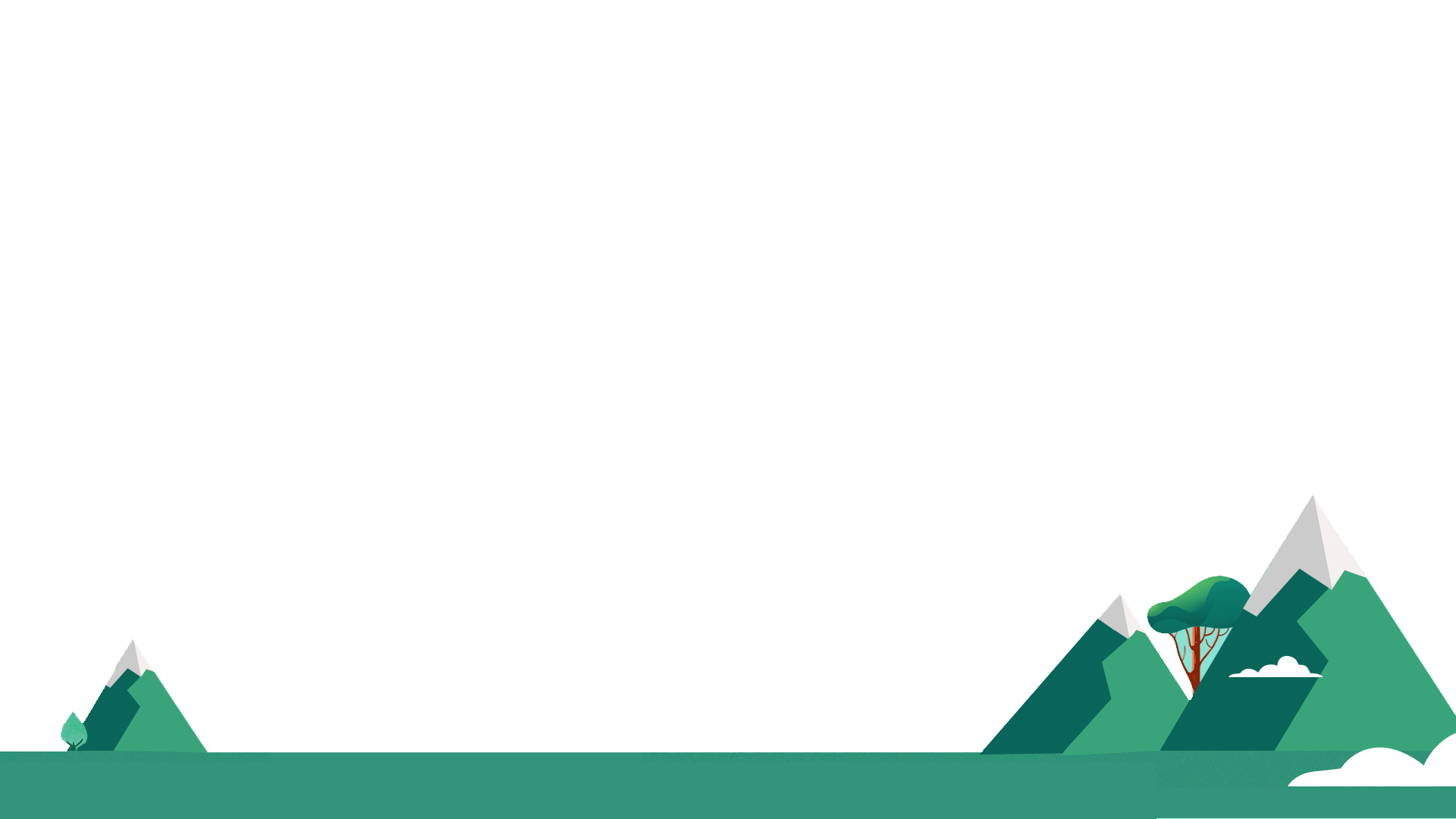 - Thời gian  3 phút.
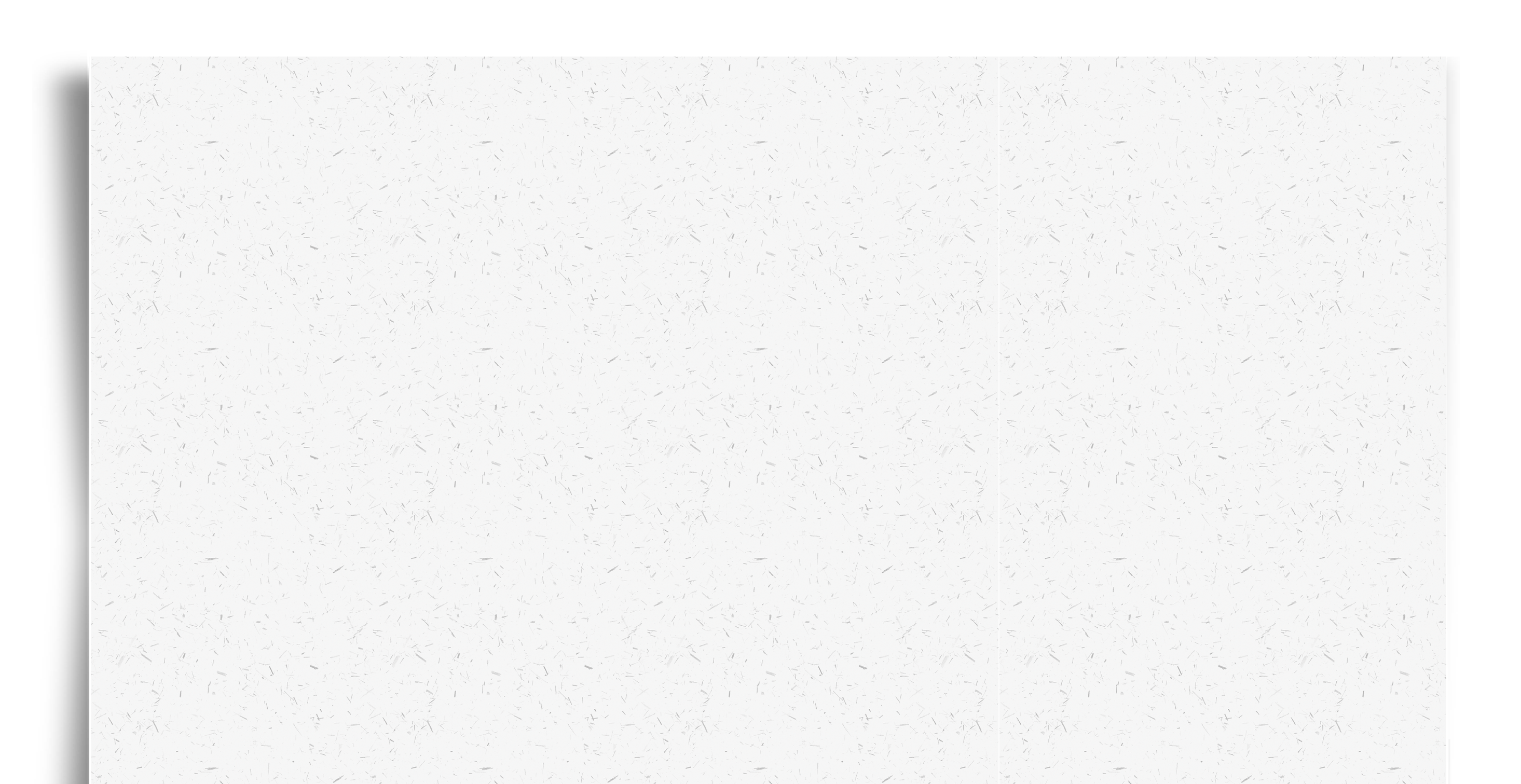 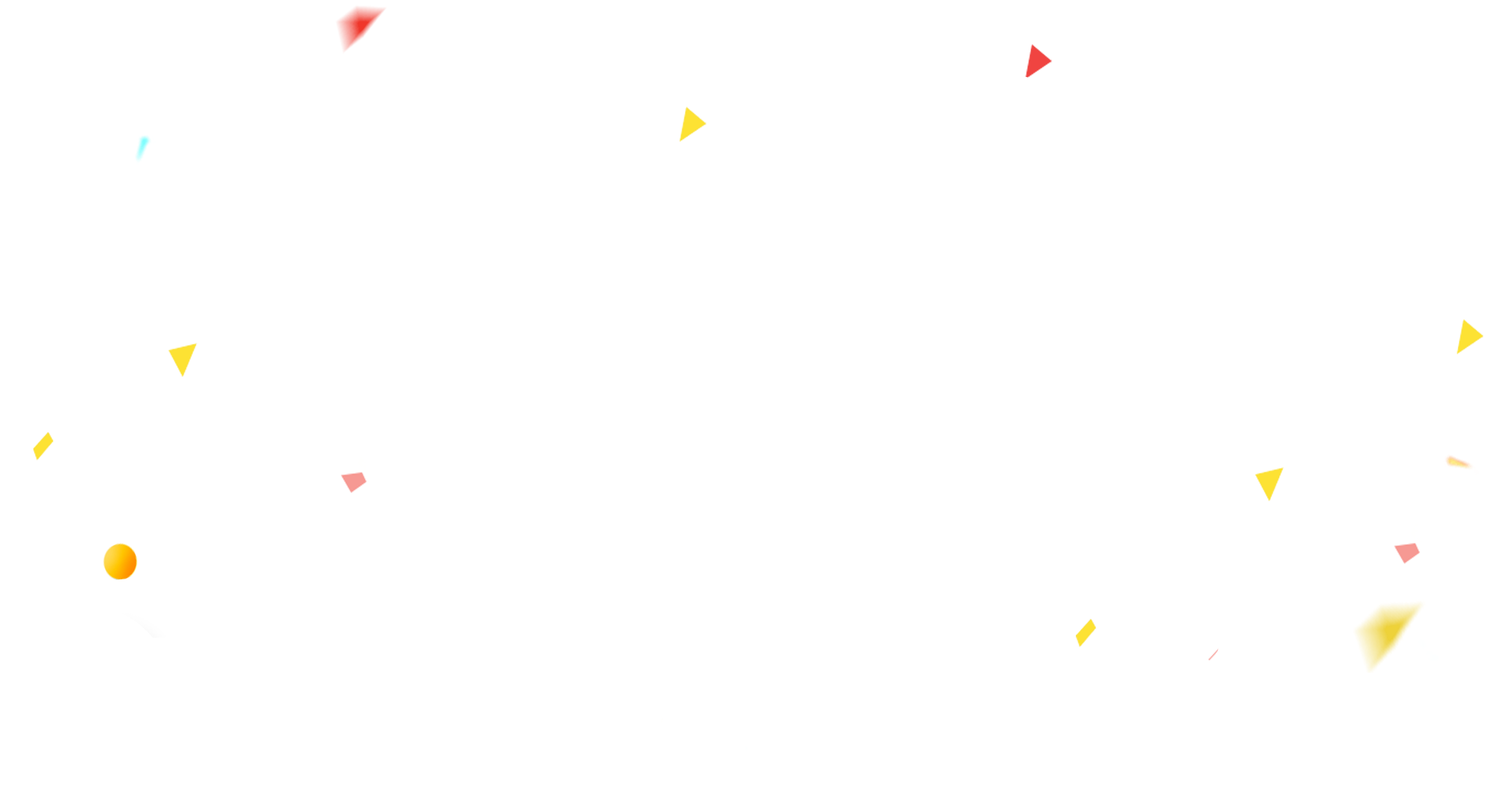 * Các cách để tăng lợi nhuận:
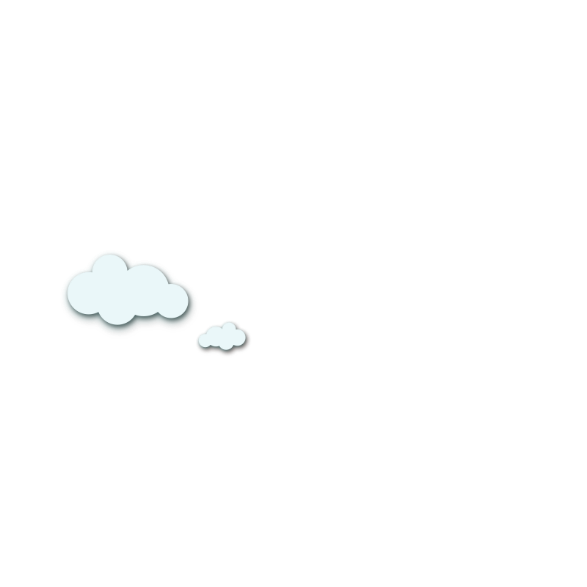 - Tăng doanh thu.
Có hai cách để tăng doanh thu
+ Nâng giá mặt hàng.
+ Thu hút người mua để bán được nhiều hàng.
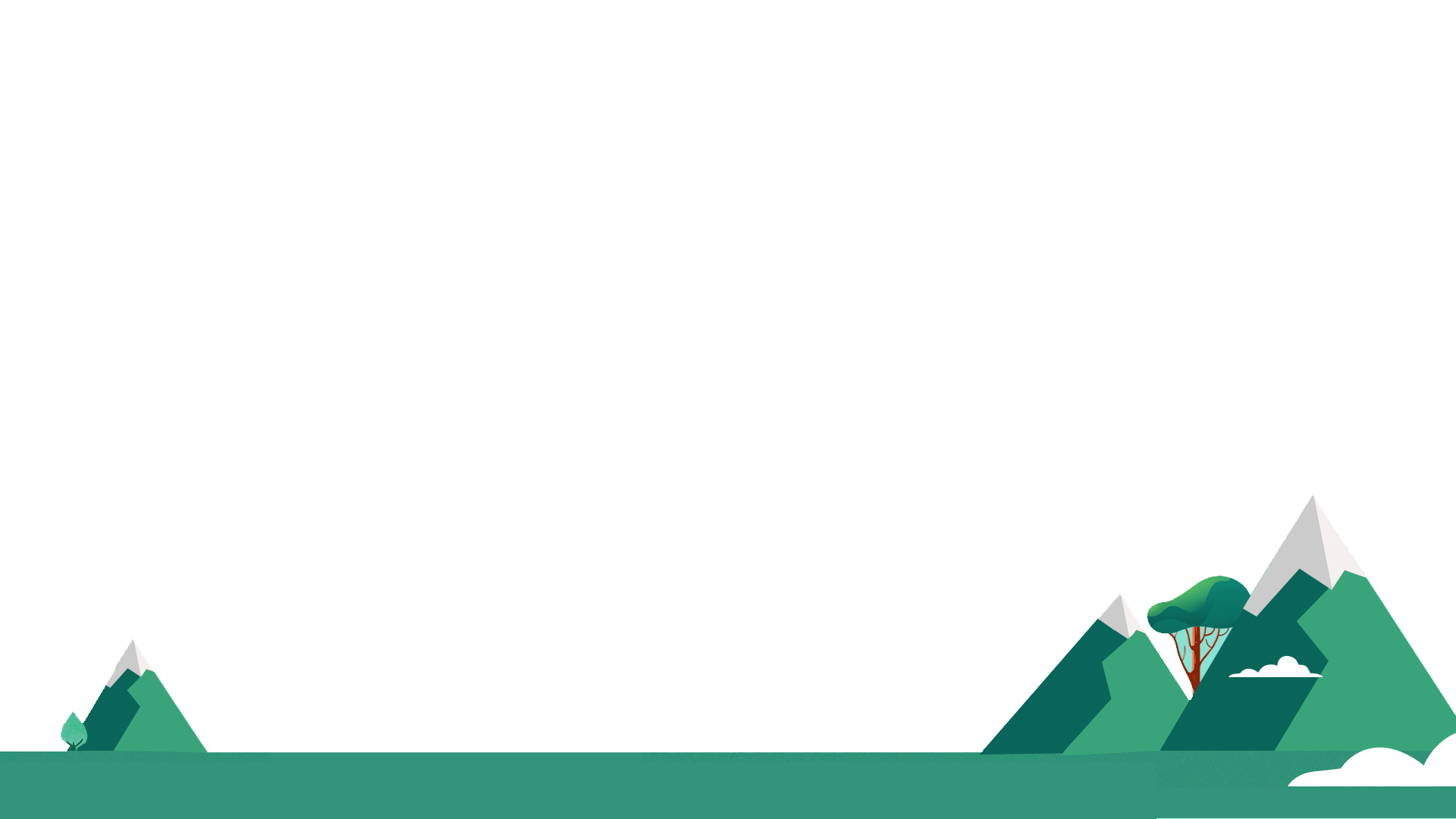 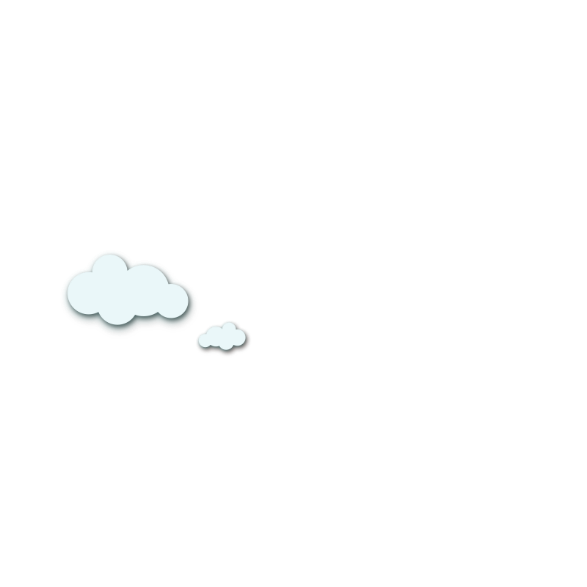 - Giảm chi phí vận hành và vốn.
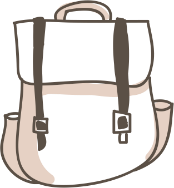 LUYỆN TẬP
Ví dụ:
Một cửa hàng nho nhập khẩu với giá 600 000 đồng/kg và bán được 10 kg trong ngày đầu tiên. Sang ngày tiếp theo, cửa hàng quyết định bán với giá 560 000 đồng/kg vẫn bán được 15kg trong ngày đó. Trong cả hai ngày, cửa hàng mua vào với giá 450 000 đồng/kg. Hỏi ngày nào cửa hàng đã thu được nhiều lợi nhuận hơn? Biết rằng chi phí vận hành không đáng kể.
THẢO LUẬN NHÓM 4
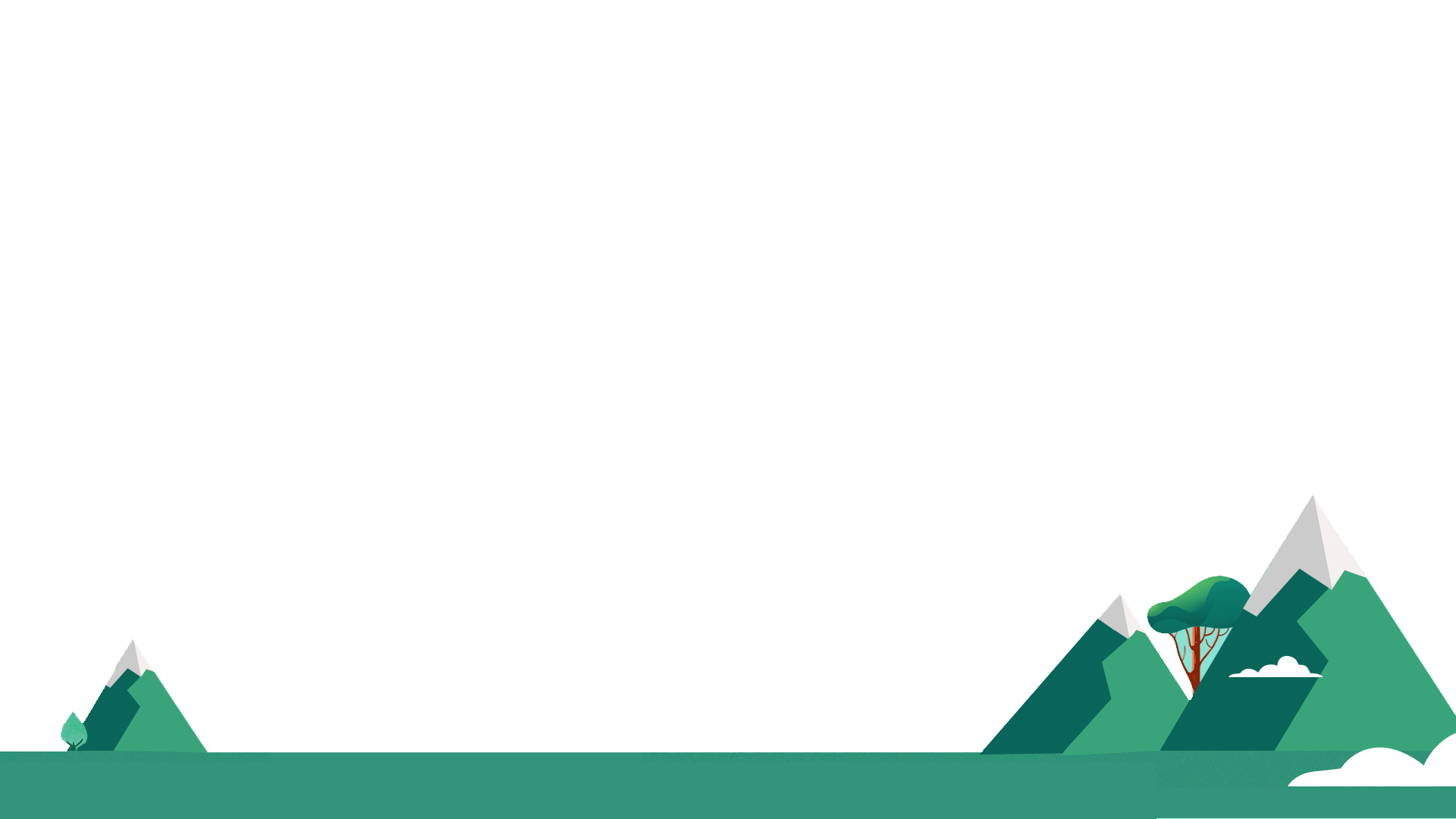 - Nhiệm vụ: Đọc nội dung trong SGK và thực hiện tính toán,  giải bài tập ví dụ.
- Thời gian  : 5 phút.
Giải:
- Trong ngày đầu tiên, ta thấy:
+ Số tiền ban đầu cửa hàng bỏ ra là: 
450 000. 10 = 4 500 000 ( đồng).
+ Doanh thu của cửa hàng là: 
600 000 .10 = 6 000 000 (đồng)
+ Lợi nhuận của cửa hàng là:
6 000 000 – 4 500 000  =  1 500 000
(đồng).
- Trong ngày tiếp theo, ta thấy:
+ Số tiền ban đầu cửa hàng bỏ ra là: 
450 000. 15 = 6 750 000 ( đồng).
+ Doanh thu của cửa hàng là: 
560 000 . 15 = 8 400 000 (đồng)
+ Lợi nhuận của cửa hàng là:
8 400 000 – 6 750 000  =  1 650 000 (đồng).
- Do 1 650 000 > 1 500 000 
=>  Cửa hàng đã thu được lợi nhuận hơn trong ngày thứ hai.
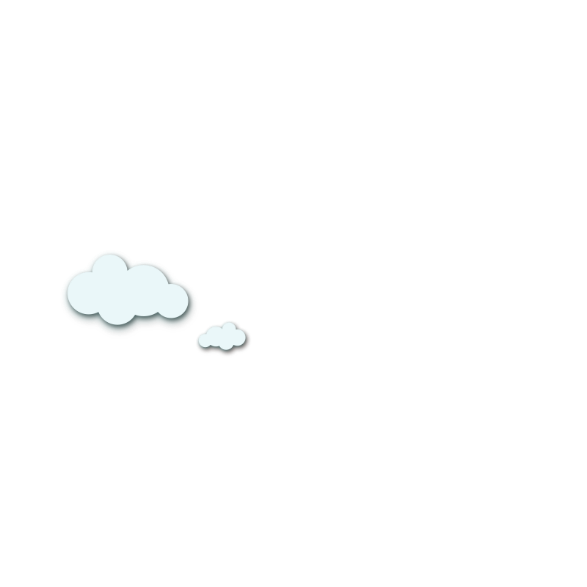 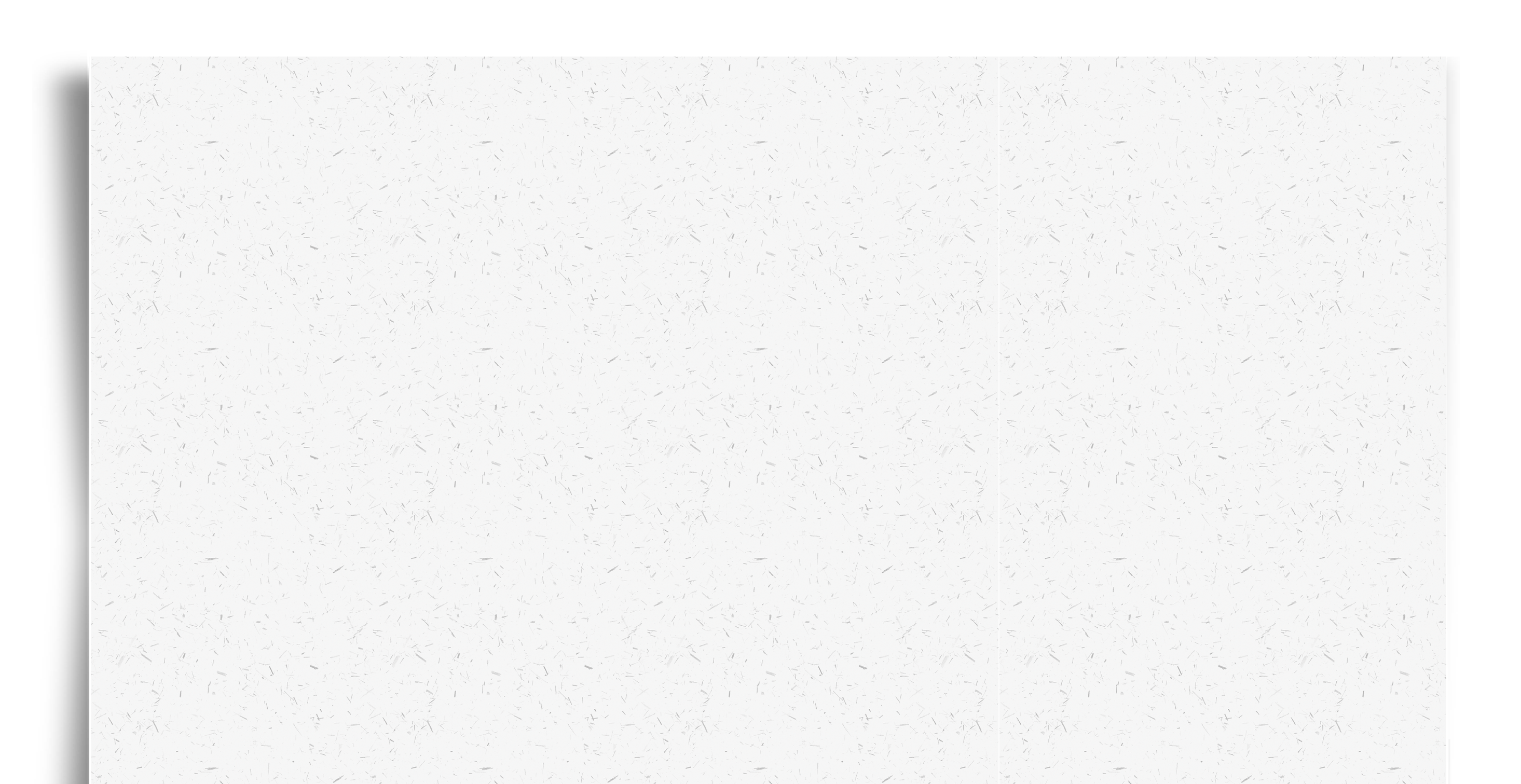 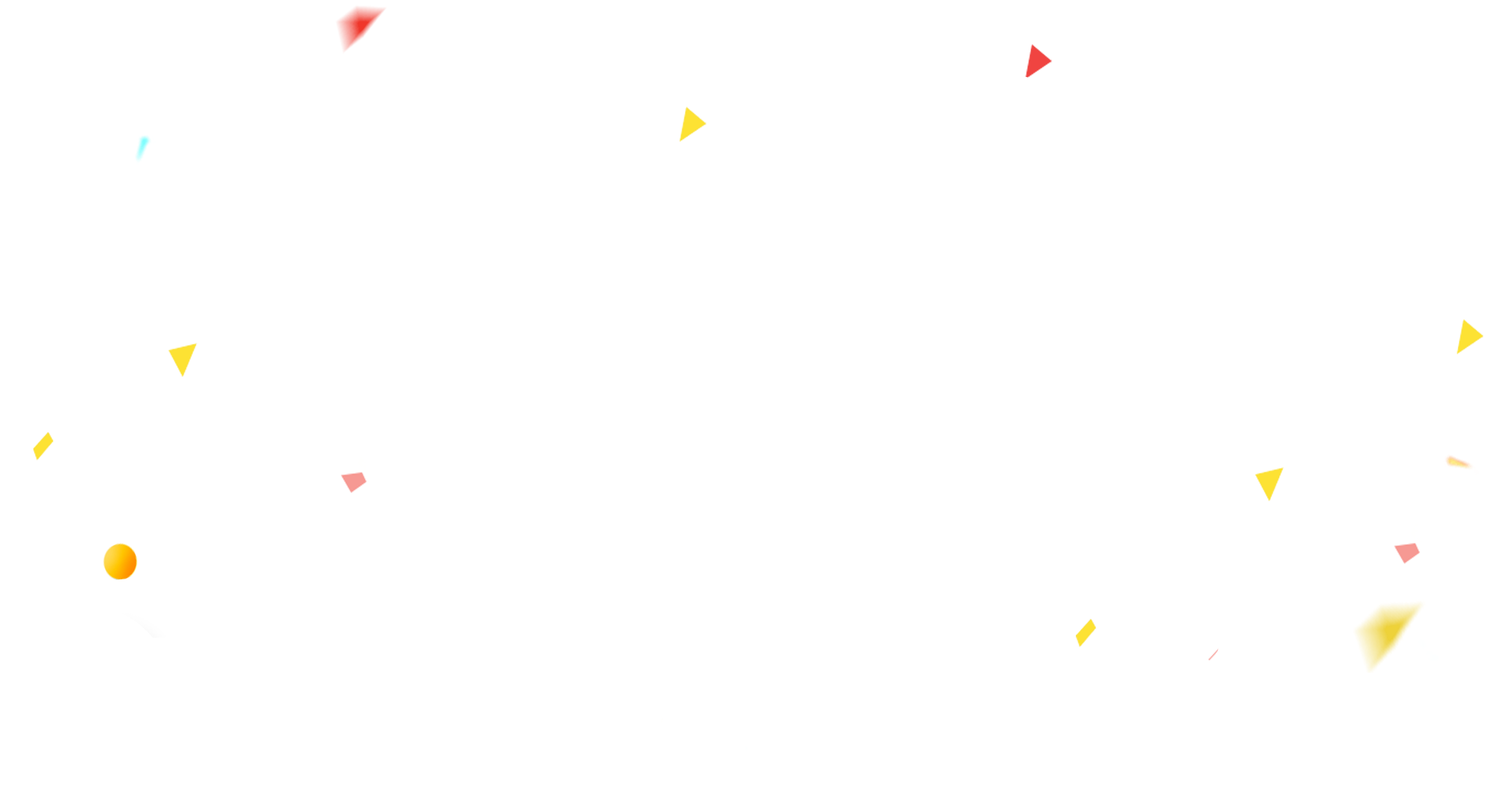 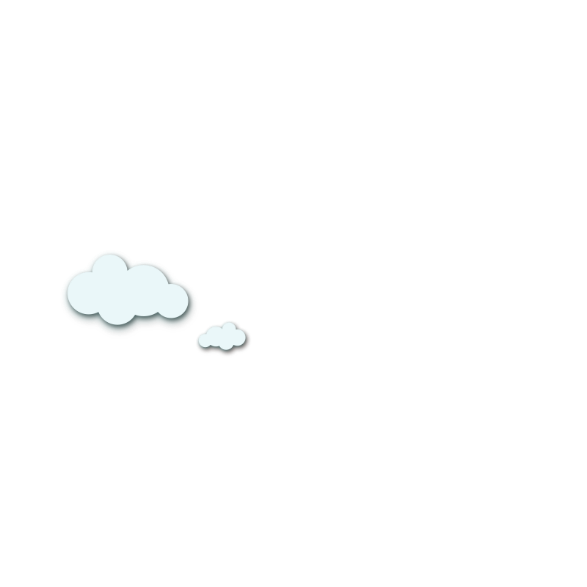 VẬN DỤNG
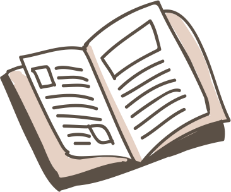 Tiến hành các công tác chuẩn bị cho việc tổ chức hoạt động đầu tư kinh doanh của lớp
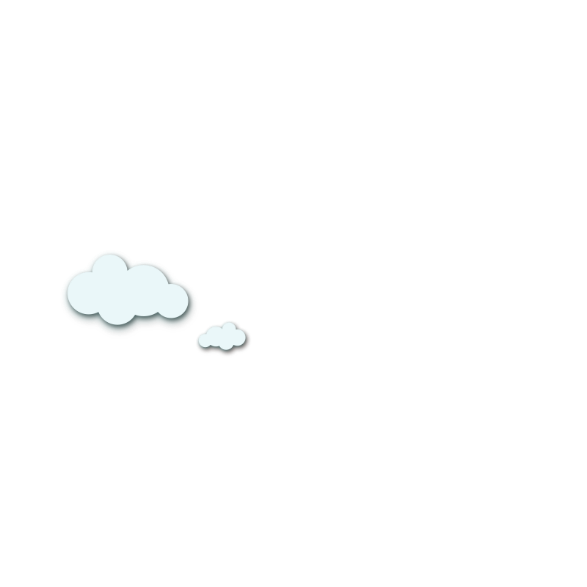 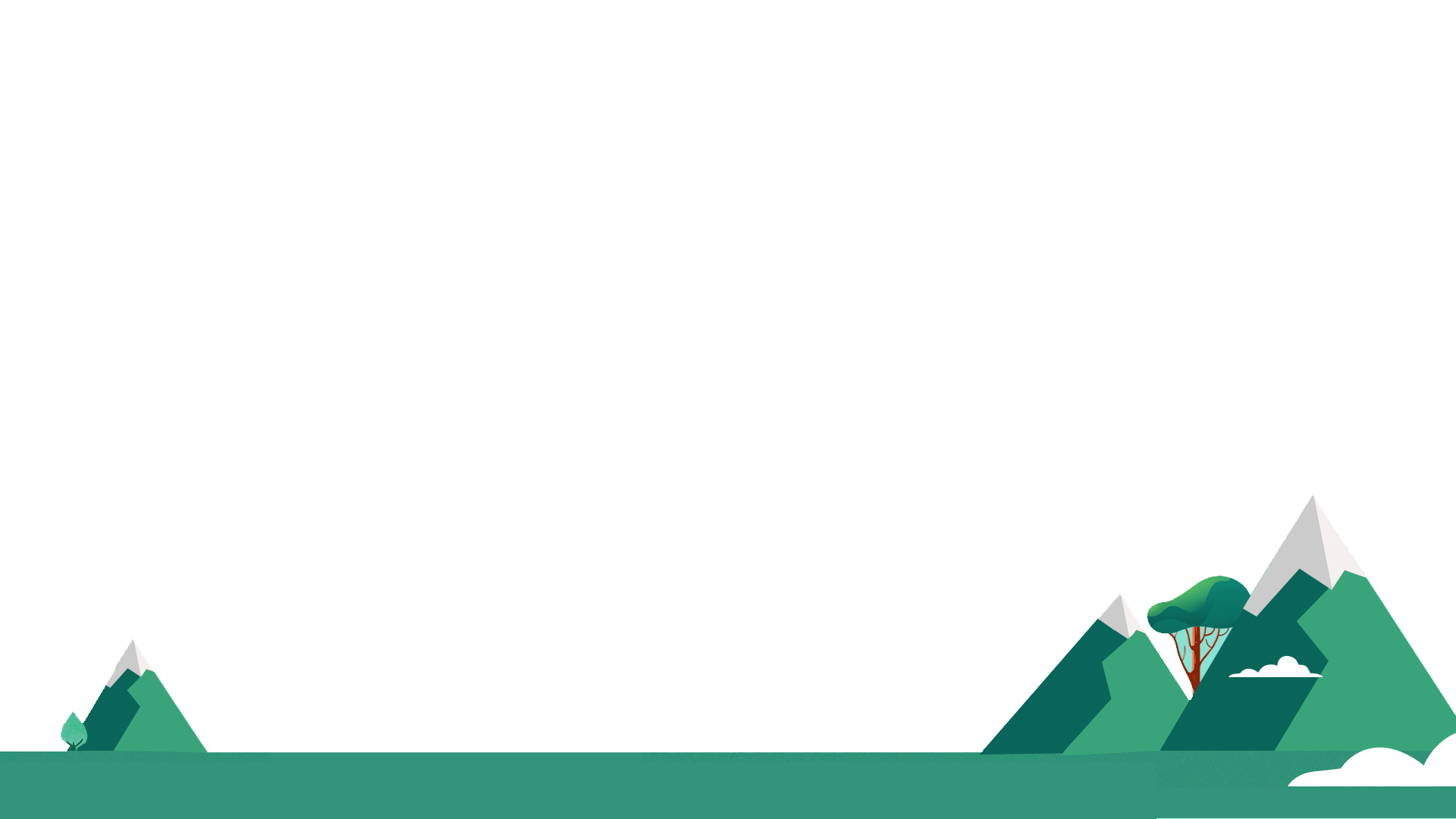 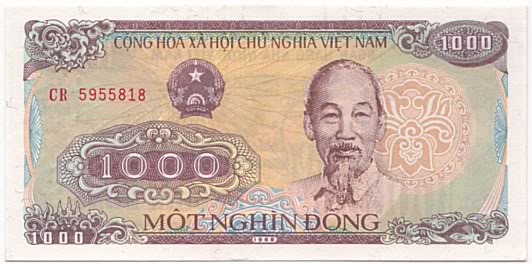 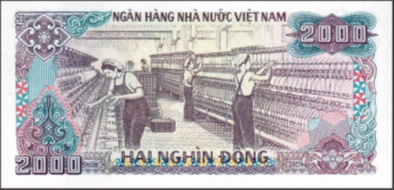 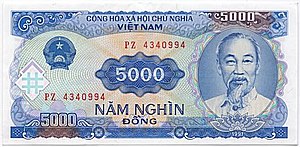 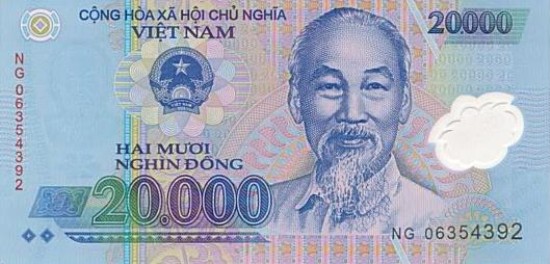 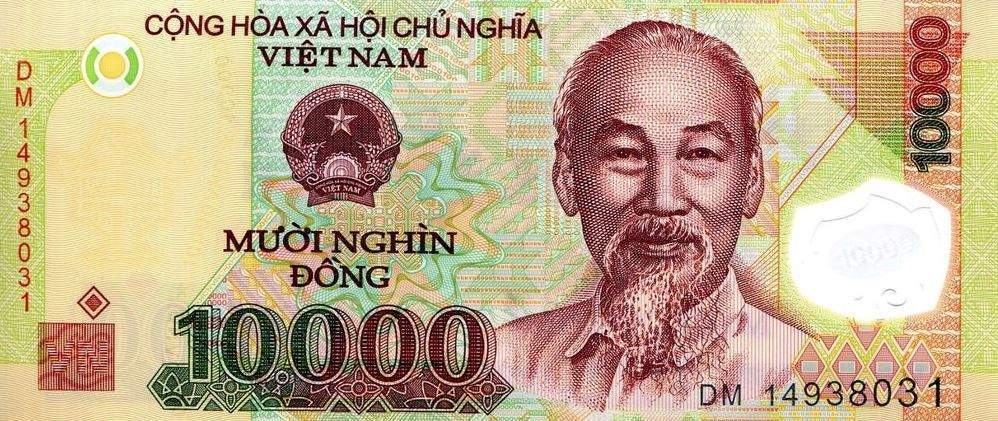 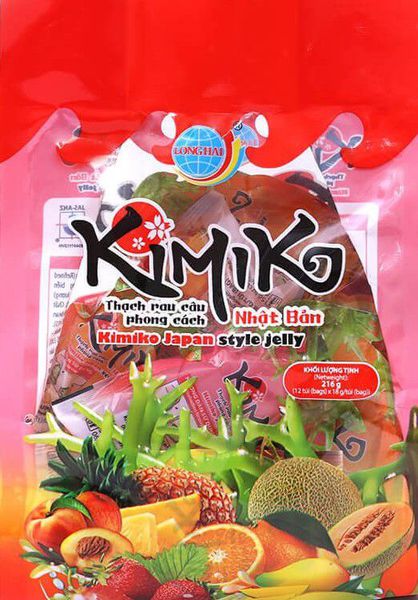 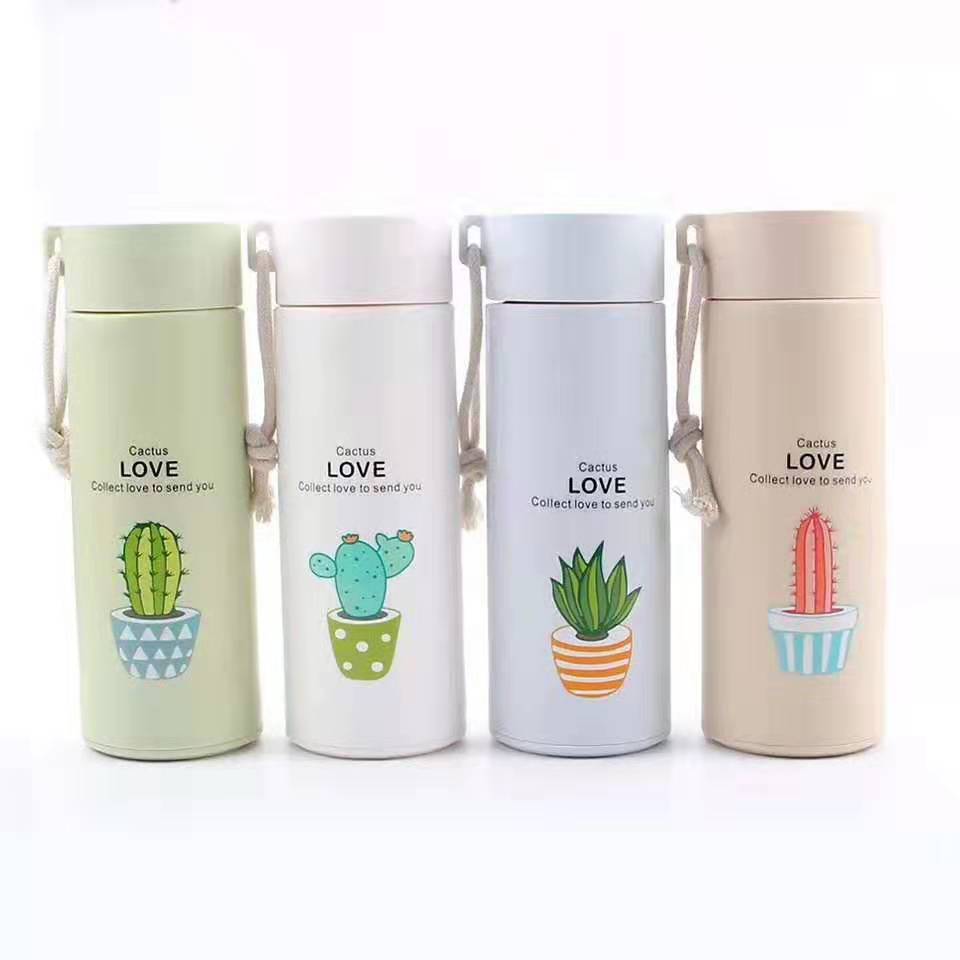 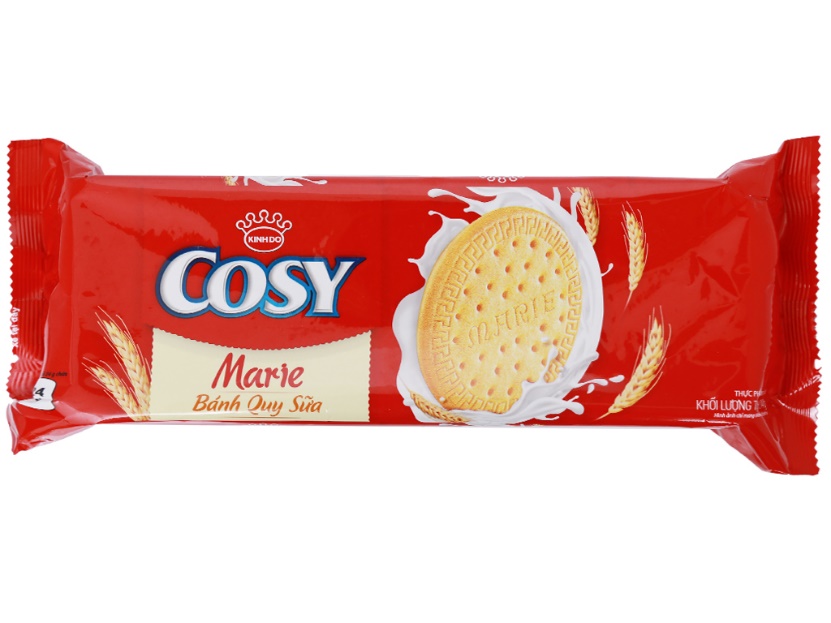 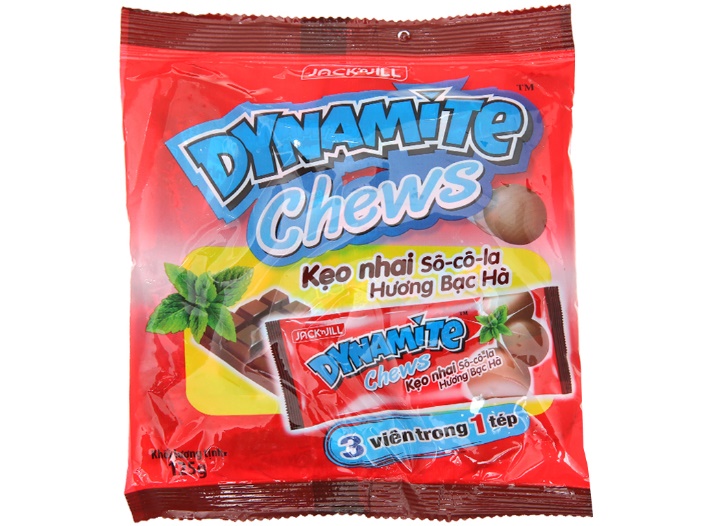 15 000 đồng
15 000 đồng
14 000 đồng/ bình
12 000 đồng
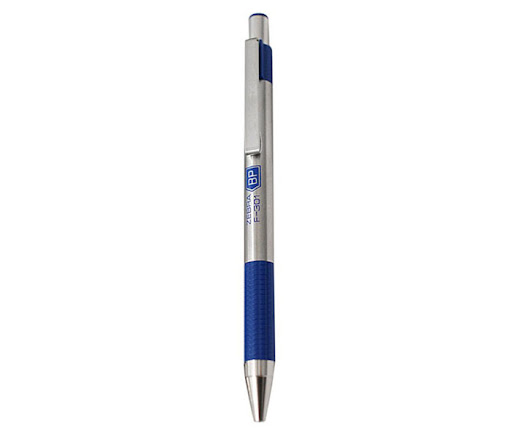 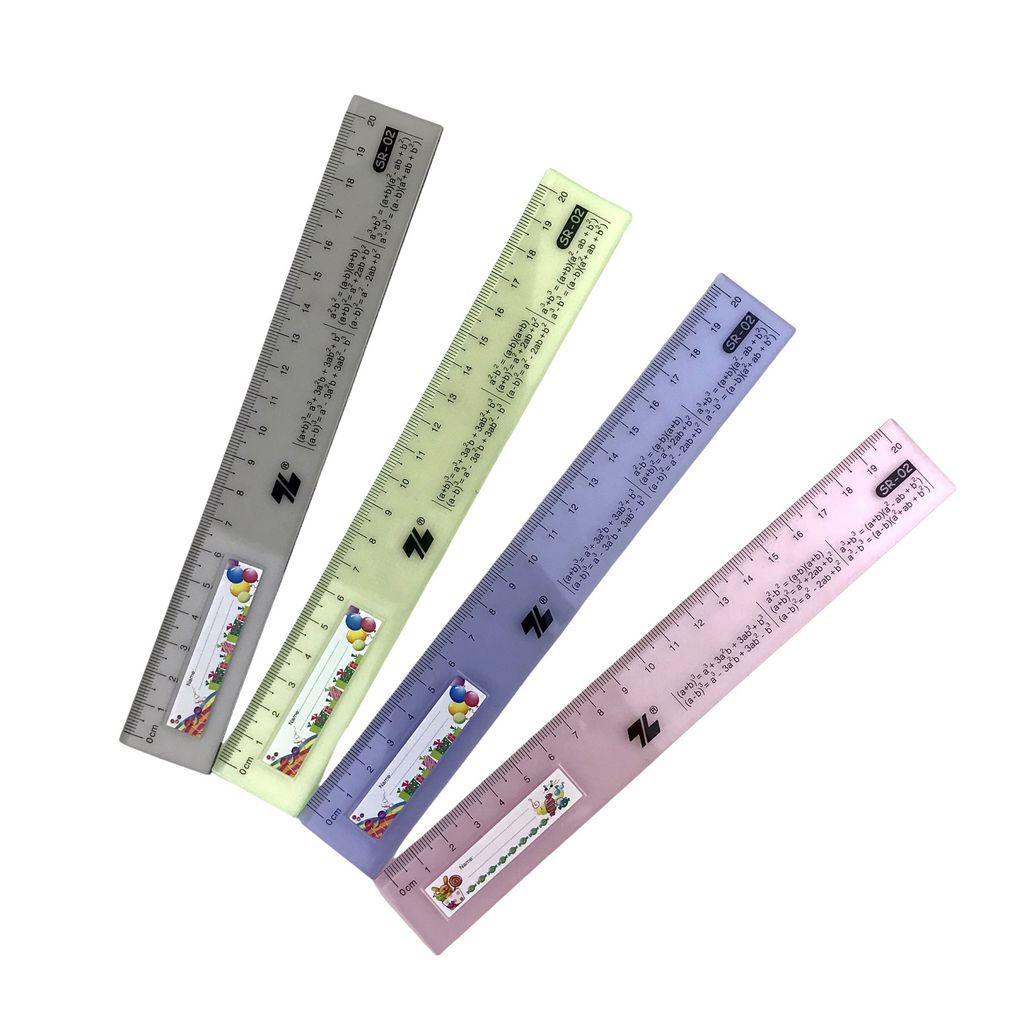 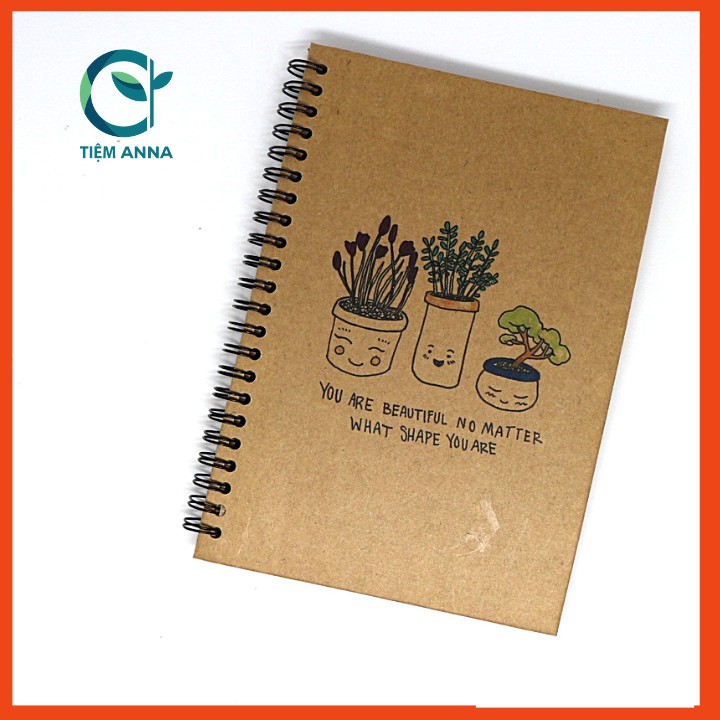 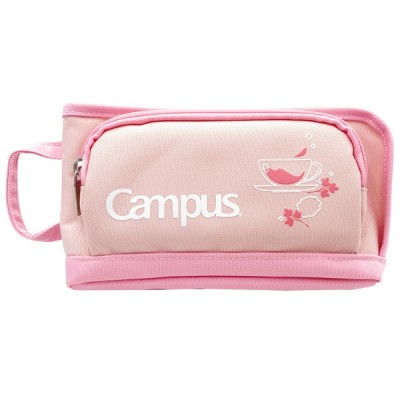 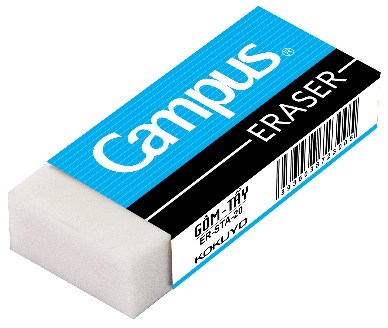 22 000 đồng
5 000 đồng
4000 đồng/c
17 000 đồng
18 000 đồng
HOẠT ĐỘNG NHÓM
Hình thức: 4 nhóm tương ứng với 4 tổ. Mỗi tổ trưởng tương ứng với một nhóm trưởng.
Nhiệm vụ: Các nhóm trao đổi, thảo luận:
Xác định rõ nhiệm vụ của nhóm và từng nhiệm vụ thành phần;
Phân công nhiệm vụ cho các thành viên trong nhóm;
Xác định thời gian hoàn thành từng nhiệm vụ thành phần và nhiệm vụ chung.
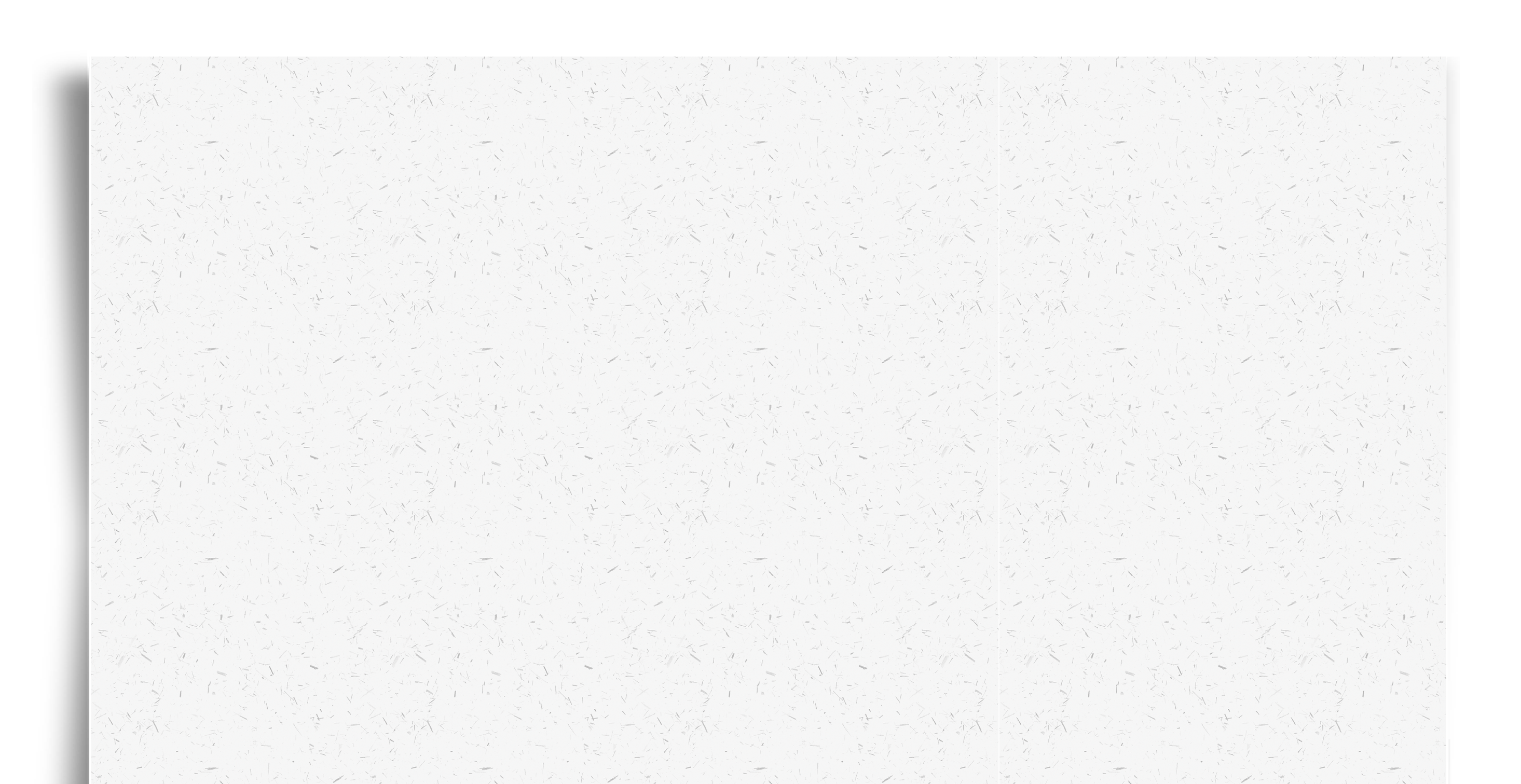 CỦNG CỐ - DẶN DÒ:
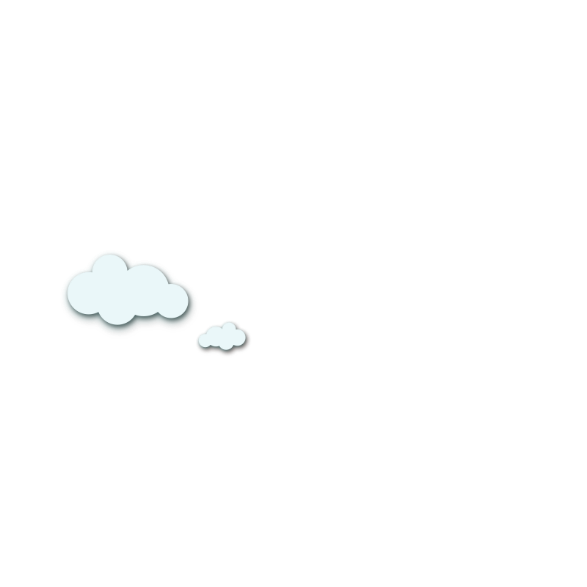 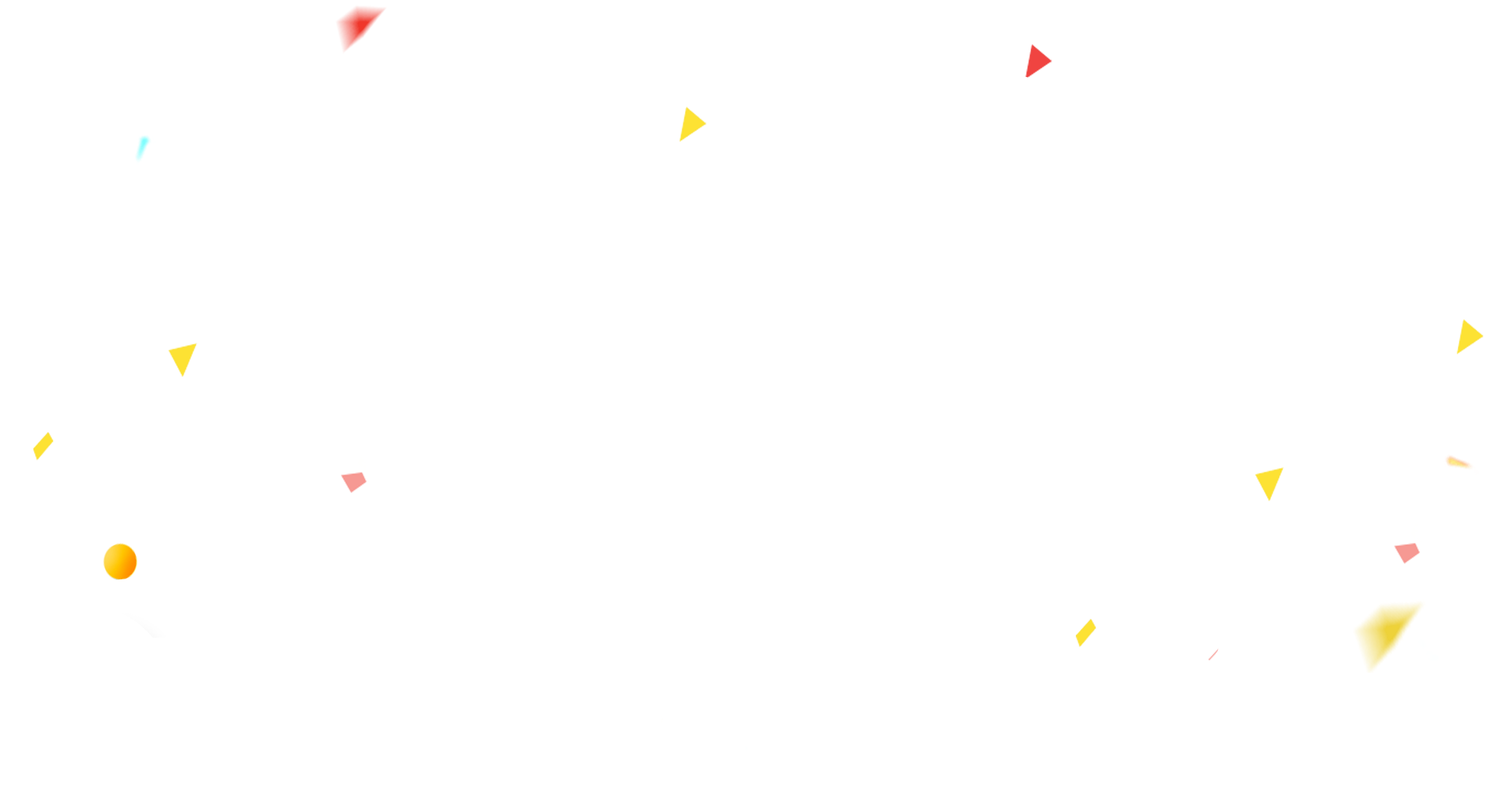 Các nhóm hoàn thiện kế hoạch kinh doanh của mỗi nhóm (có thể tham khảo ý kiến cha mẹ HS) và giữ bí mật kế hoạch kinh doanh đó.
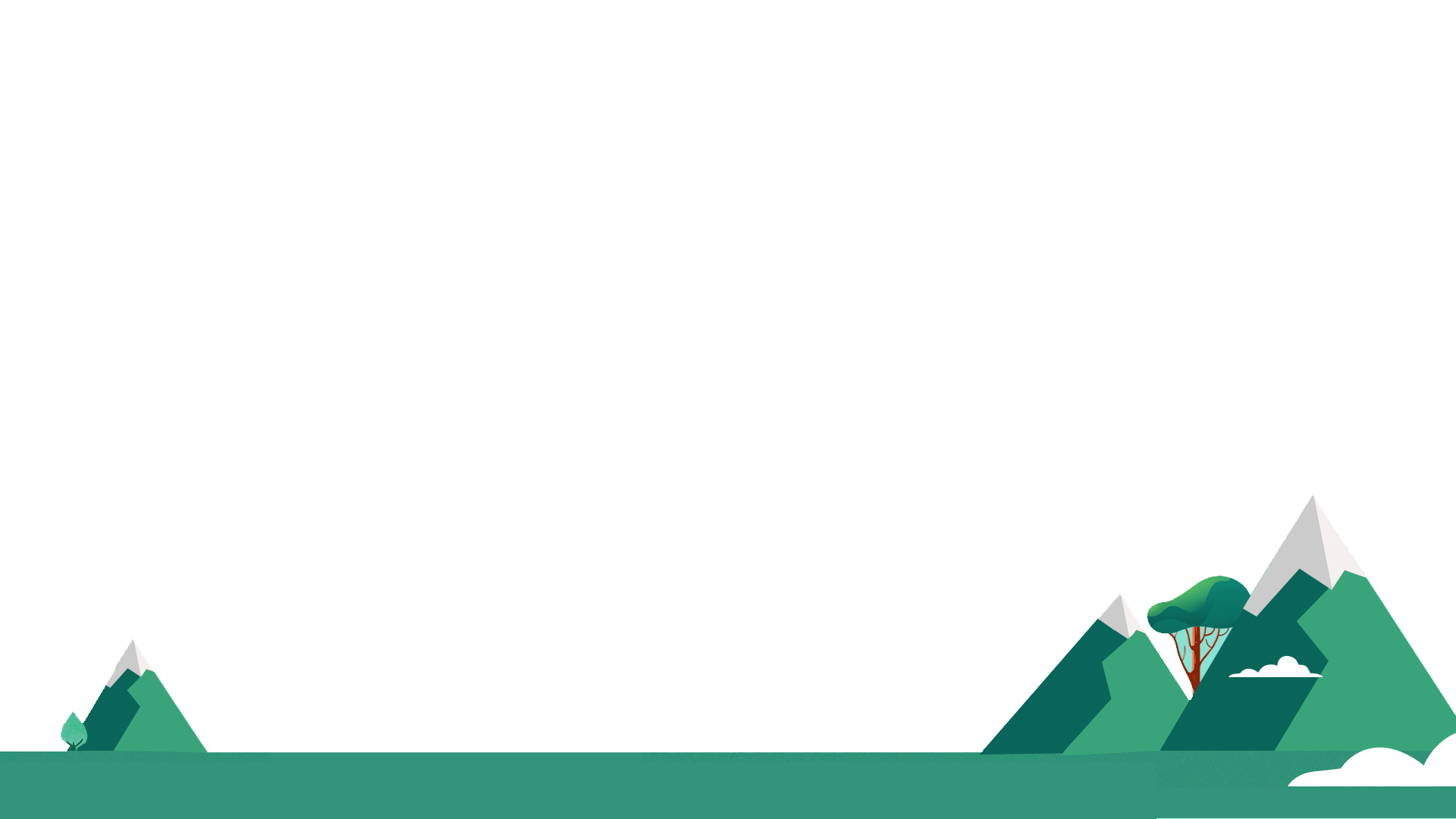 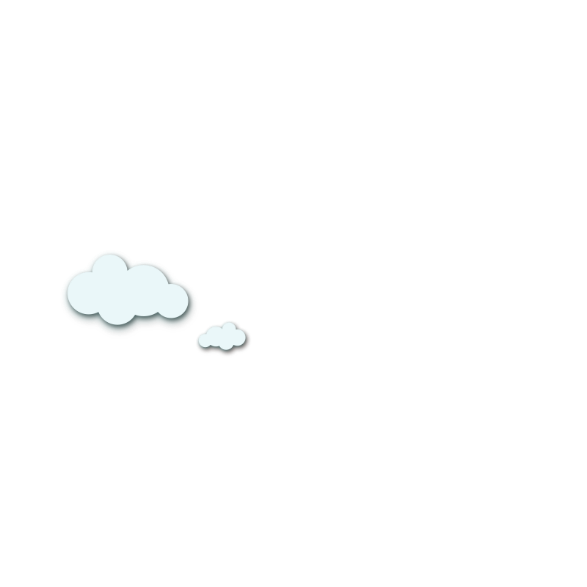 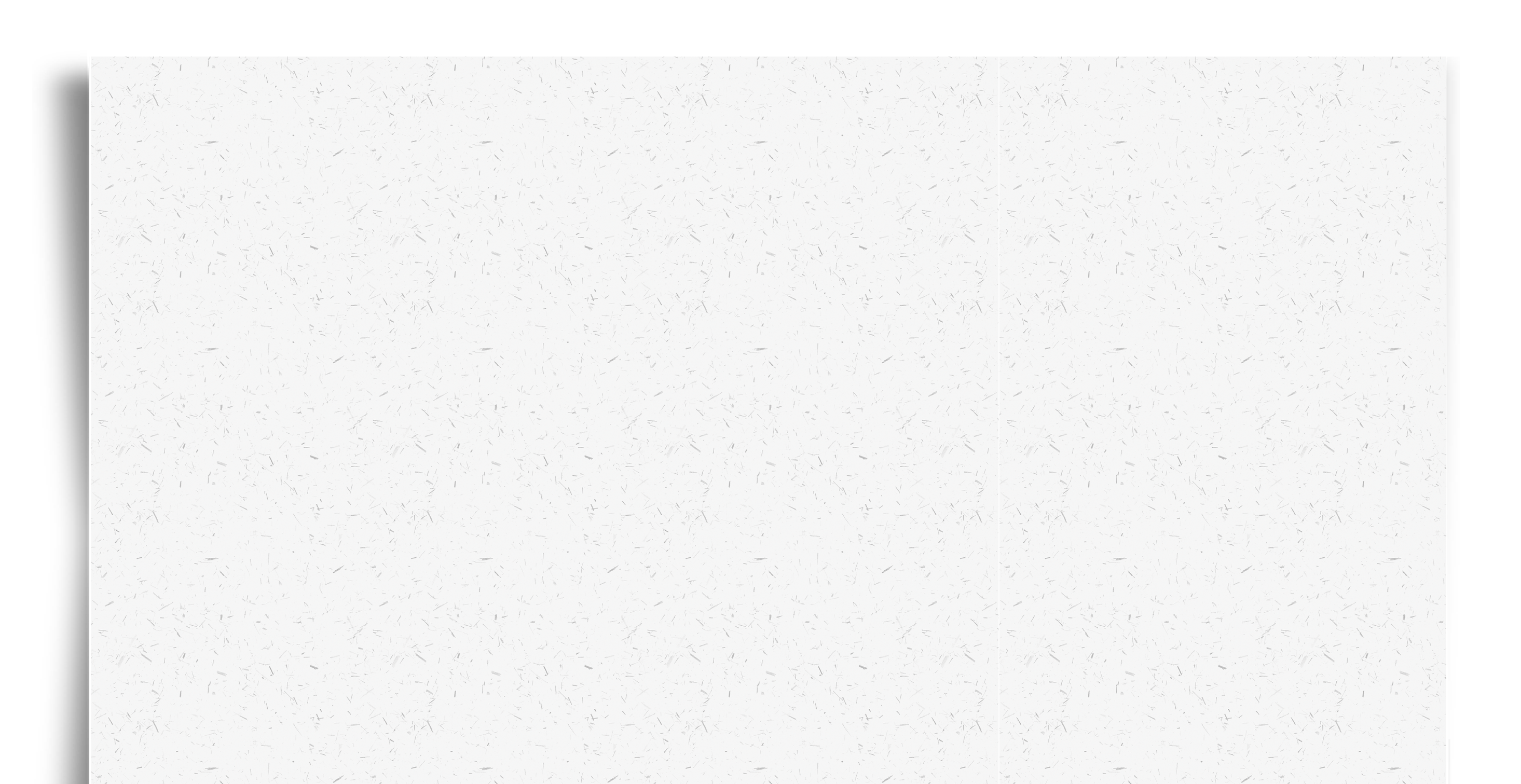 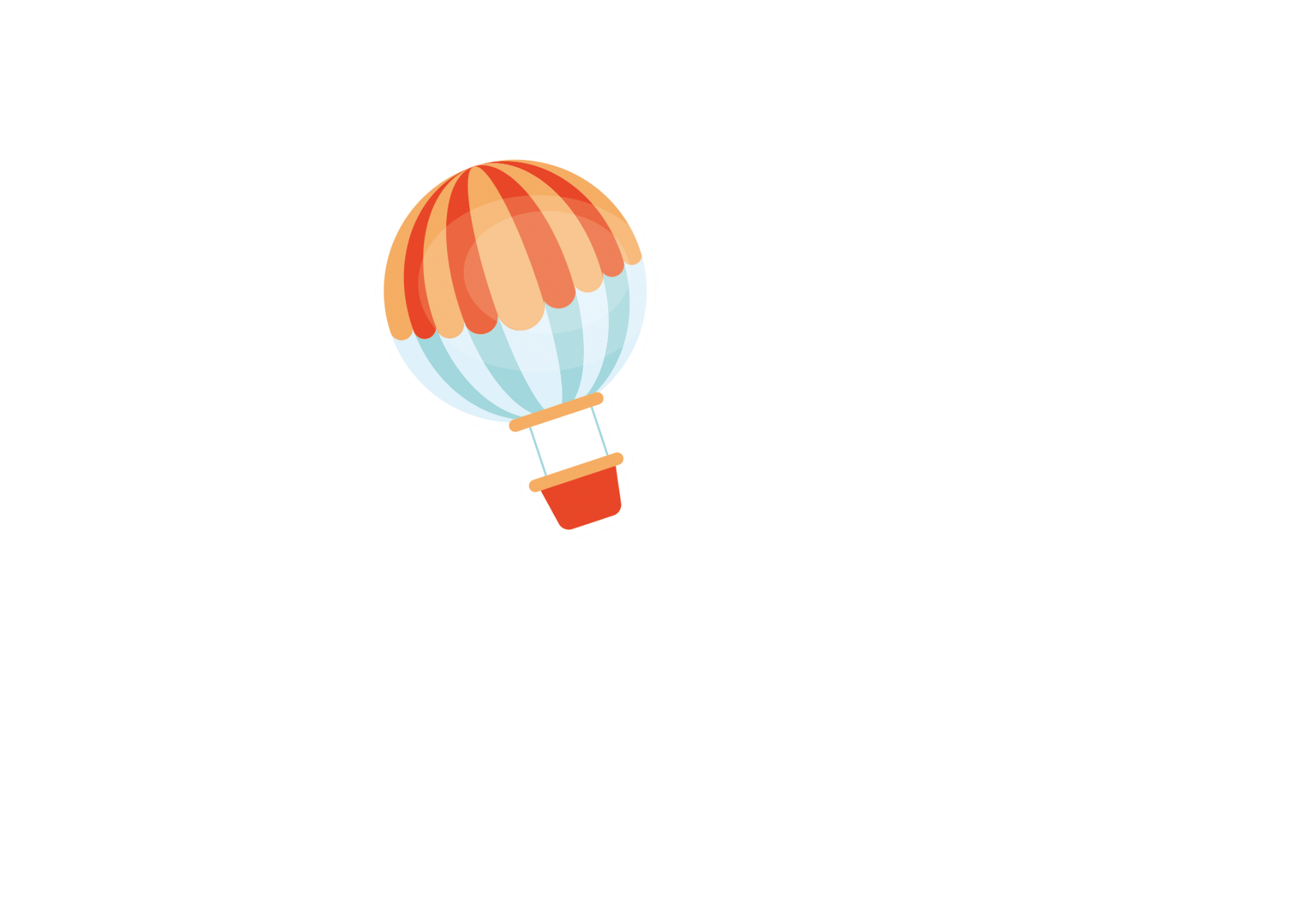 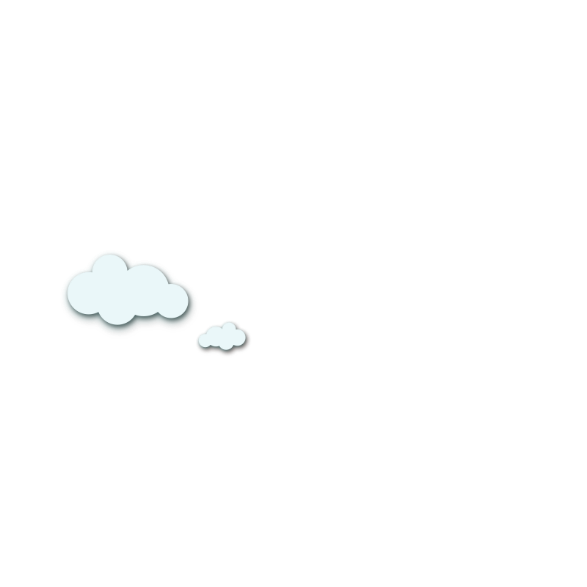 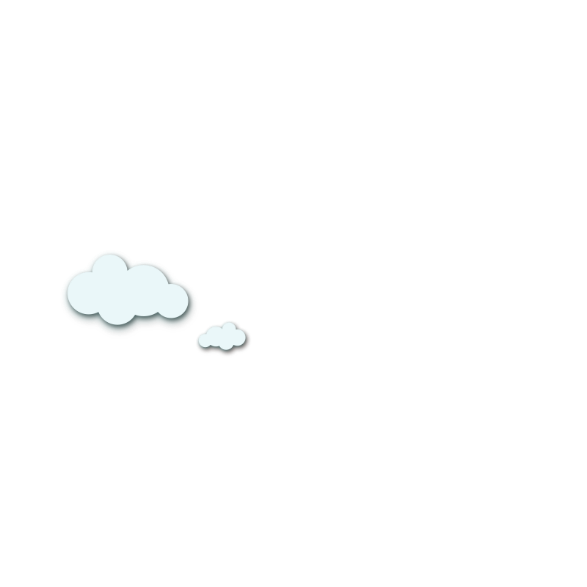 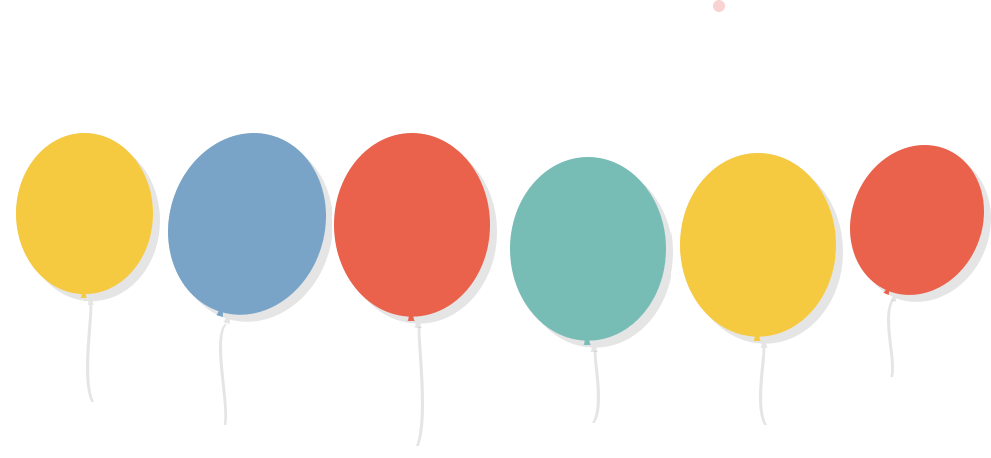 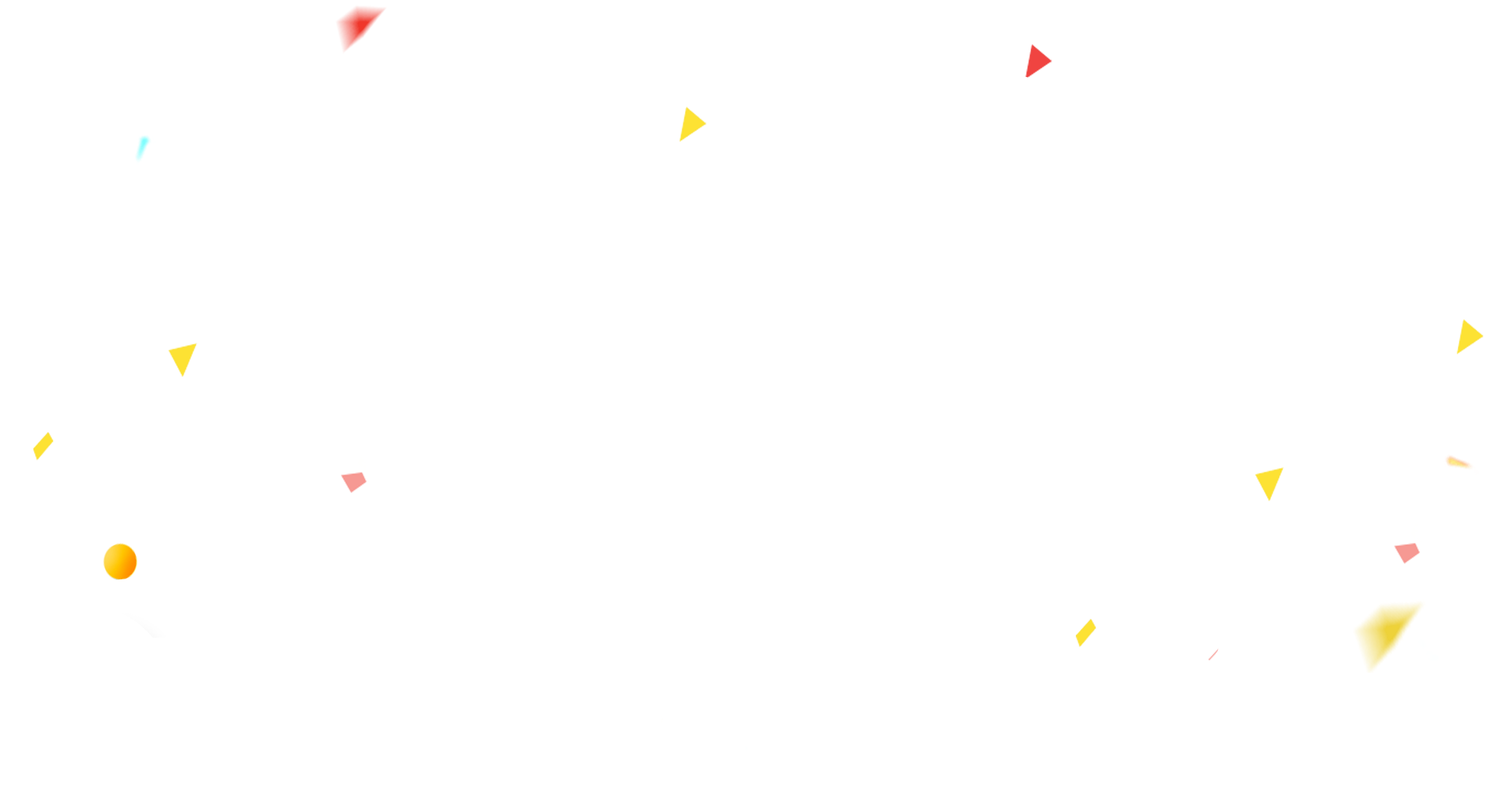 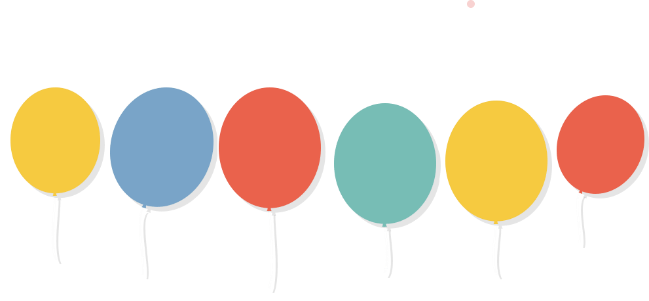 TIẾT 2
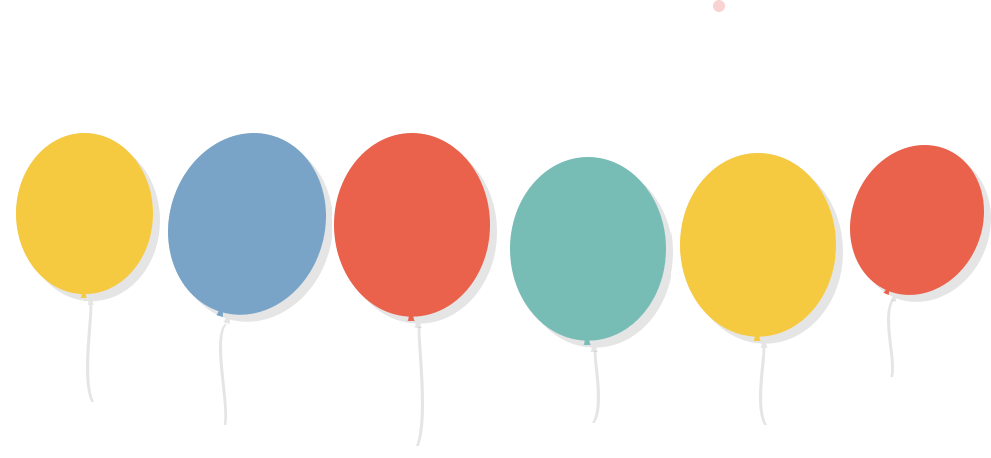 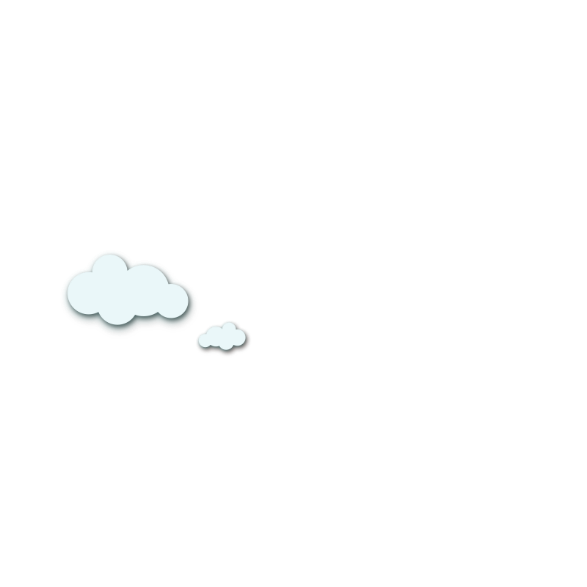 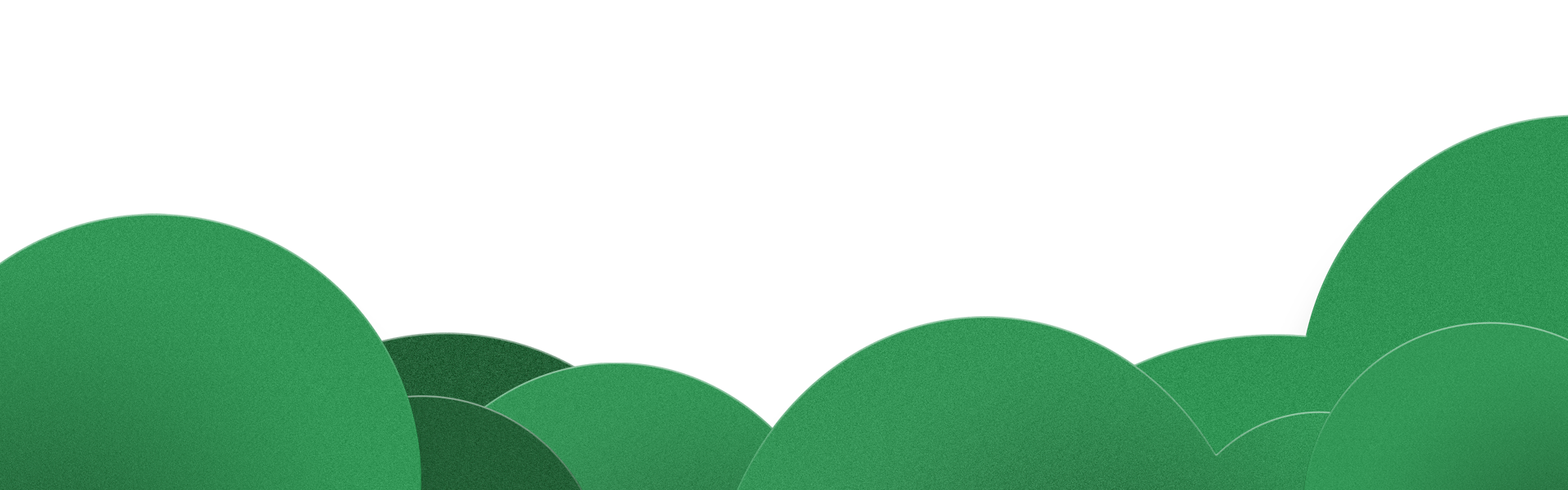 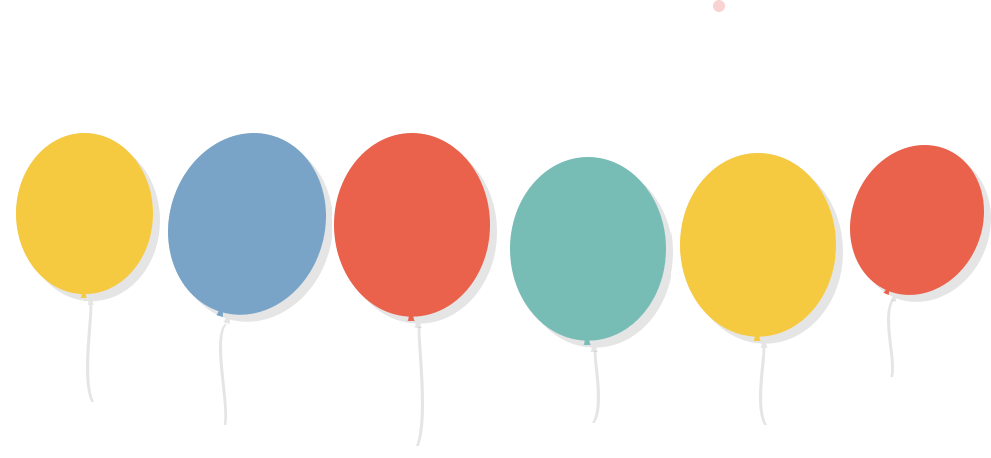 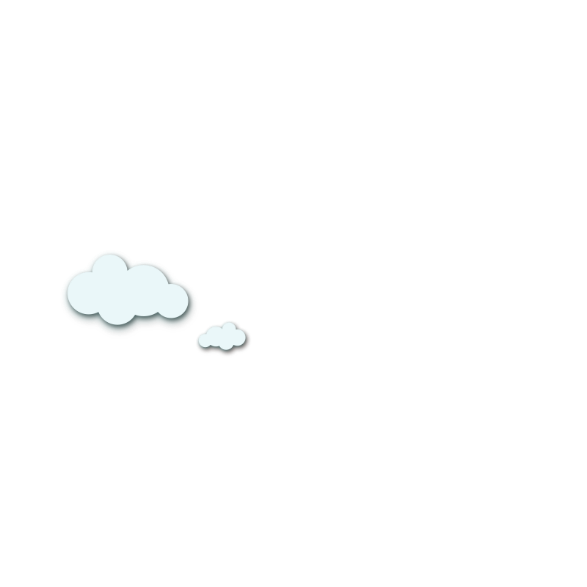 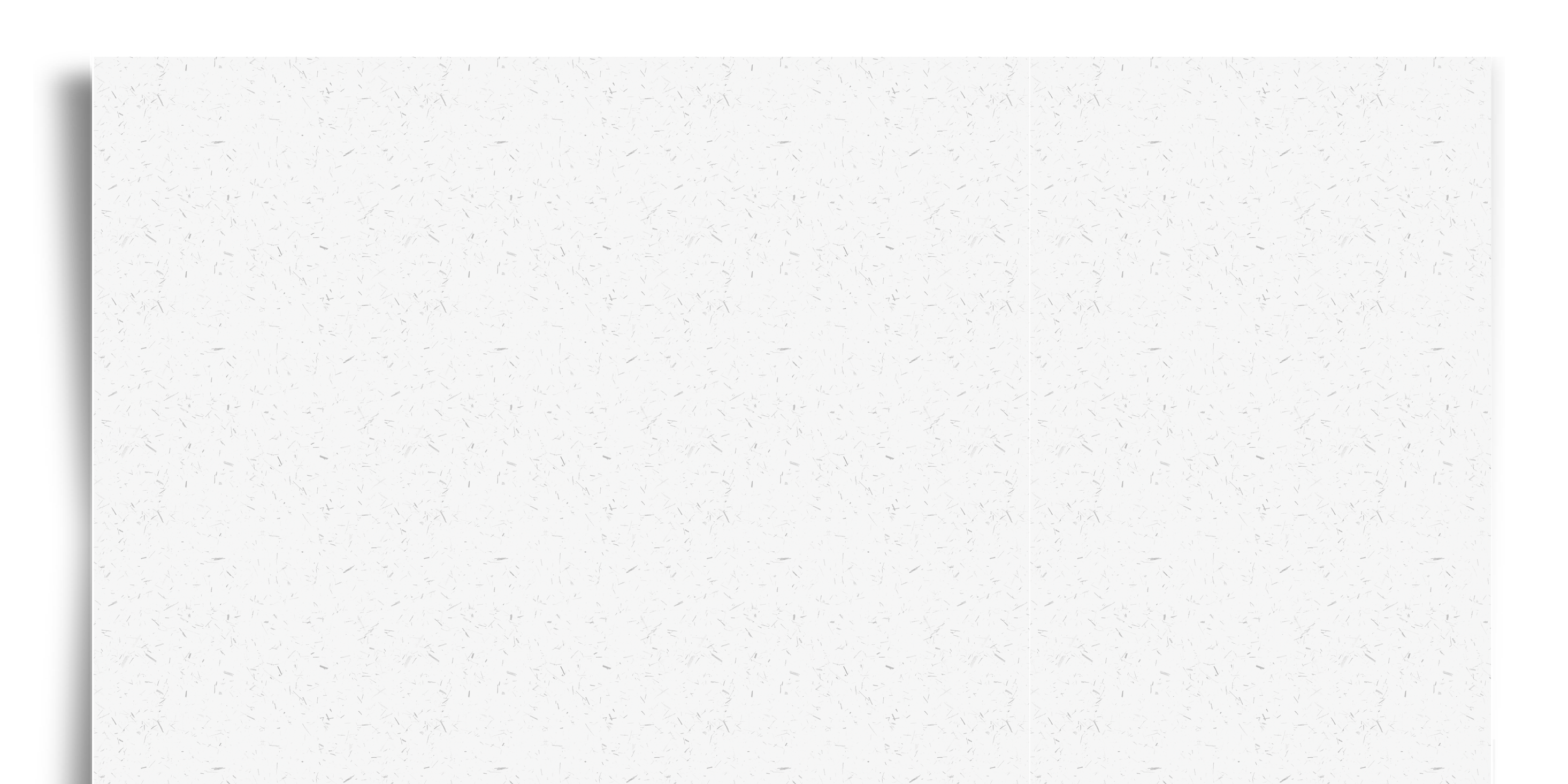 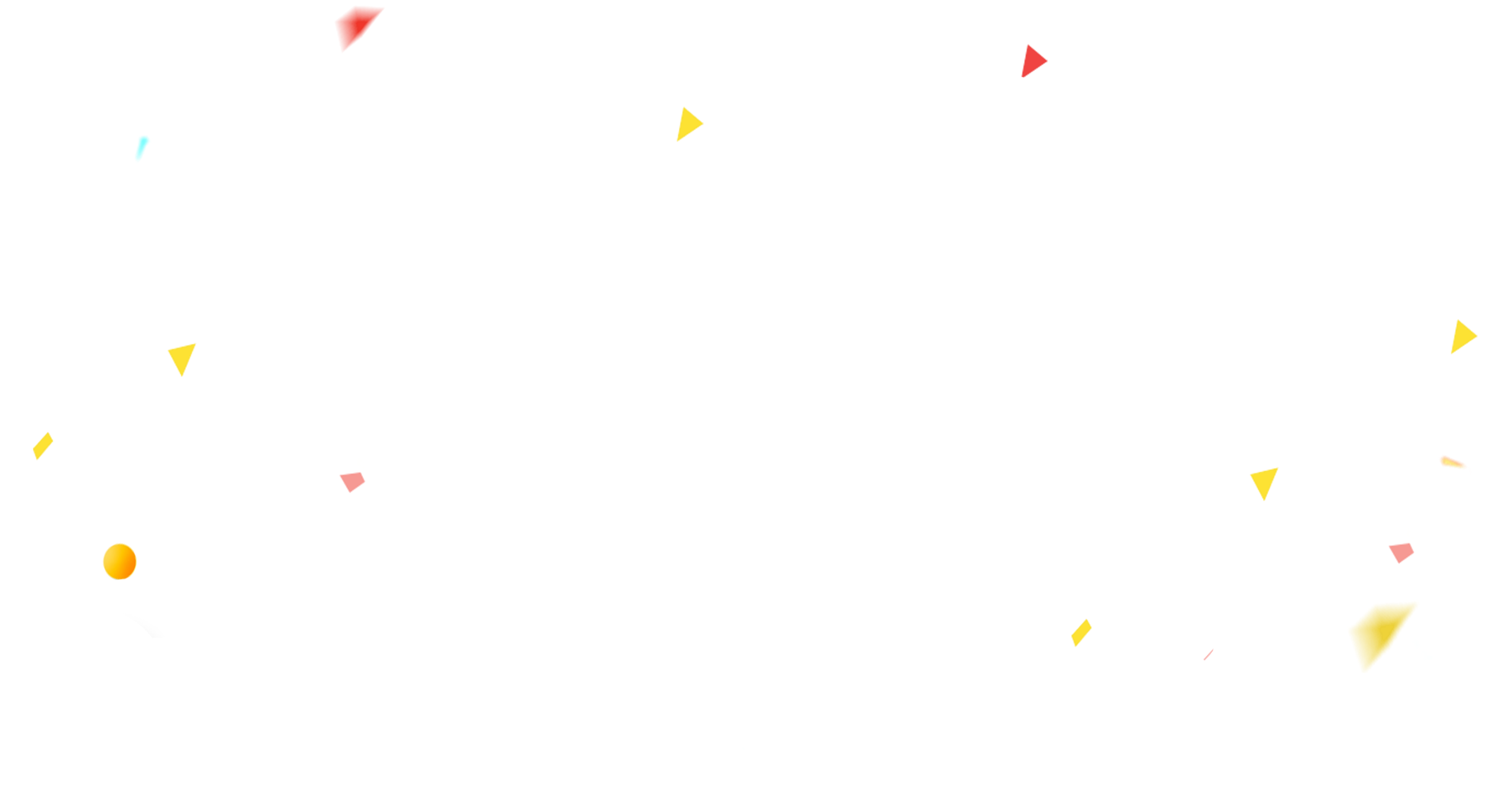 Phân chia tiền giả định:
- Mỗi nhóm được nhận 100 000 đồng giả định để thực hiện nhiệm vụ mua sản phẩm (mặt hàng cần kinh doanh) từ GV theo đúng kế hoạch kinh doanh mà nhóm đã vạch ra. 
- Mỗi nhóm được nhận 150 000 đồng giả định để thực hiện nhiệm vụ mua sản phẩm (mặt hàng kinh doanh) của nhóm khác, tuyệt đối không được mua sản phẩm kinh doanh của chính nhóm mình.
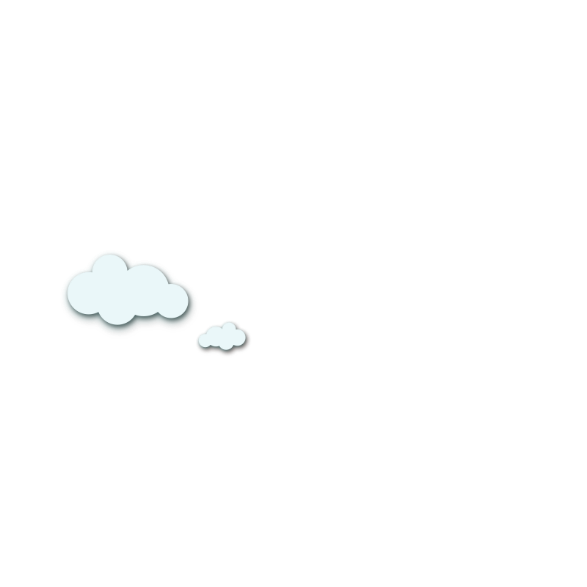 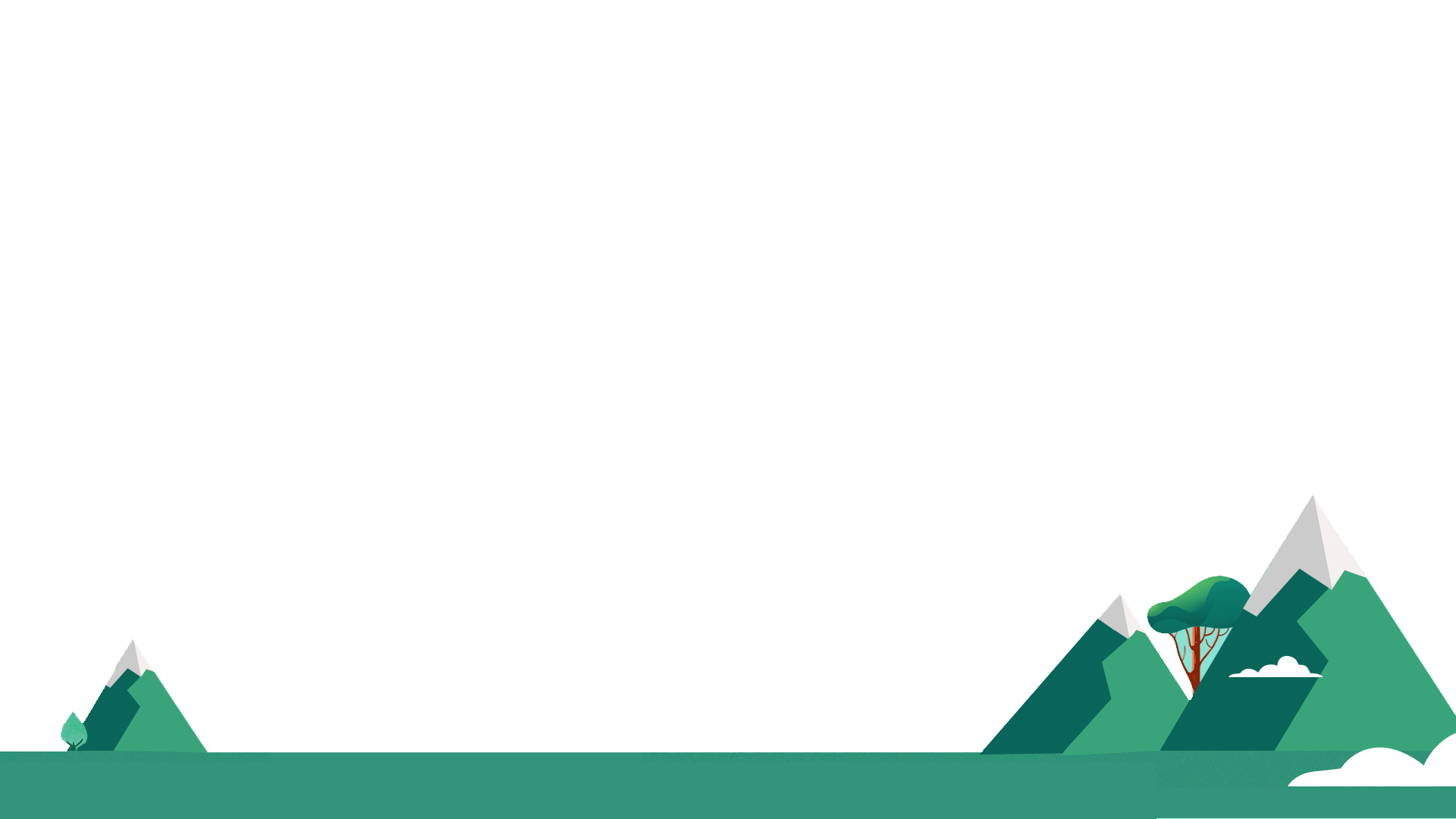 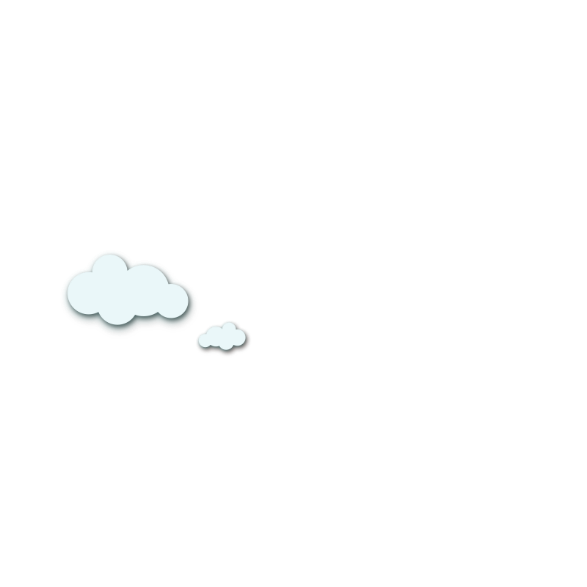 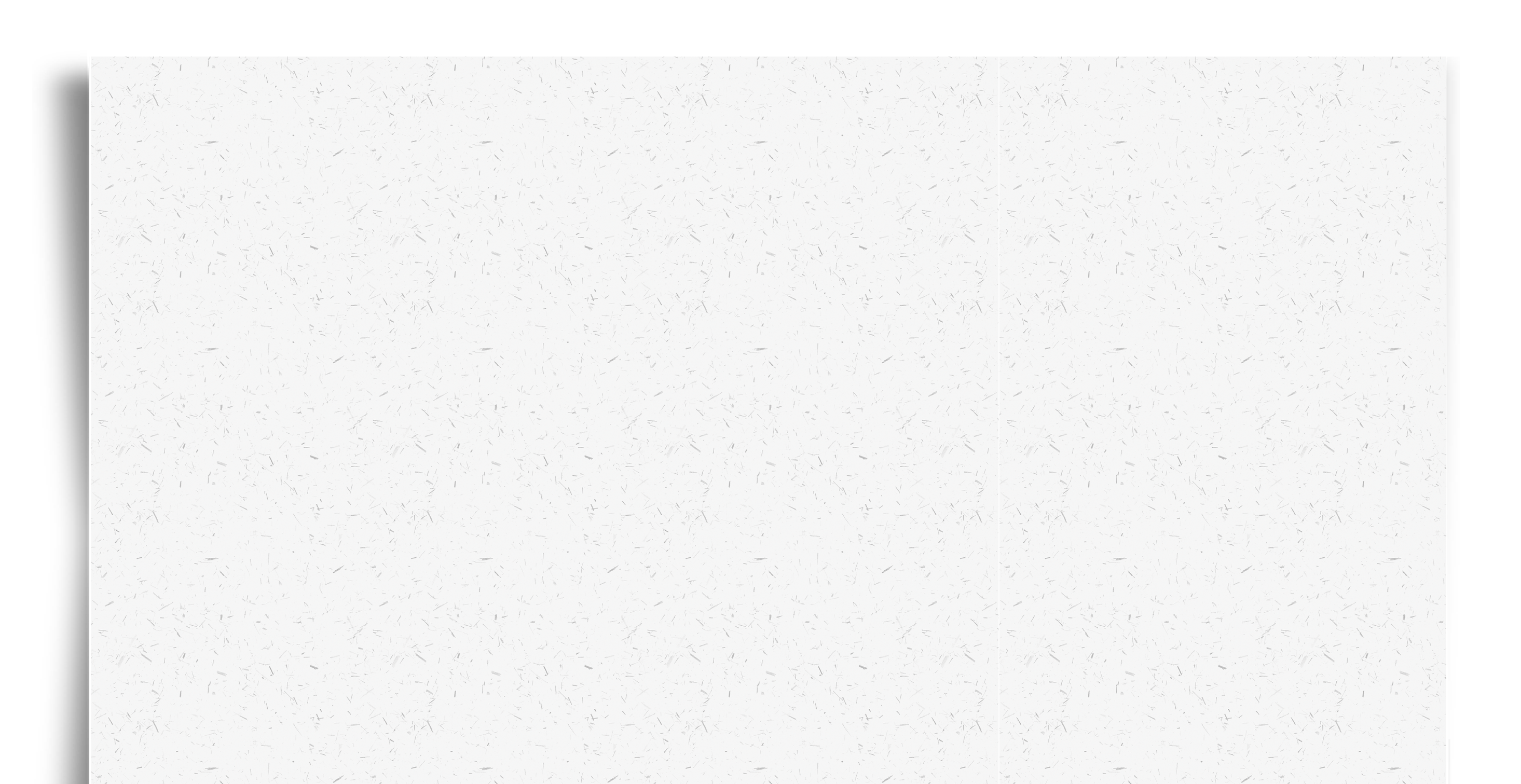 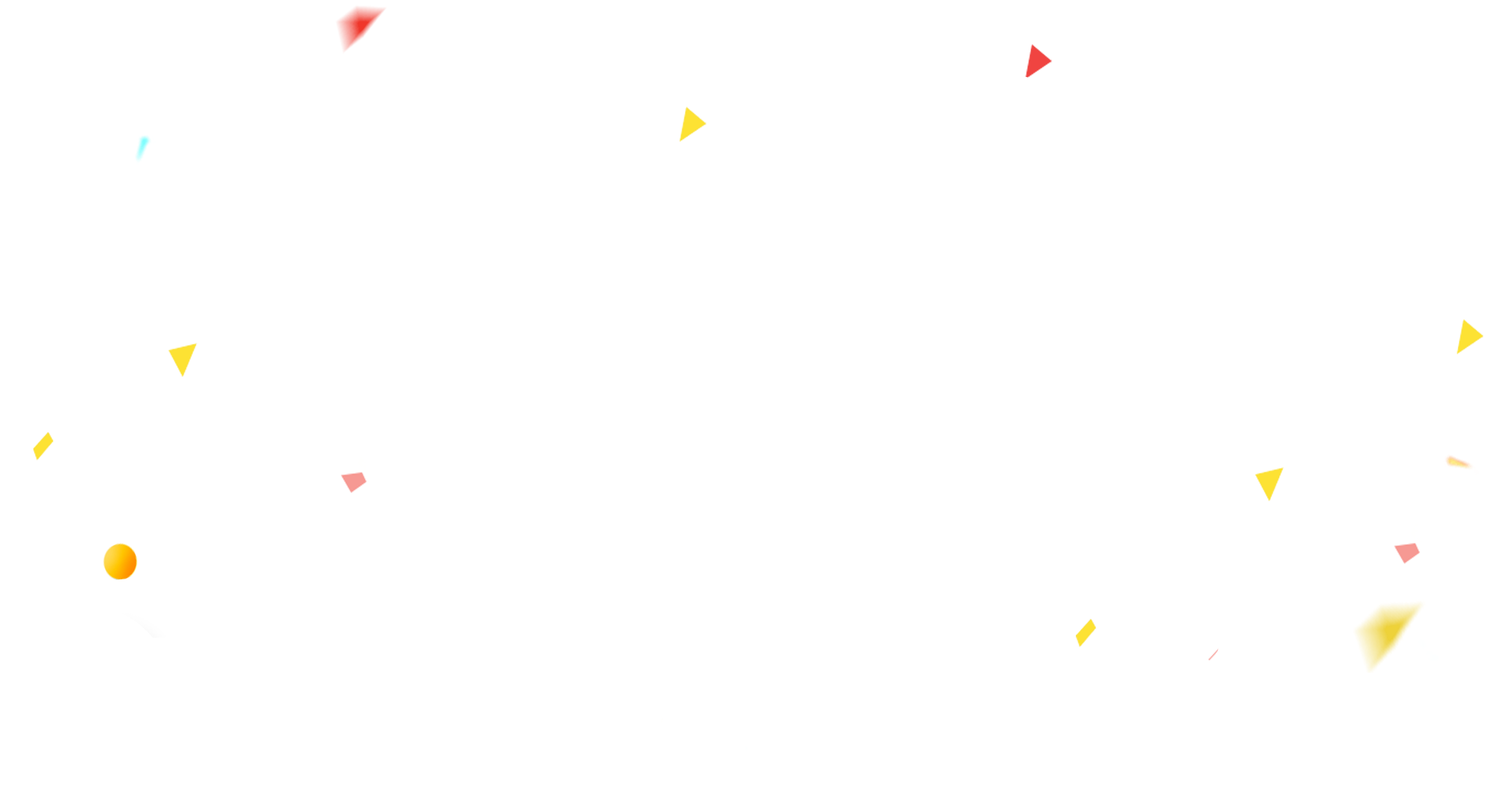 THỰC HIỆN HOẠT ĐỘNG ĐẦU TƯ KINH DOANH
Hoạt động 1: Tổ chức gian hàng, bày bán và niêm yết giá bán của các sản phẩm
Tại vị trí được phân công, các nhóm tiến hành tổ chức gian hàng, bày bán và niêm yết giá bán của các sản phẩm.
Hoạt động 2: Thực hiện quảng cáo, thông tin về sản phẩm và quảng cáo chính sách khuyến mãi đến người mua
Căn cứ vào chiến lược kinh doanh mà nhóm đã vạch ra, mỗi nhóm tiến hành quảng cáo, thông tin về sản phẩm và quảng cáo chính sách khuyến mãi đến người mua.
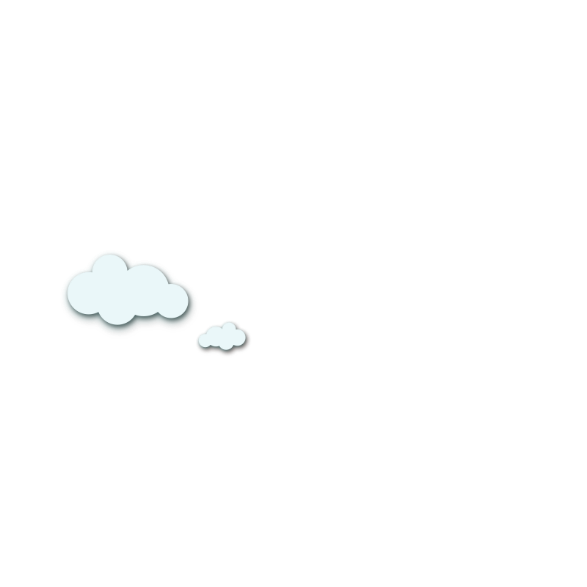 Hoạt động 3: Thực hiện hoạt động mua và bán
Tiến hành mua bán tại các gian hàng cho đến khi hết thời gian.
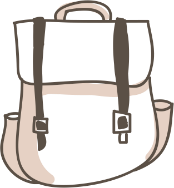 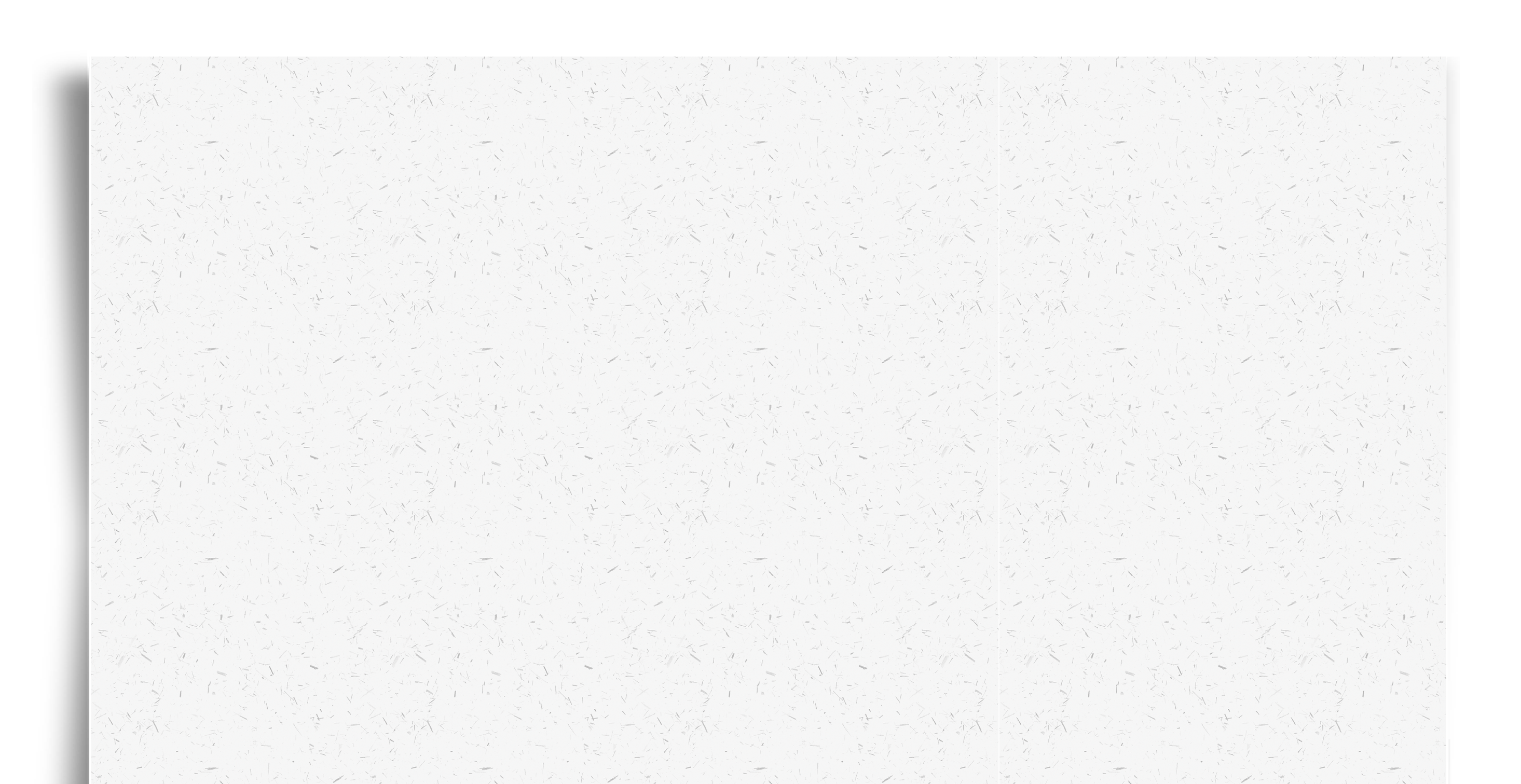 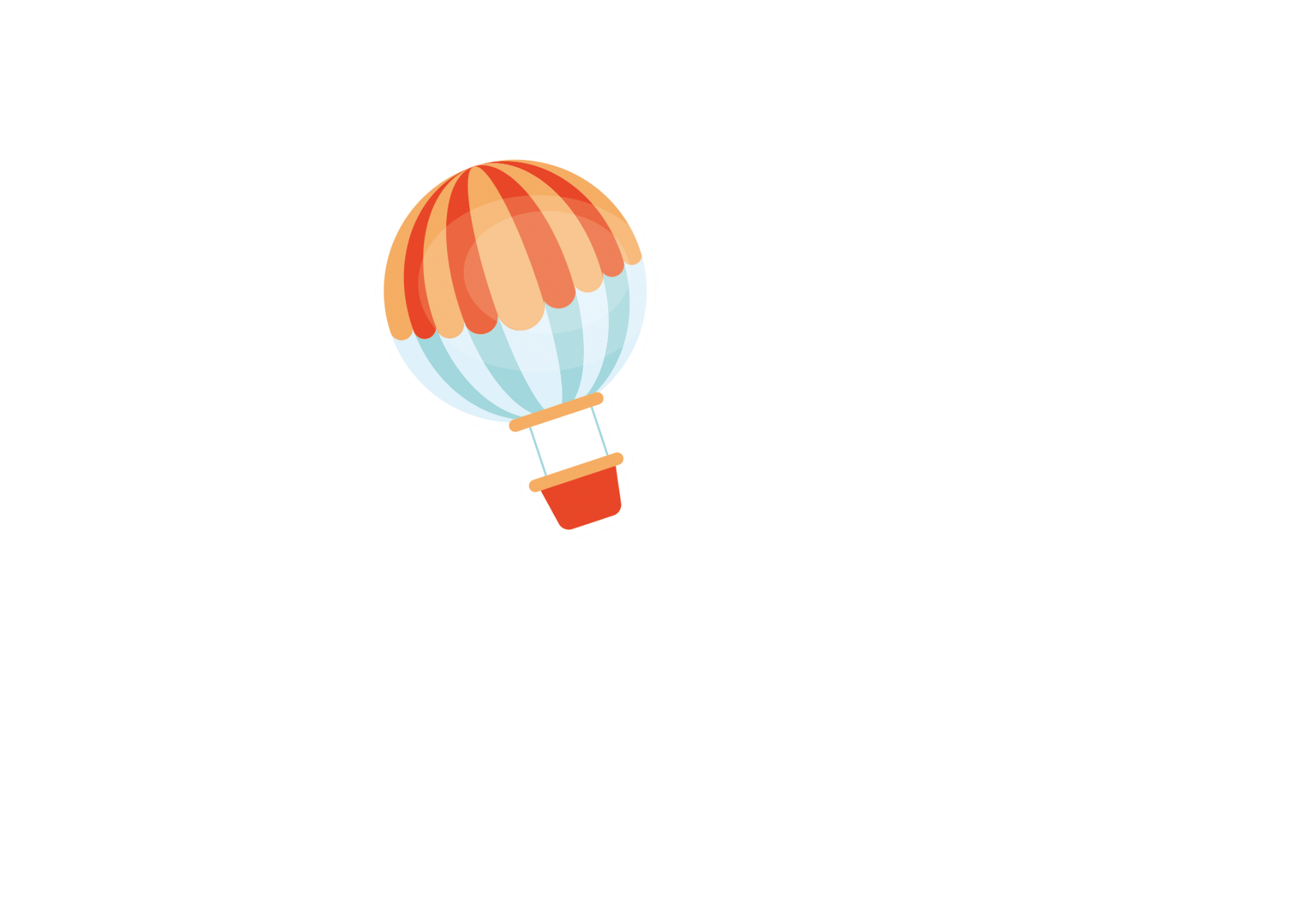 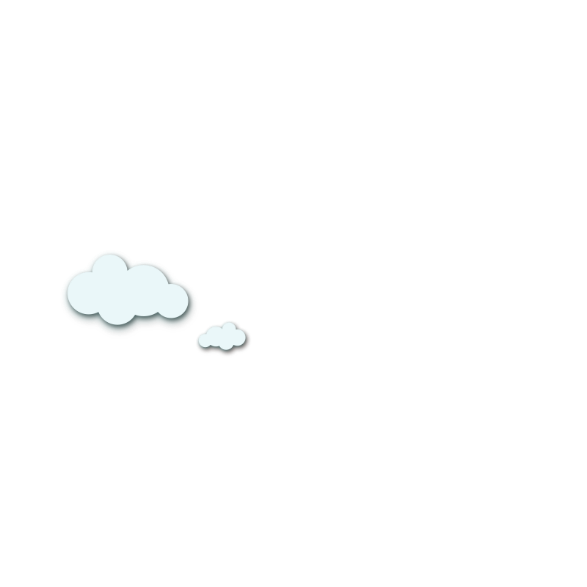 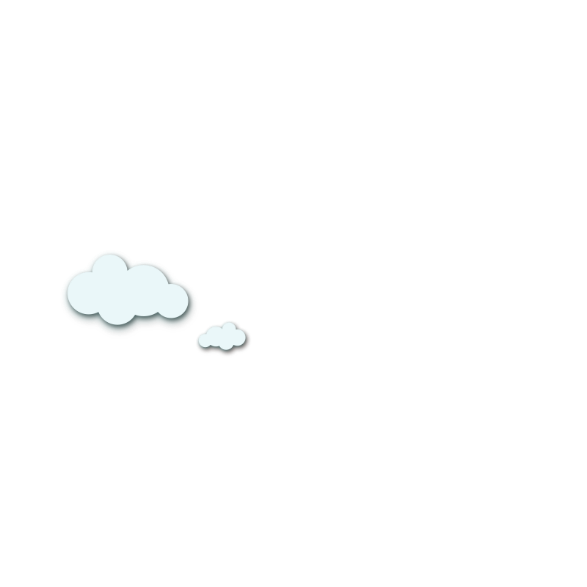 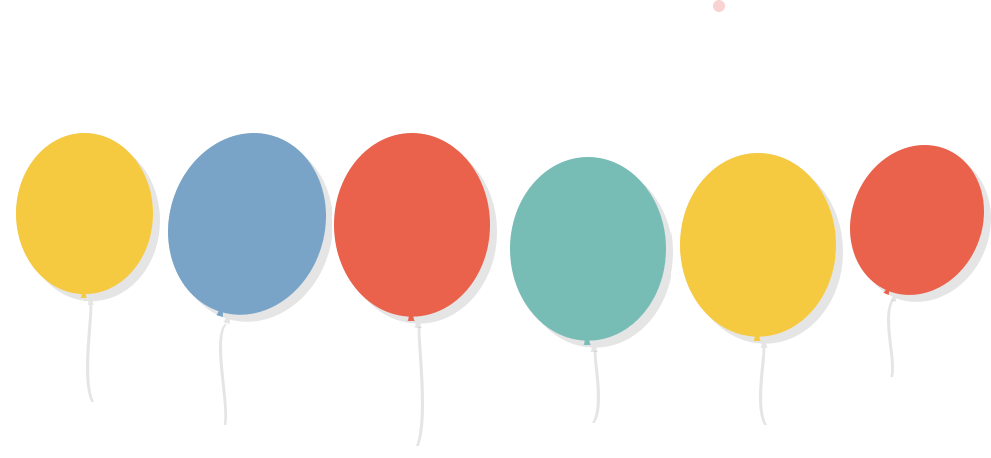 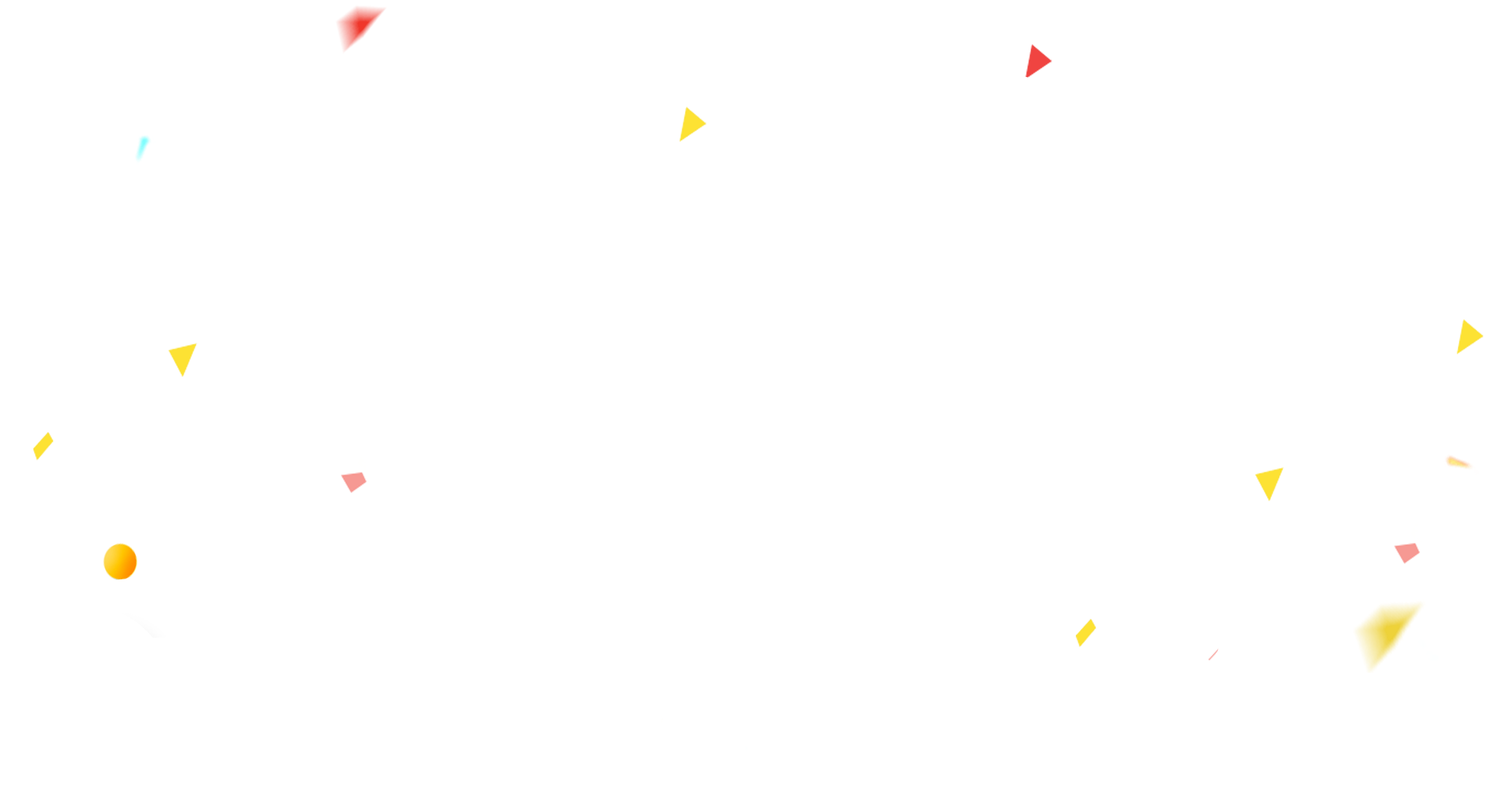 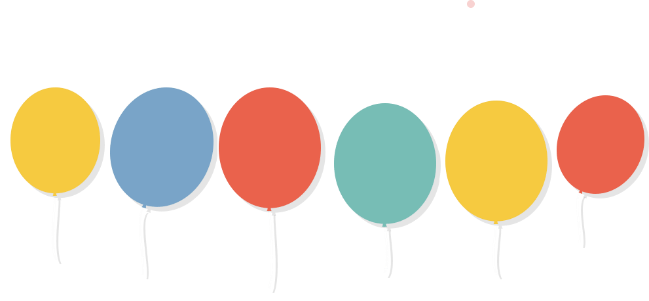 TIẾT 3
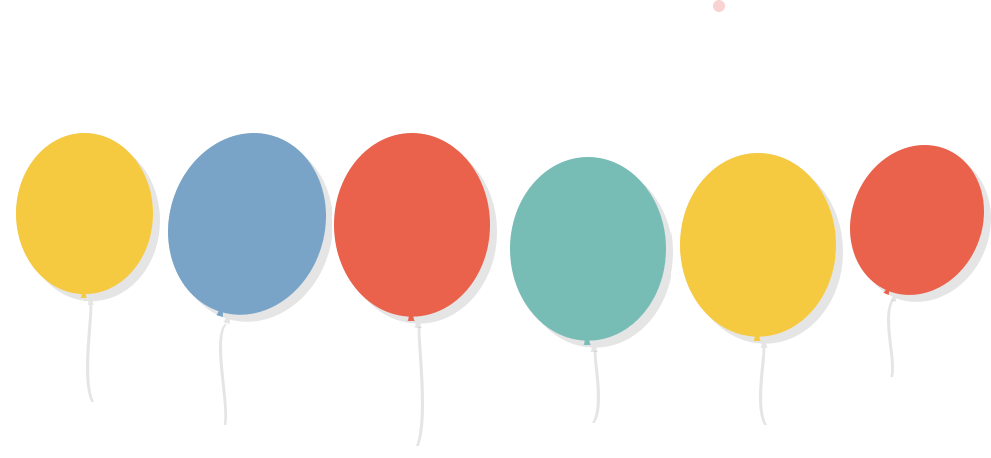 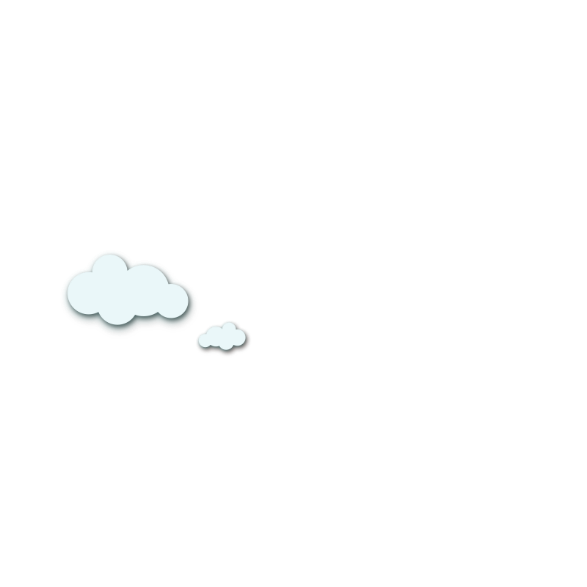 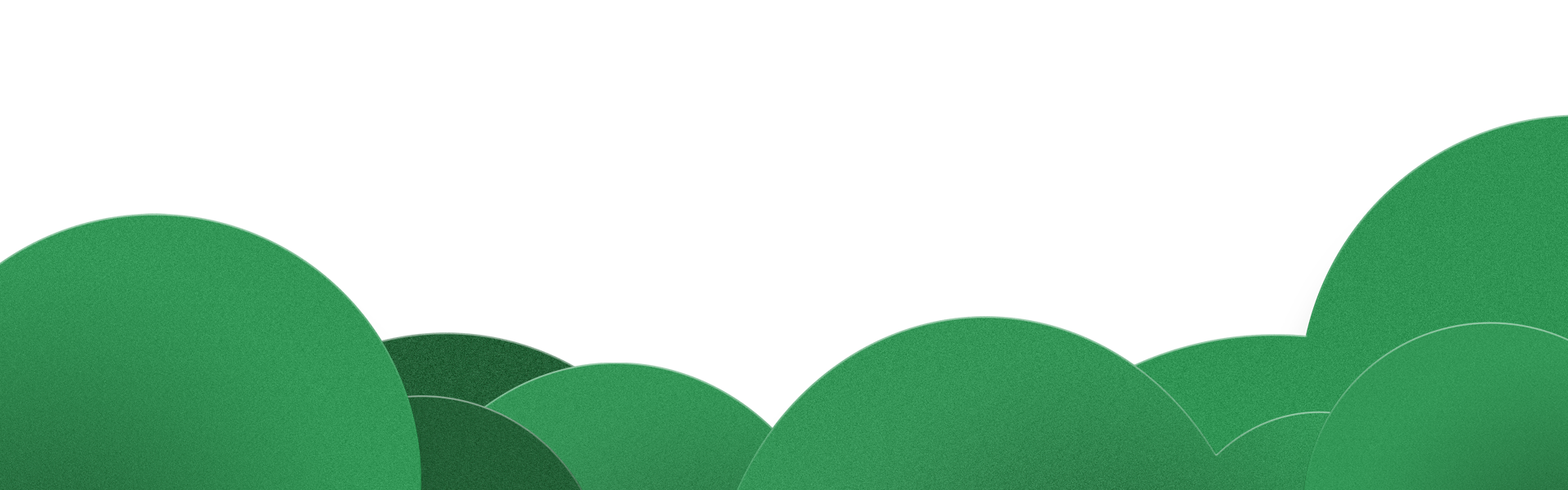 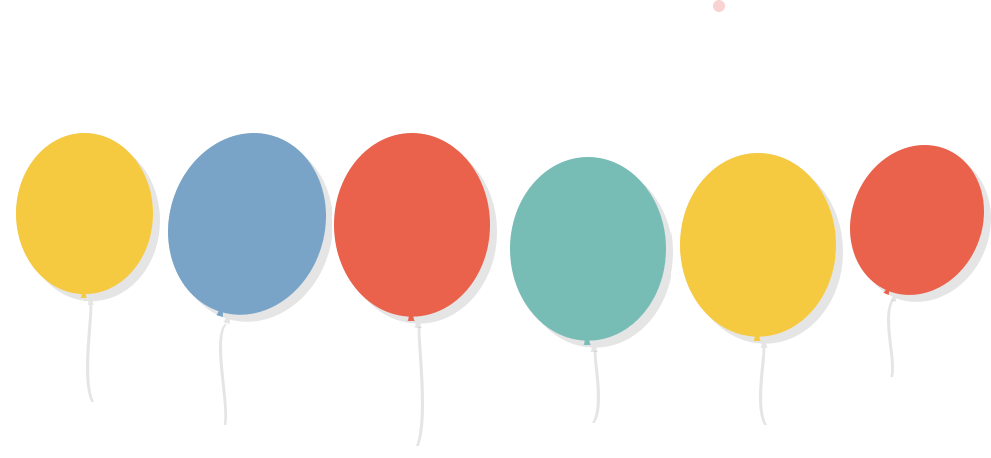 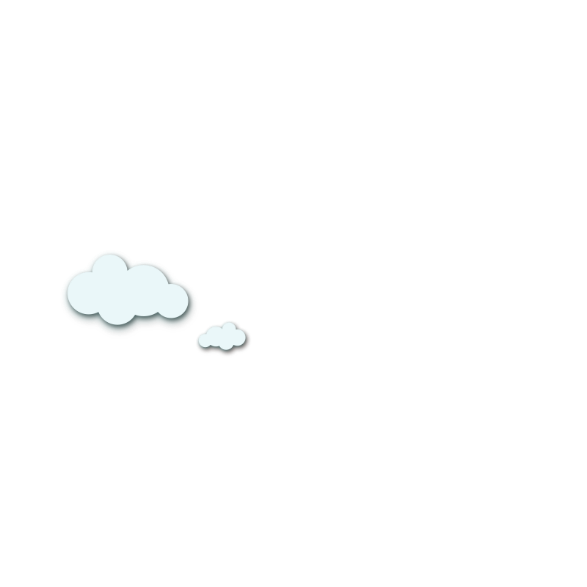 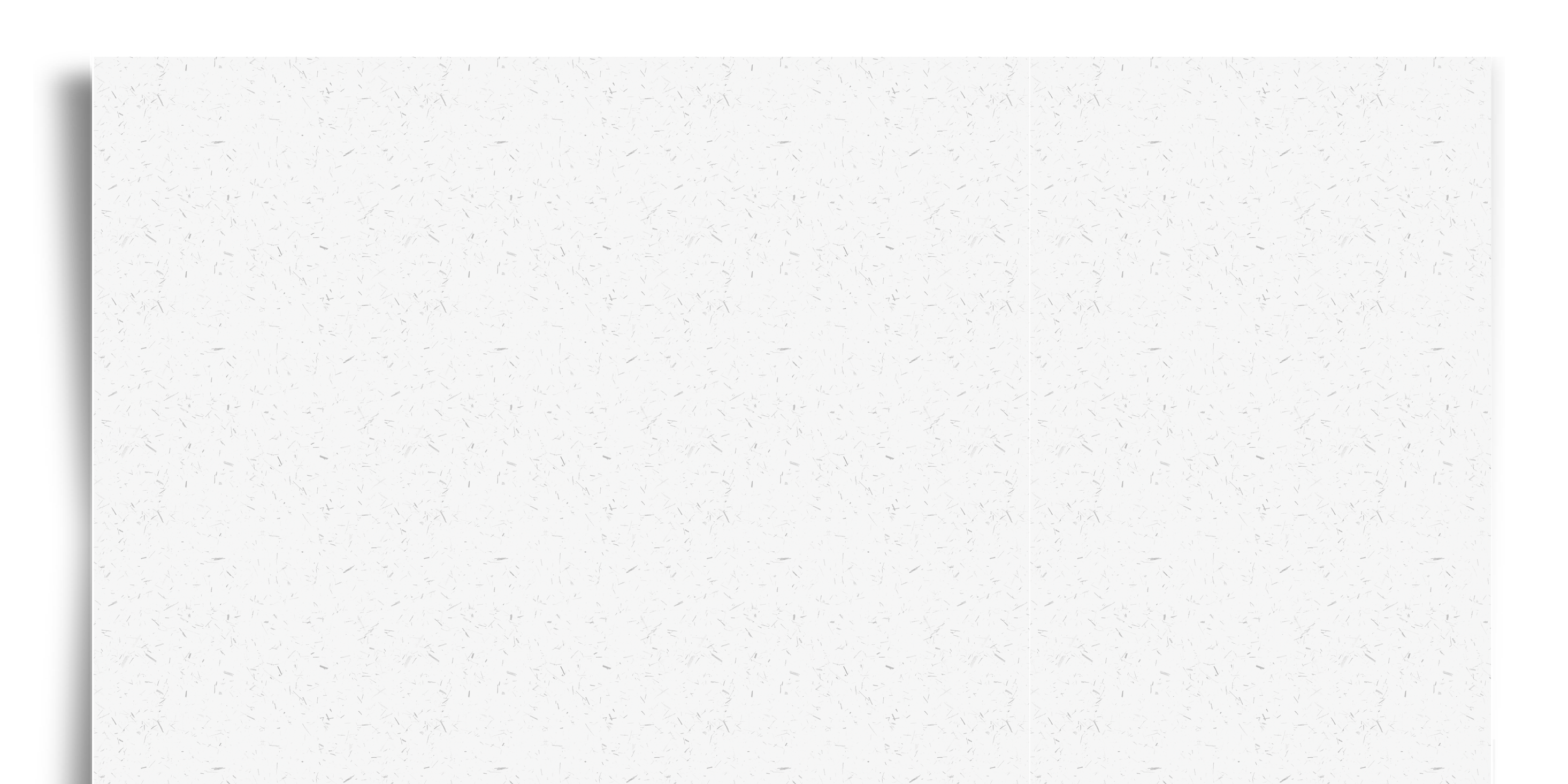 HOẠT ĐỘNG TỔNG KẾT
- Mỗi nhóm xác định yêu cầu mong muốn và kết quả thực tế đạt được, sau đó viết báo cáo kết quả kinh doanh của nhóm và trình bày kết quả.
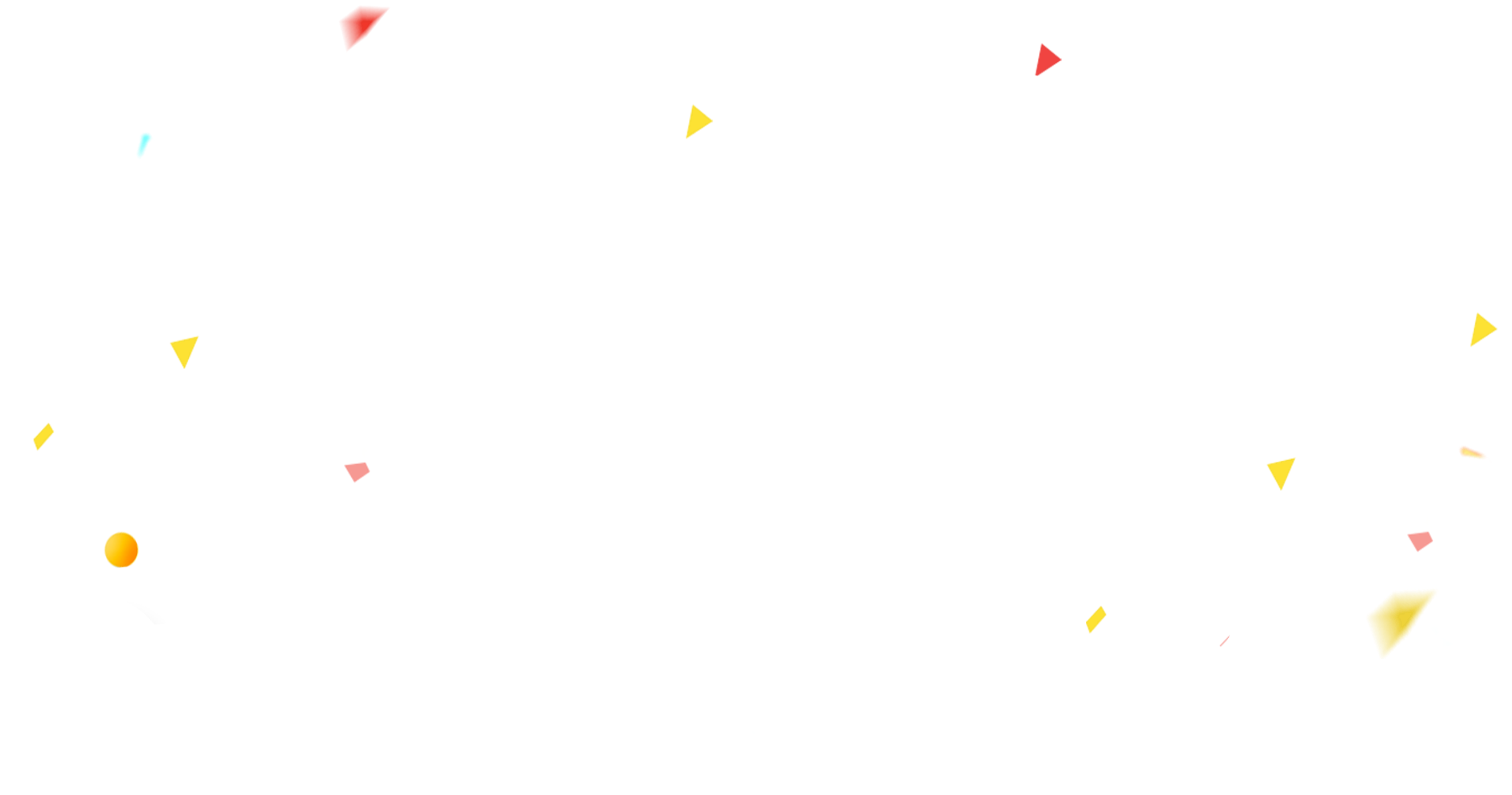 + Yêu cầu mong muốn:
+ Kết quả đạt được:
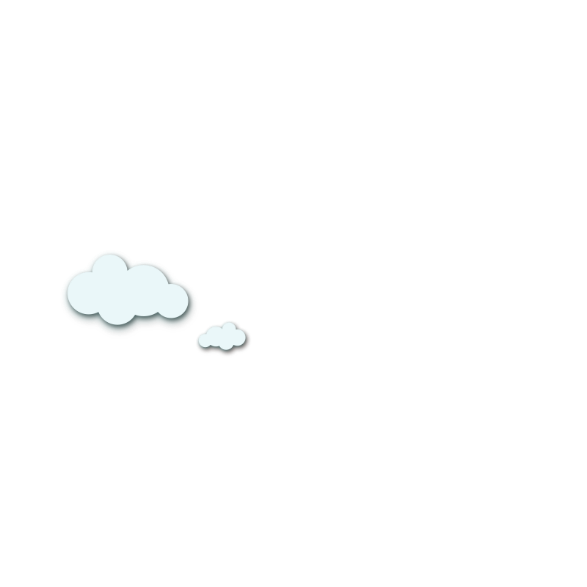 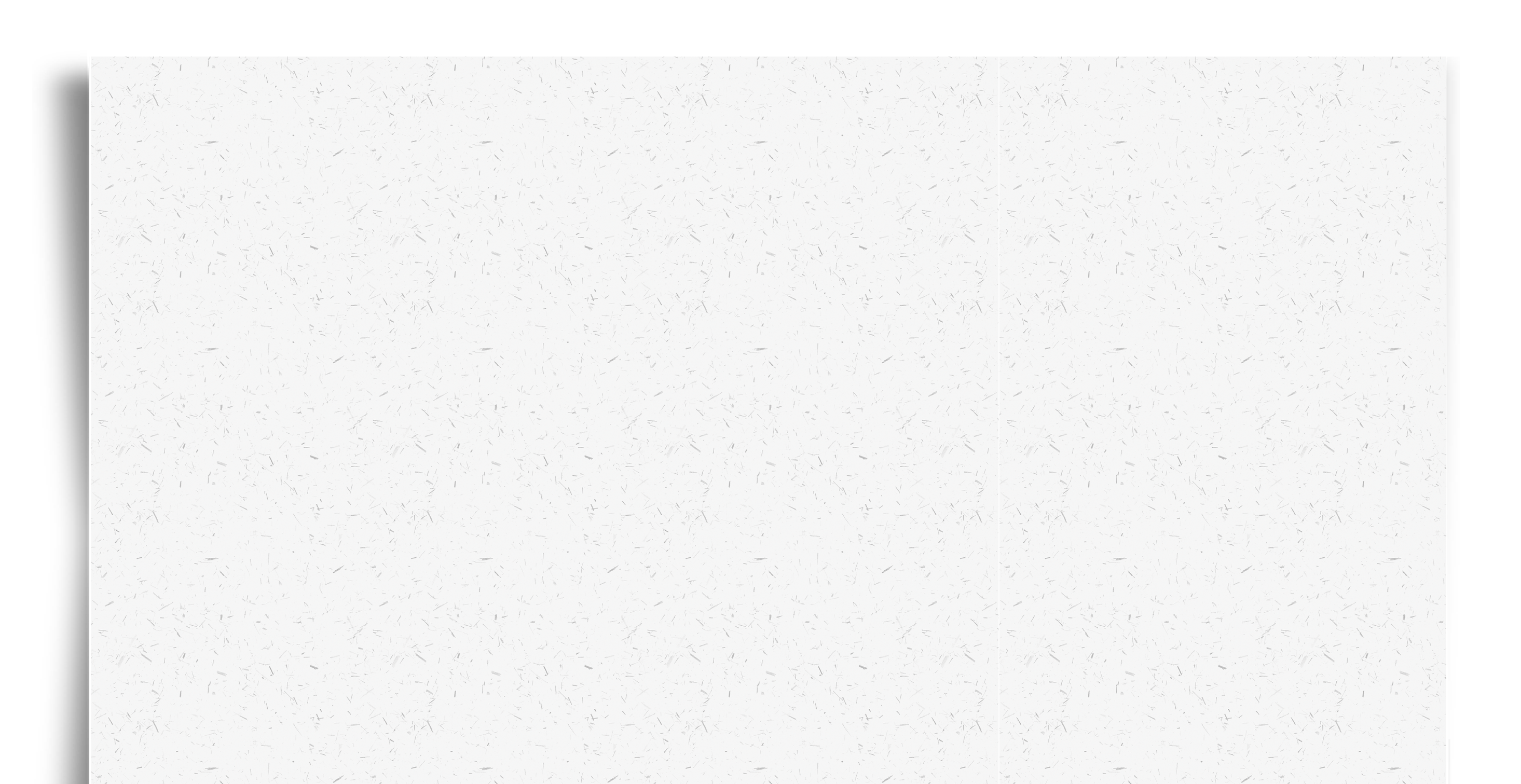 THẢO LUẬN NHÓM
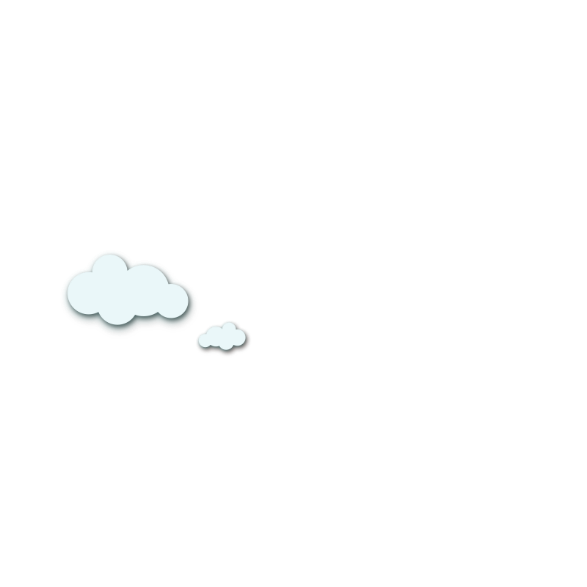 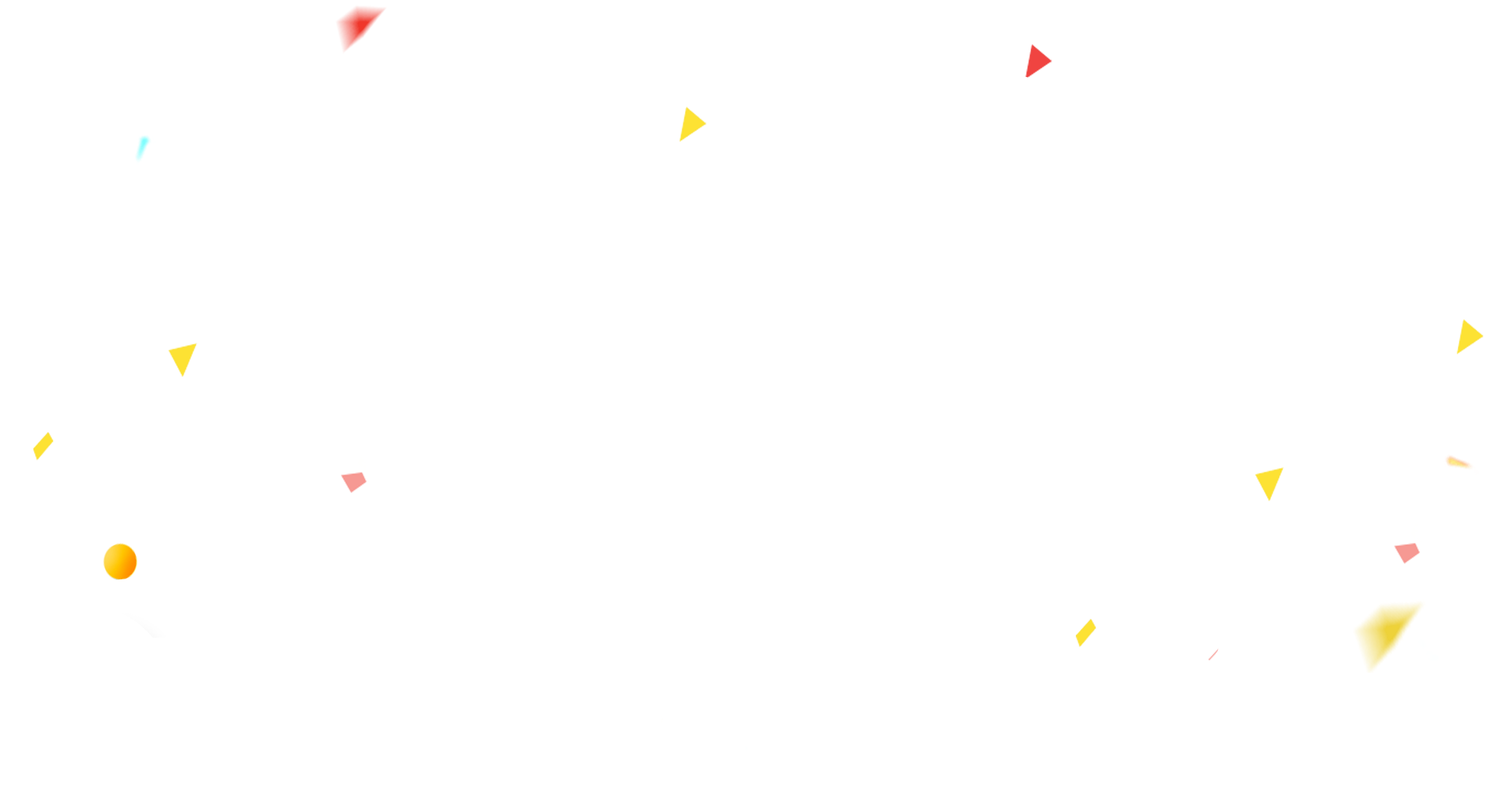 - Nhiệm vụ: HS thuyết trình chiến lược kinh doanh và kết quả kinh doanh, giải thích cách làm của nhóm. Cả lớp theo dõi, góp ý, nhận xét trình bày của mỗi nhóm, trao đổi, hỏi đáp và thống nhất kết quả.
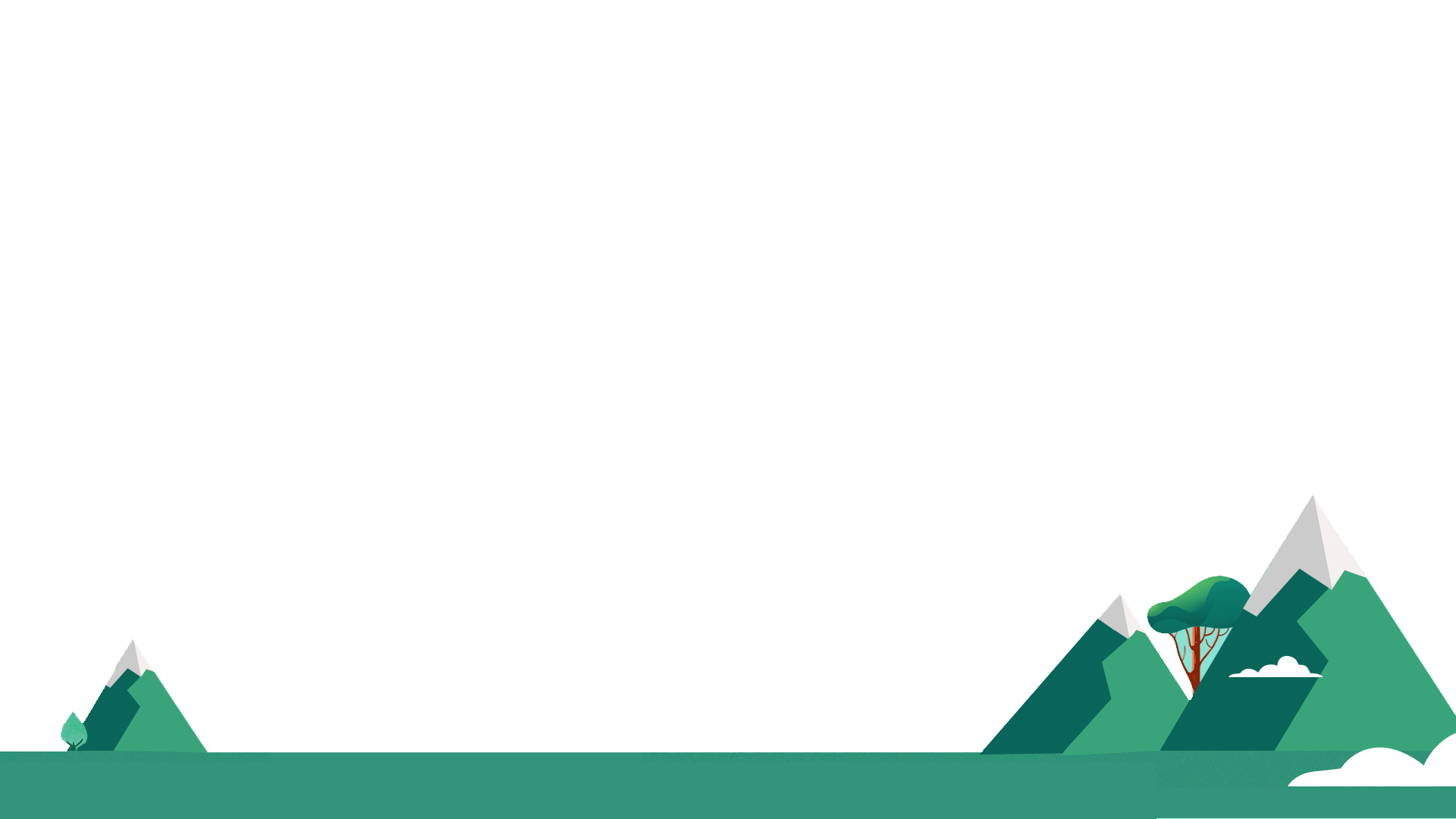 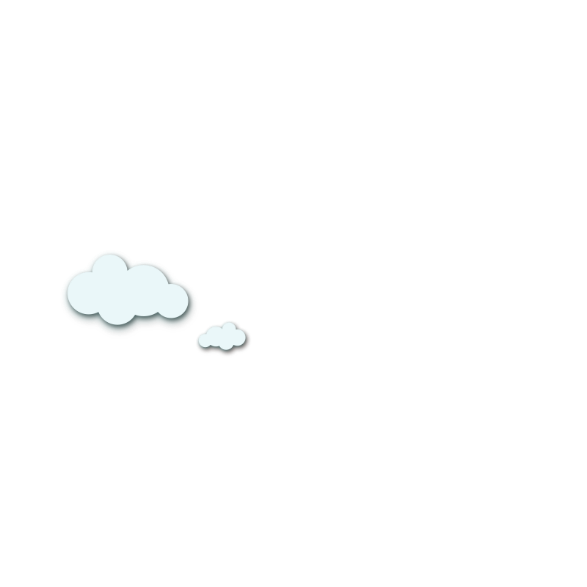 - Thời gian: 15 phút.
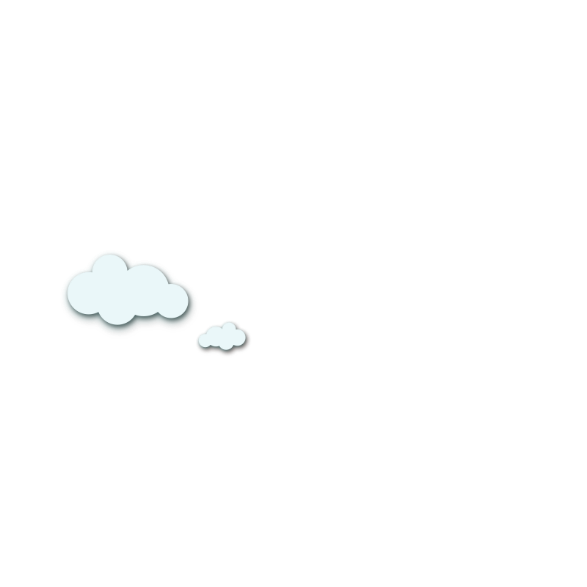 HOẠT ĐỘNG ĐÁNH GIÁ
Hoạt động 1: Đánh giá hoạt động cá nhân
Đánh giá hoạt động cá nhân vào Phiếu đánh giá cá nhân theo mẫu sau:
PHIẾU ĐÁNH GIÁ CÁ NHÂN 
Họ và tên:
Nhóm: ………………………………………………………………………………..
Điểm đánh giá: …………………………………………………………………………..
Tốt: 3 điểm
Khá: 2 điểm
Trung bình: 1 điểm
Yếu: 0 điểm
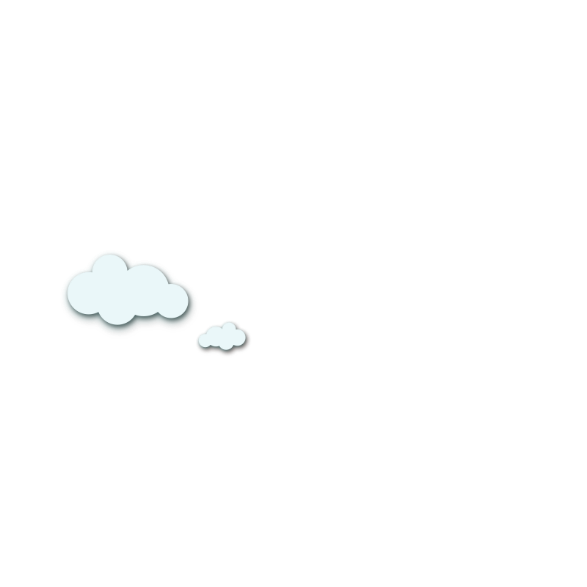 HOẠT ĐỘNG ĐÁNH GIÁ
Nhóm đánh giá độc lập từng thành viên trong nhóm vào Phiếu đánh giá cá nhân theo mẫu sau:
PHIẾU ĐÁNH GIÁ CÁ NHÂN THEO NHÓM
Tên nhóm: ………………………………………………………………………………..
Tốt: 3 điểm
Khá: 2 điểm
Trung bình: 1 điểm
Yếu: 0 điểm
Hoạt động 2: Đánh giá hoạt động và sản phẩm của nhóm
Nhóm thảo luận,  tự đánh giá lại hoạt động của nhóm và cho điểm vào Phiếu đánh giá hoạt động của nhóm theo mẫu sau:
Mẫu 3
PHIẾU ĐÁNH GIÁ HOẠT ĐỘNG NHÓM
Nhóm: …………………… 
Lớp: ……………………………………………………………
Tên hoạt động: ……………………………………………………………………
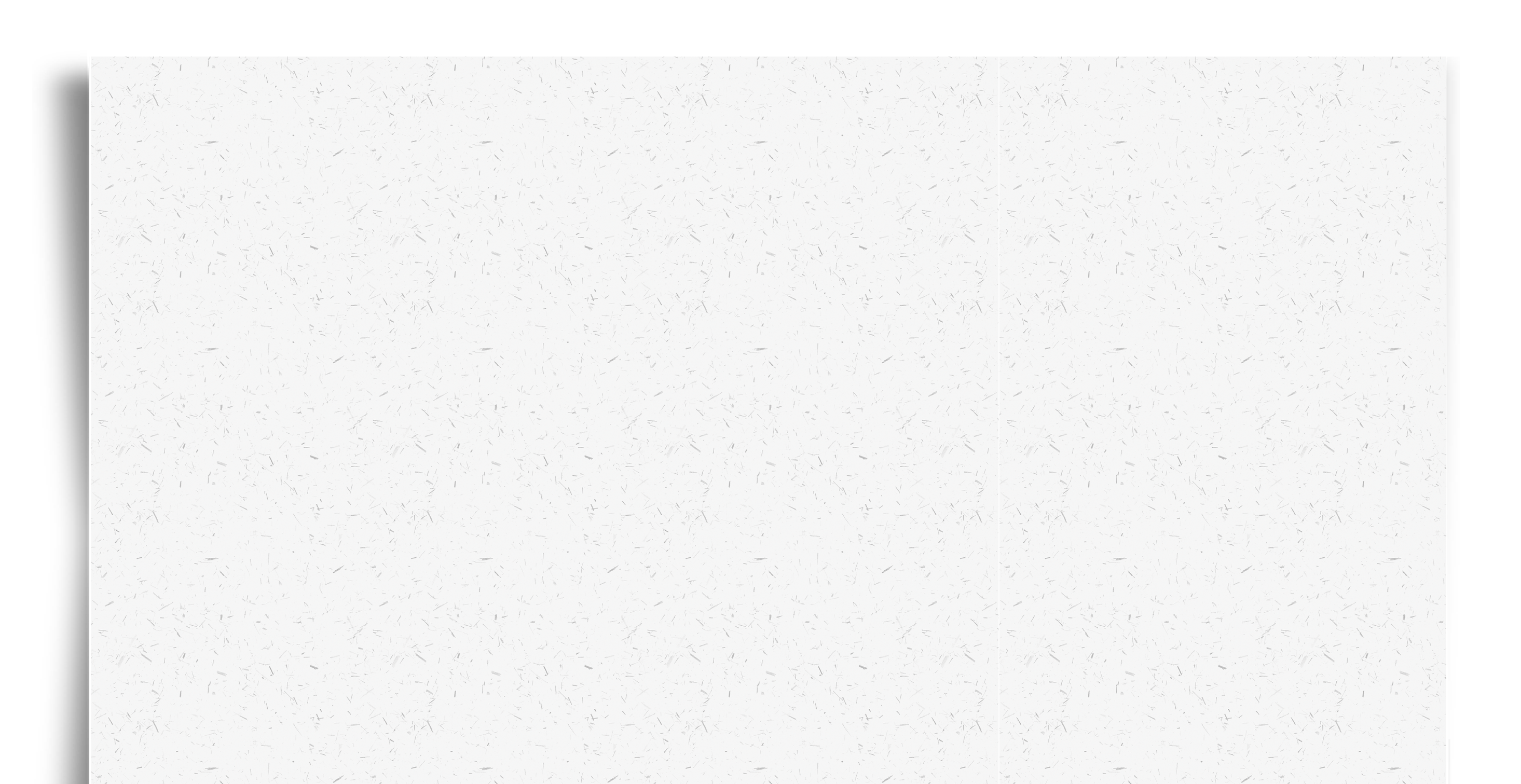 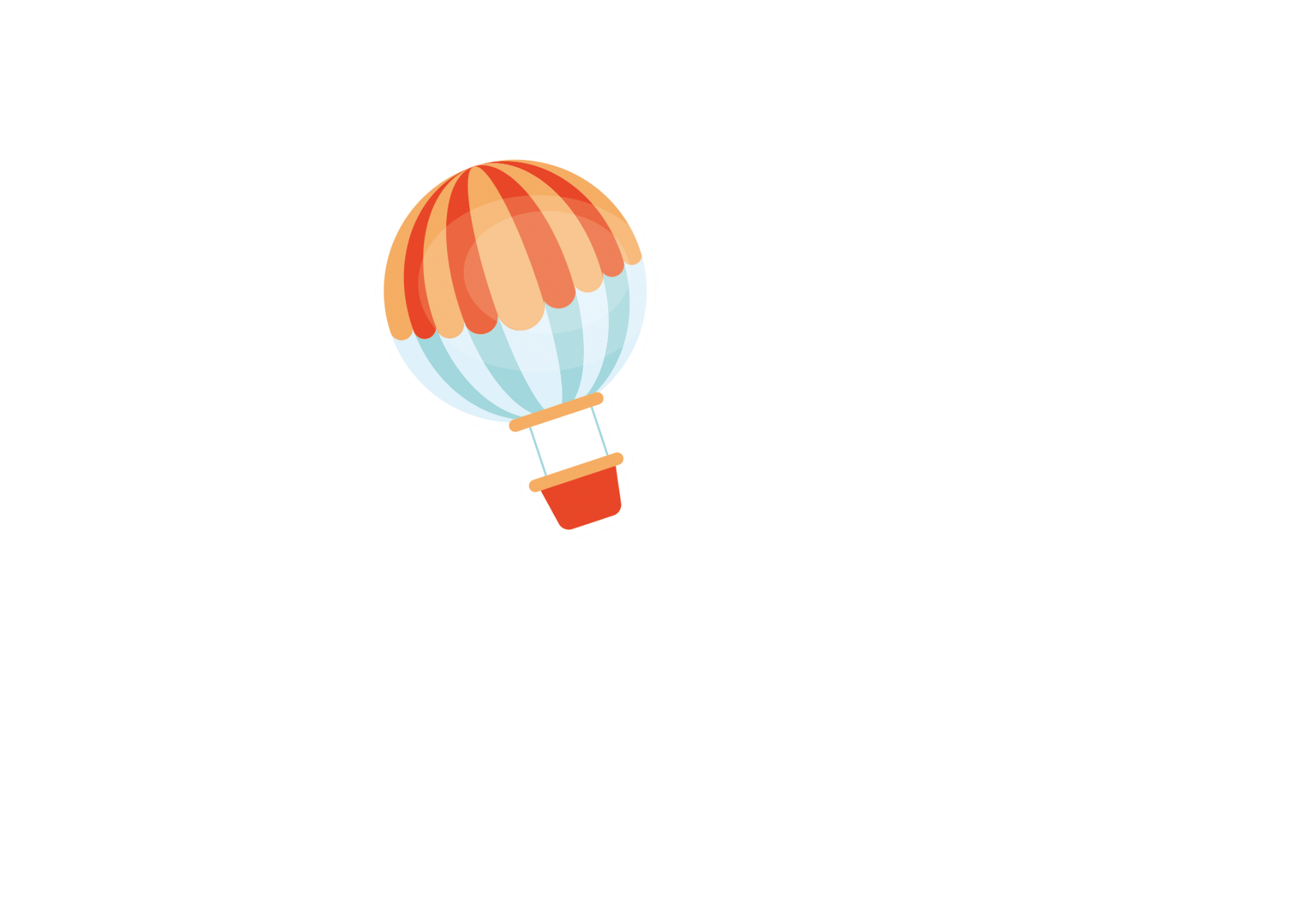 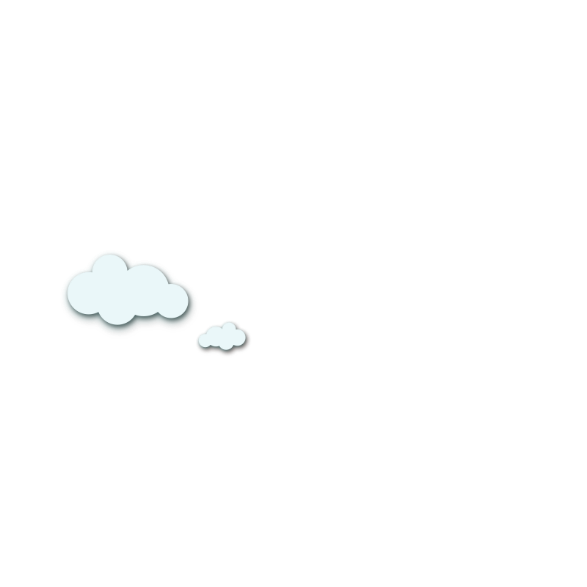 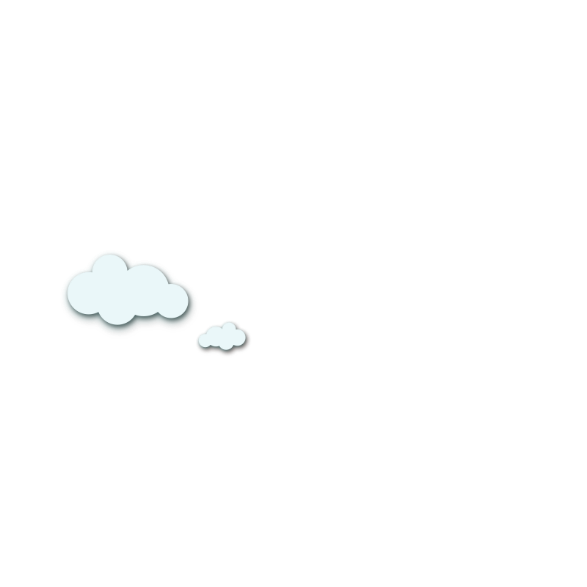 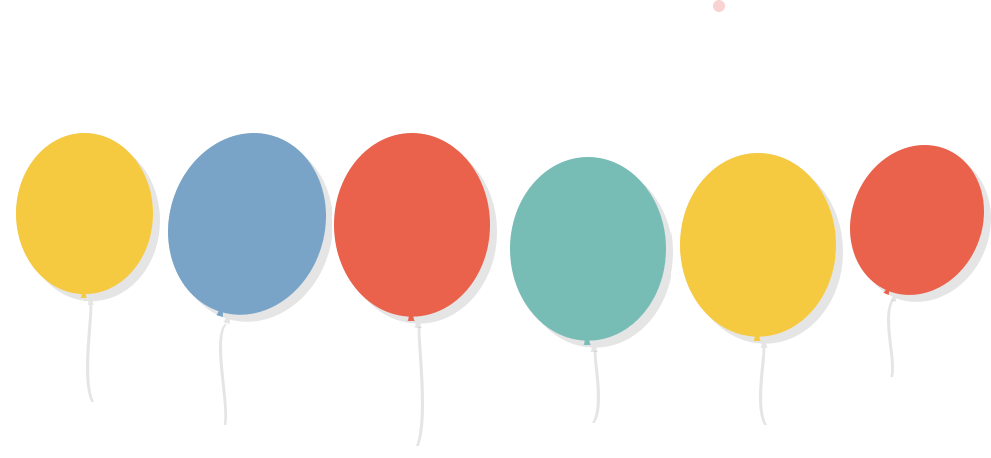 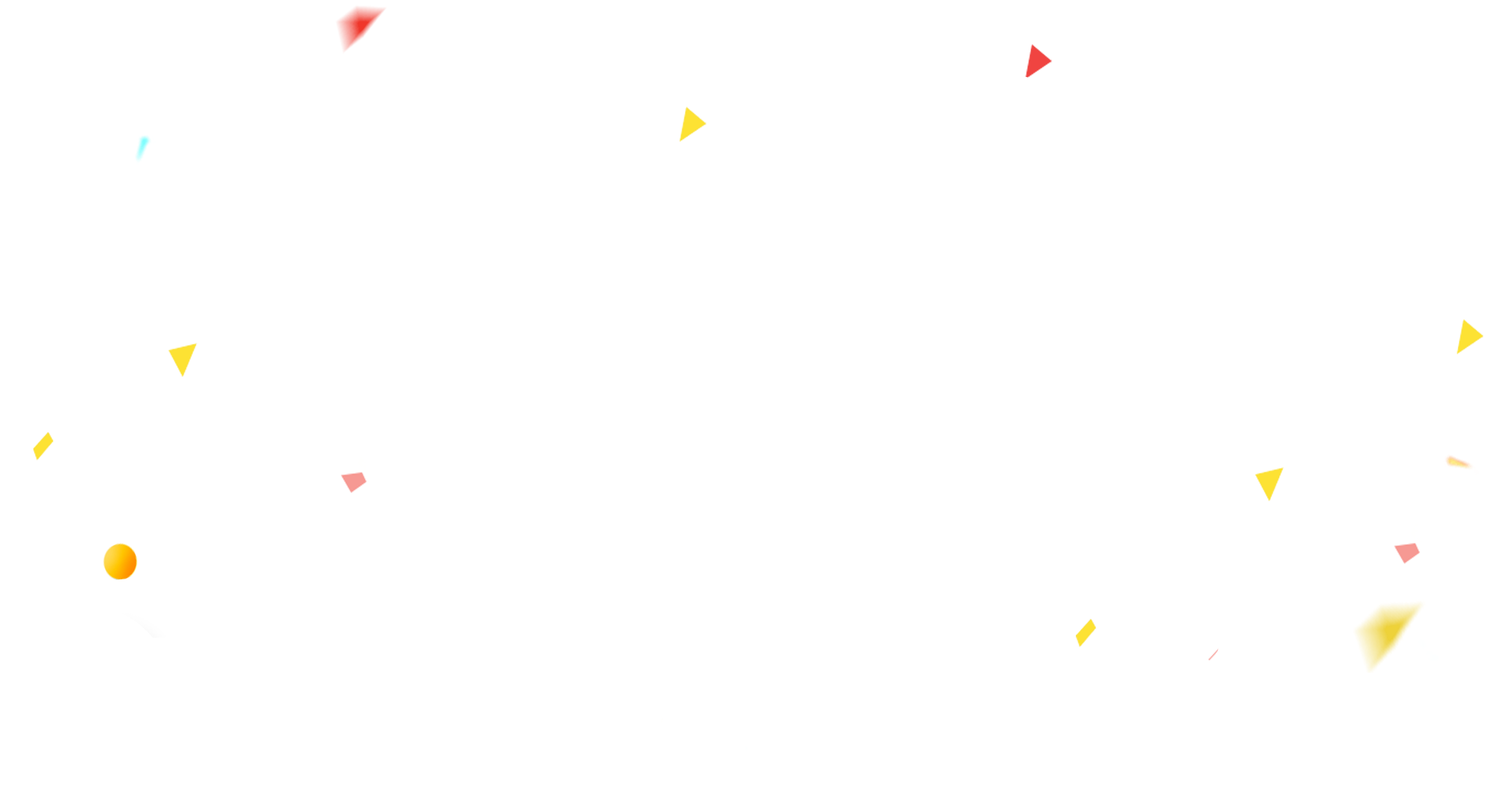 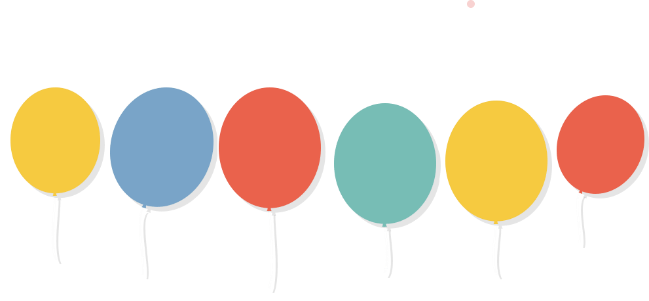 CẢM ƠN CÁC EM ĐÃ CHÚ Ý BÀI GIẢNG!
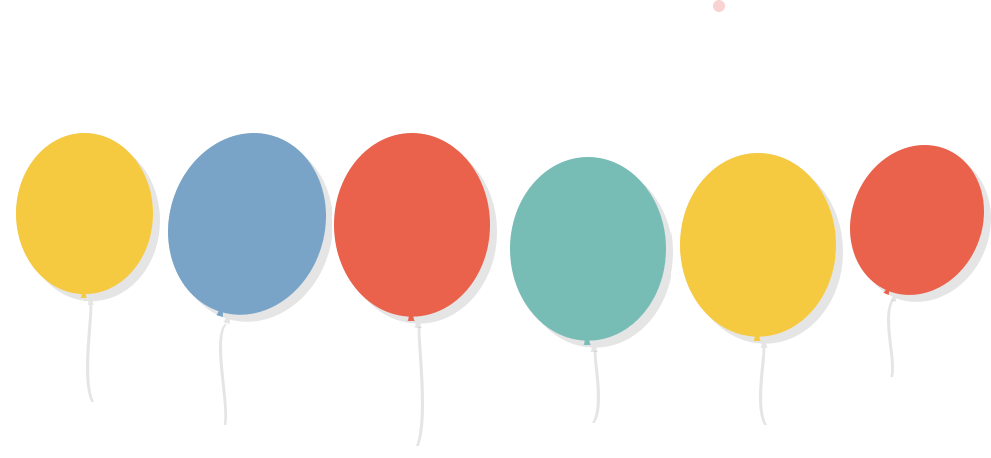 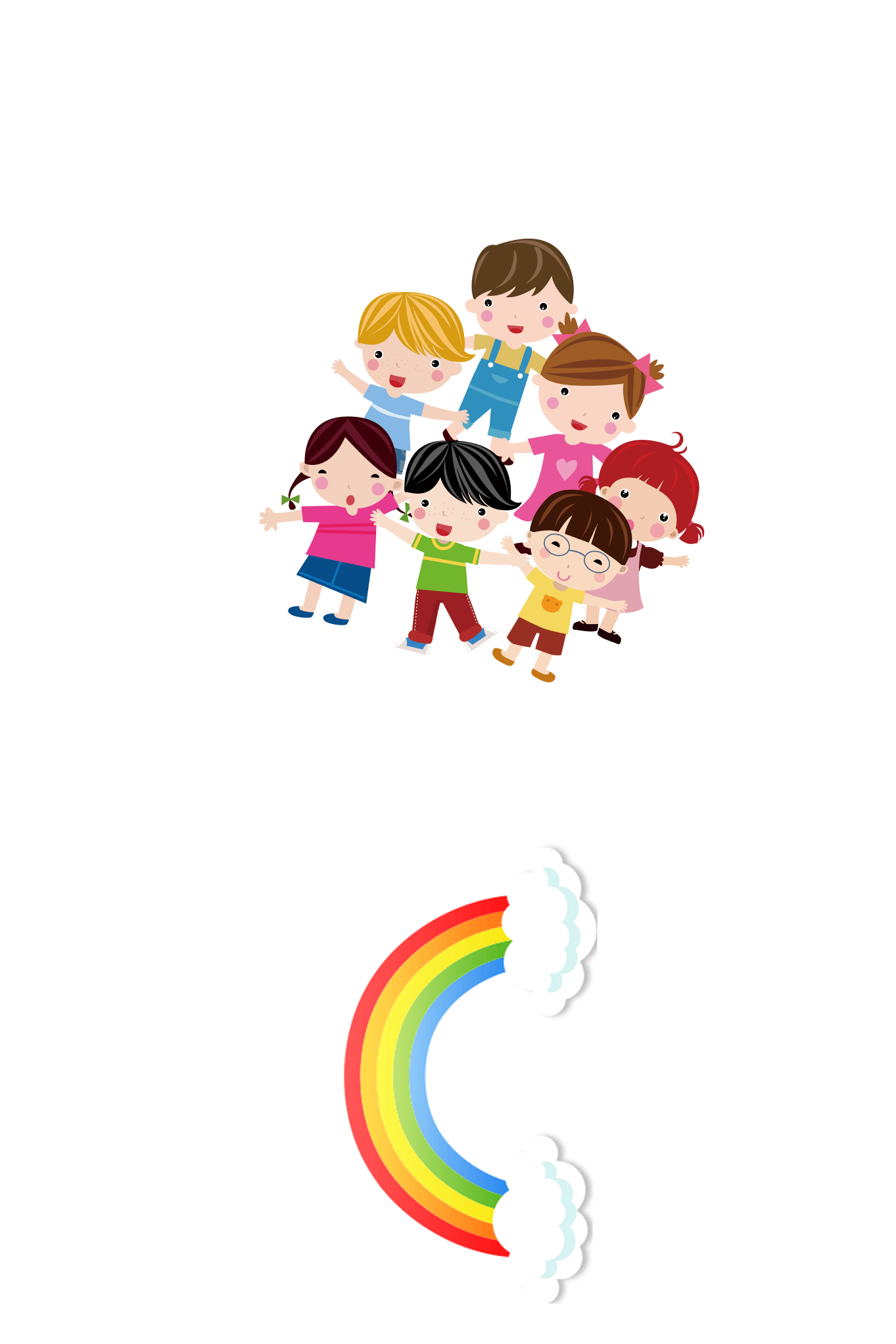 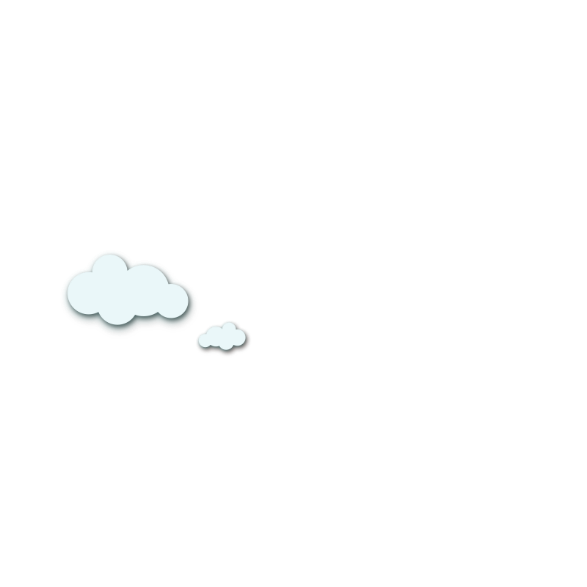 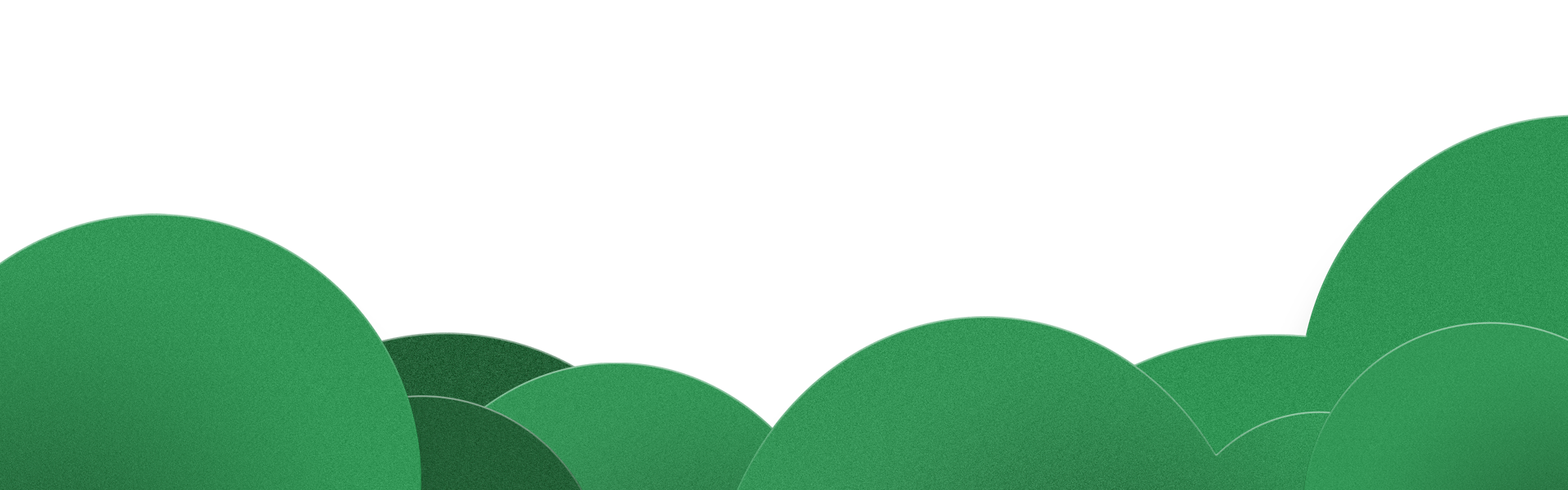 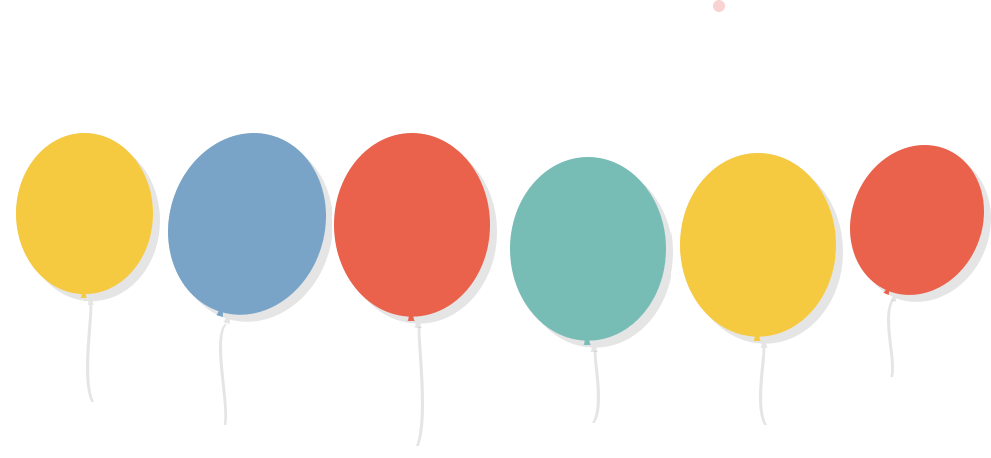